CS1033 Assignment 1 Slide Show (Group 4)
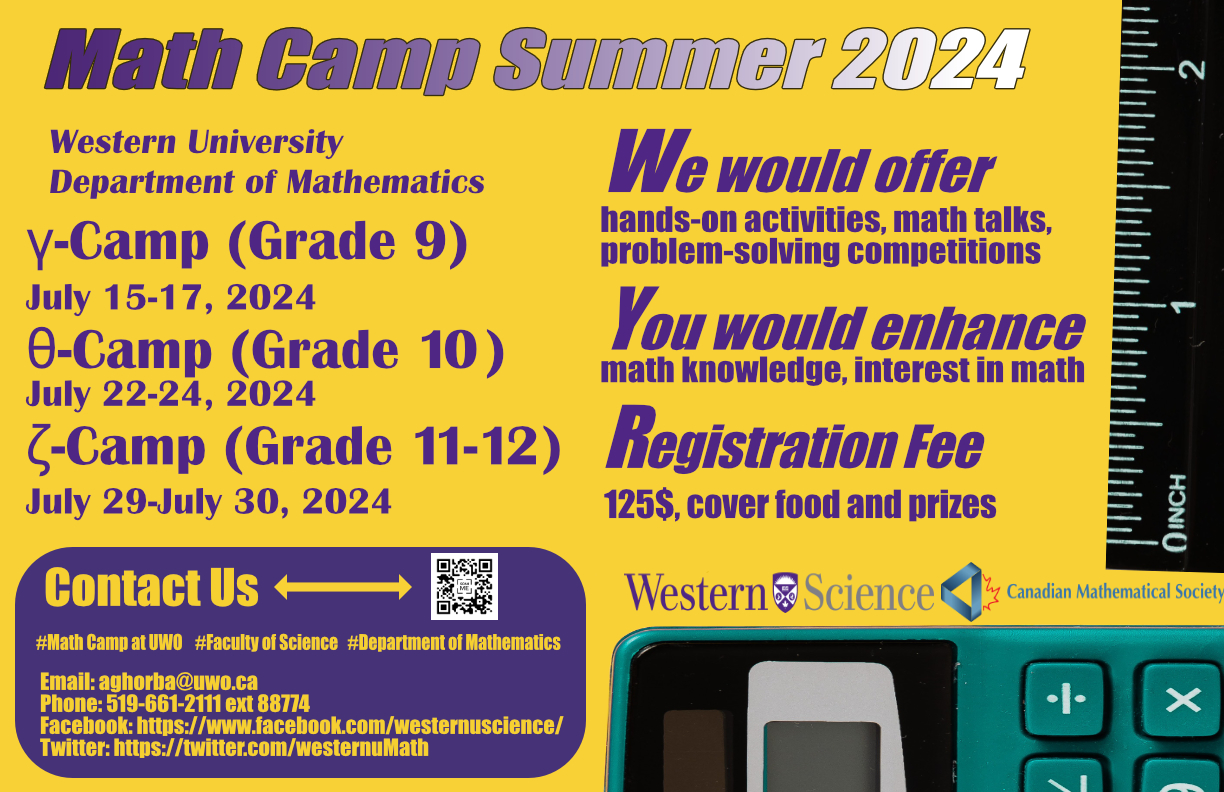 2/117
[Speaker Notes: zpeng97_poster.jpg]
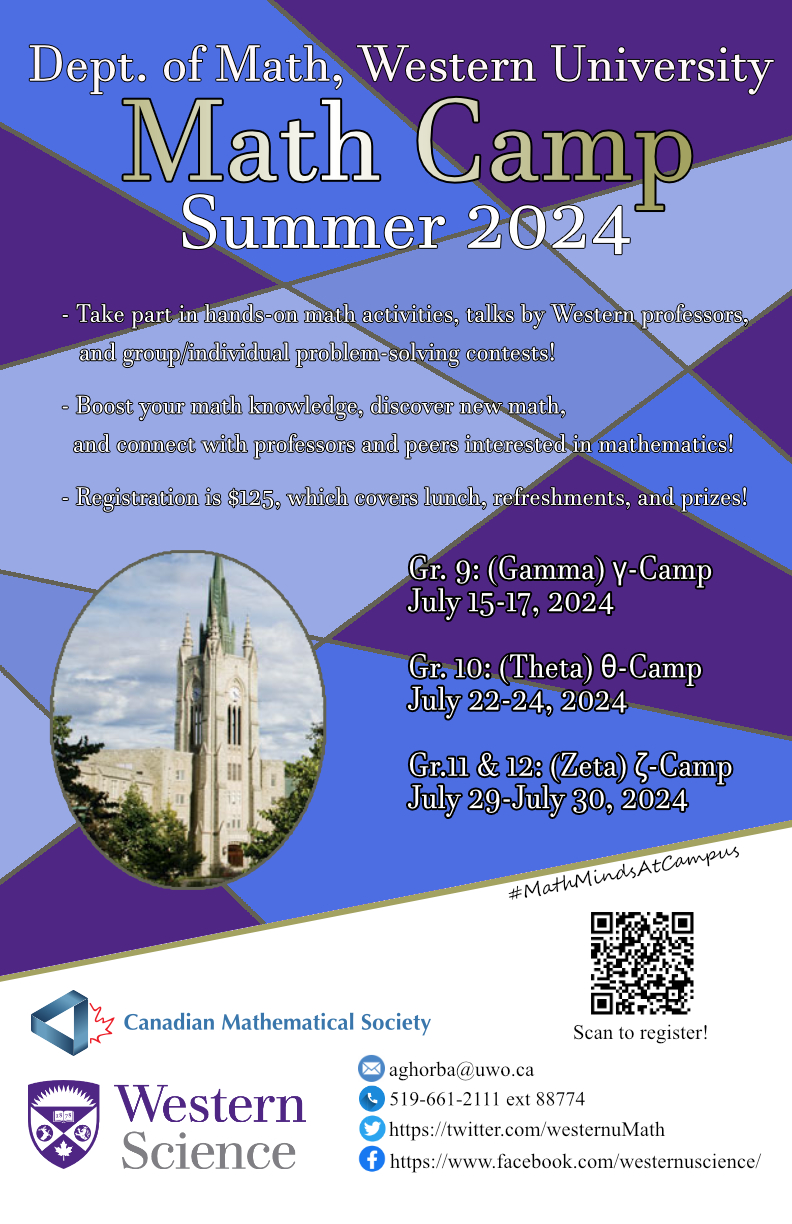 3/117
[Speaker Notes: zlu372_poster.jpg]
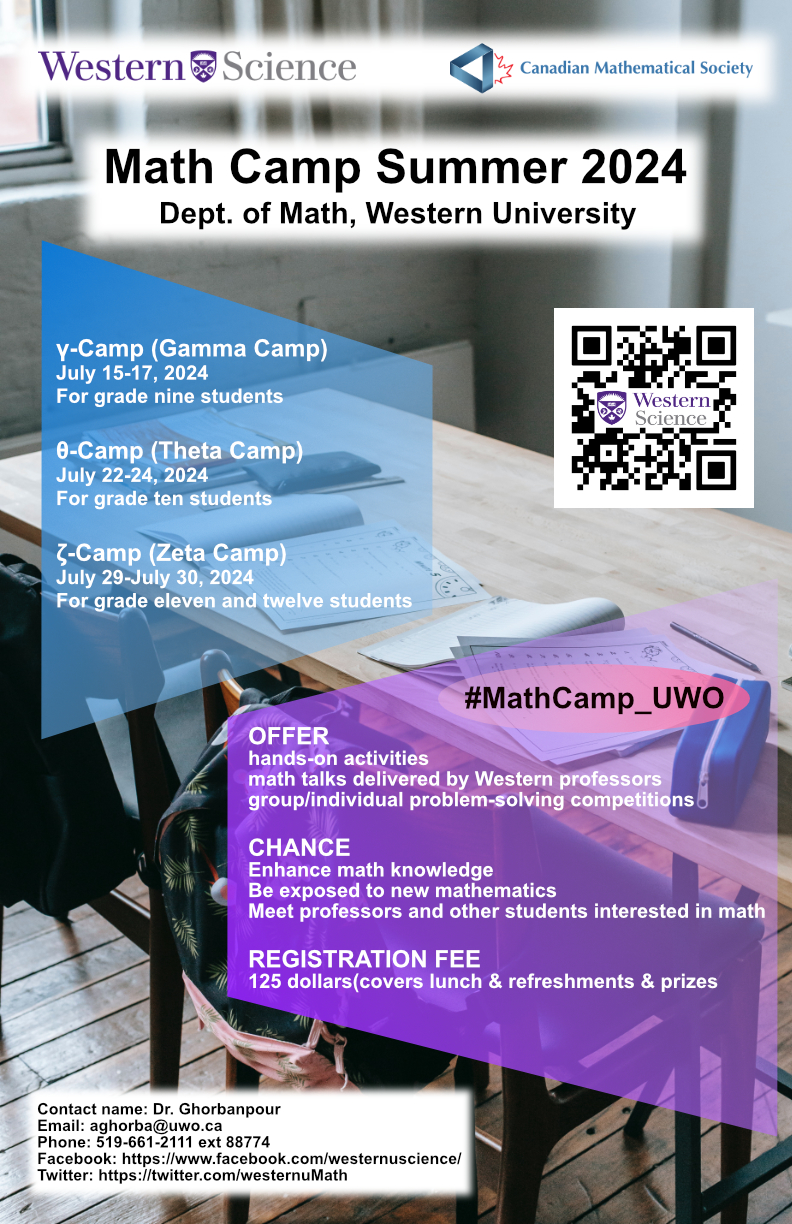 4/117
[Speaker Notes: zliu2425_poster.jpg]
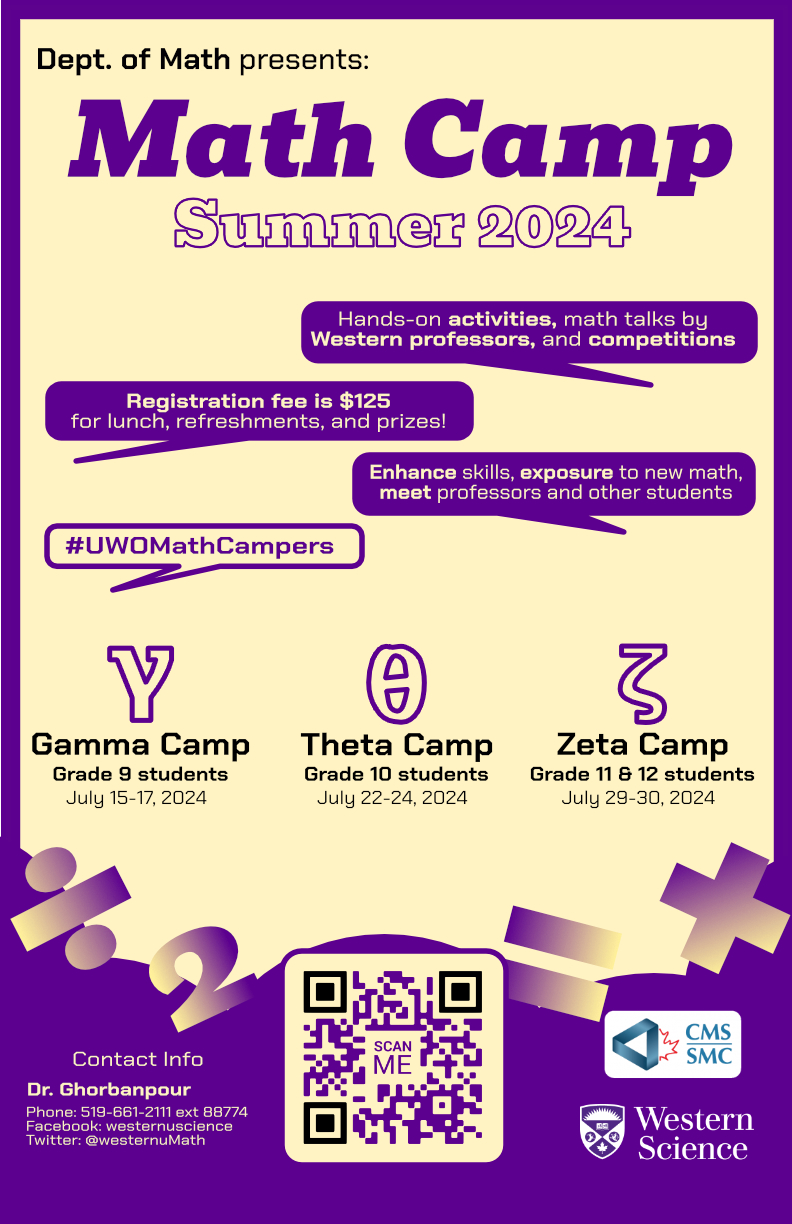 5/117
[Speaker Notes: yqaiser_poster.jpg]
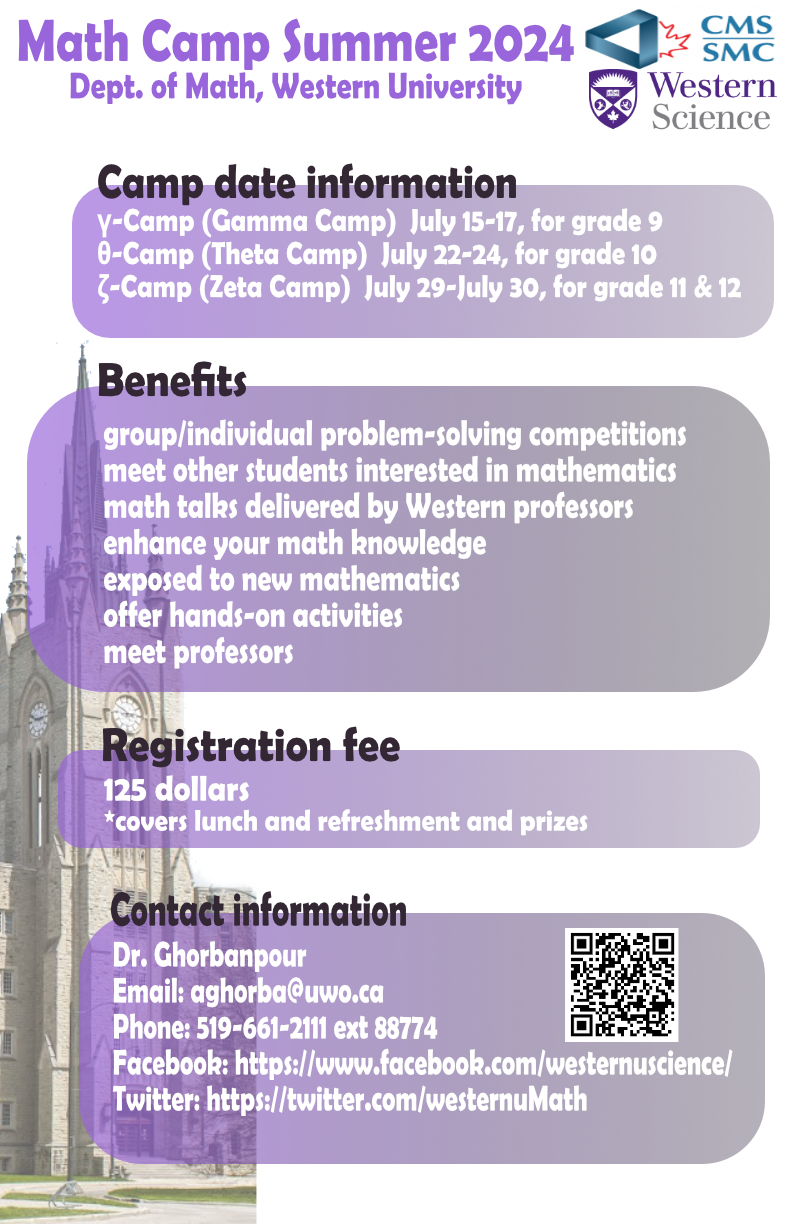 6/117
[Speaker Notes: yliu3976_poster.jpg]
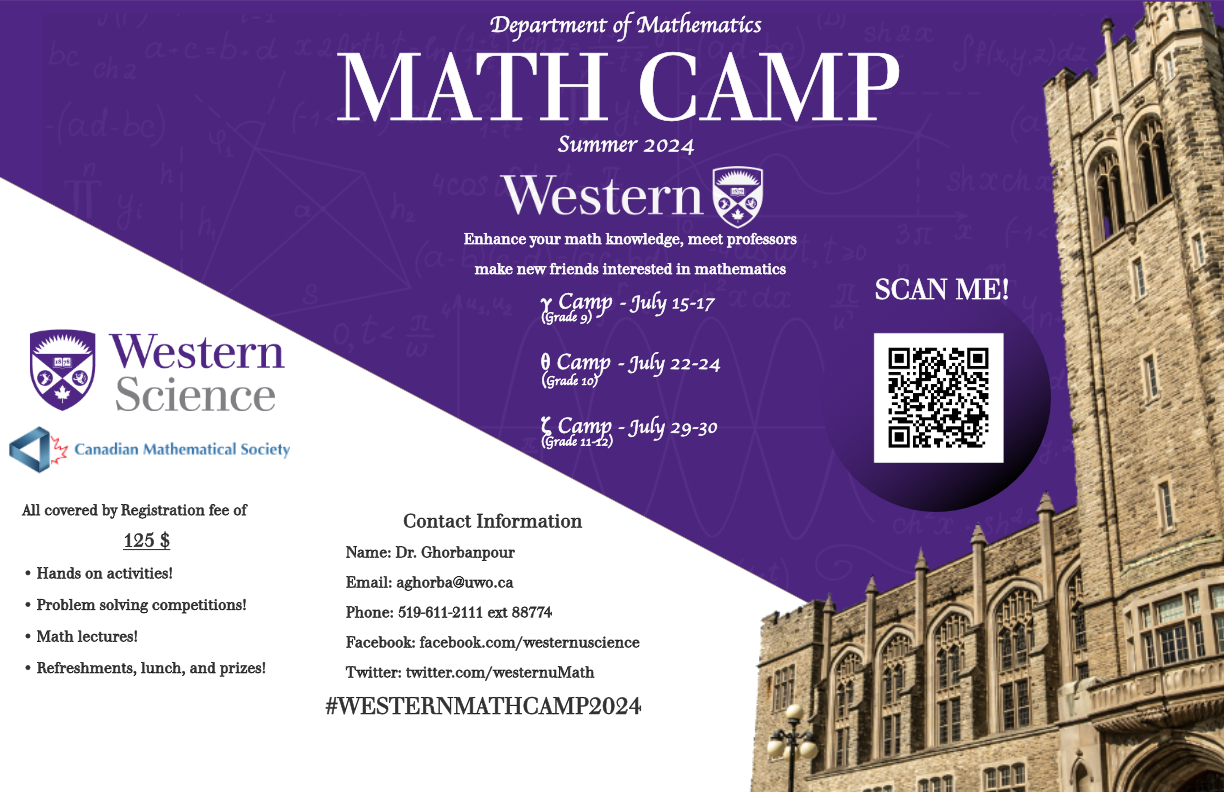 7/117
[Speaker Notes: xlusetti_poster.jpg]
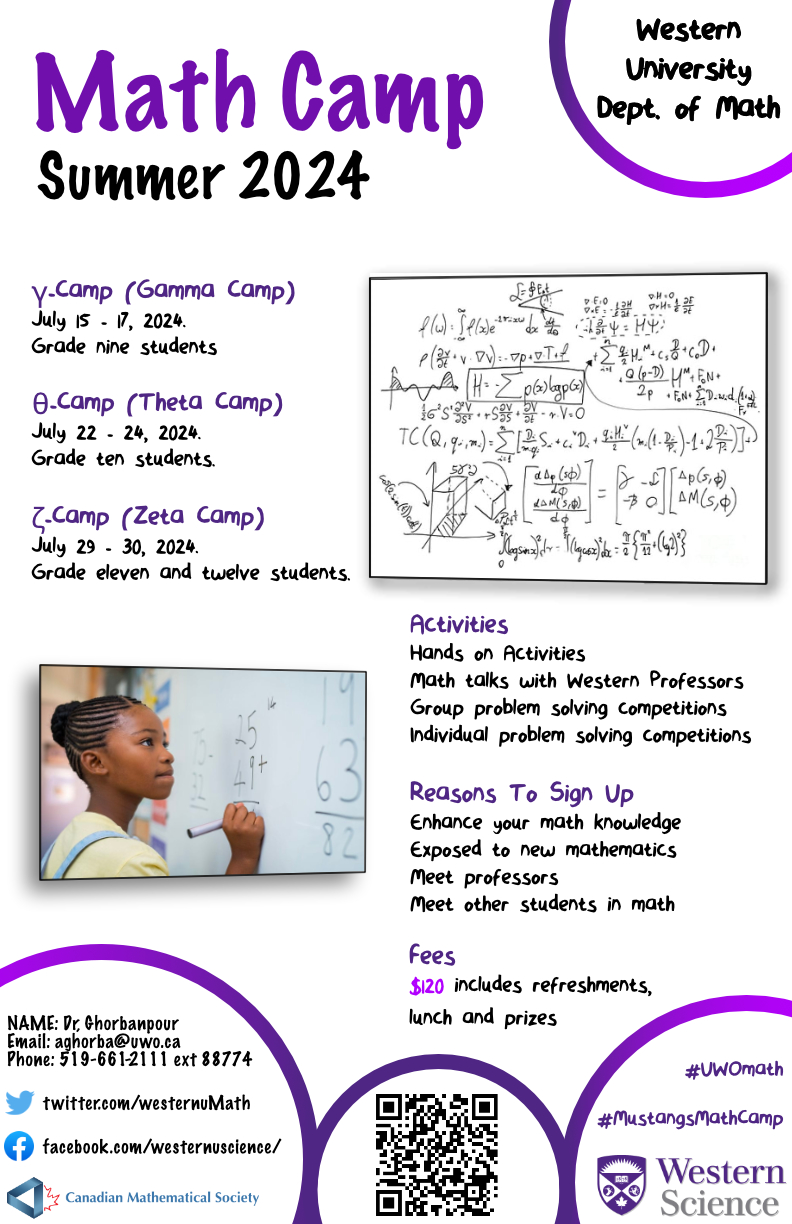 8/117
[Speaker Notes: wrelou_poster.jpg]
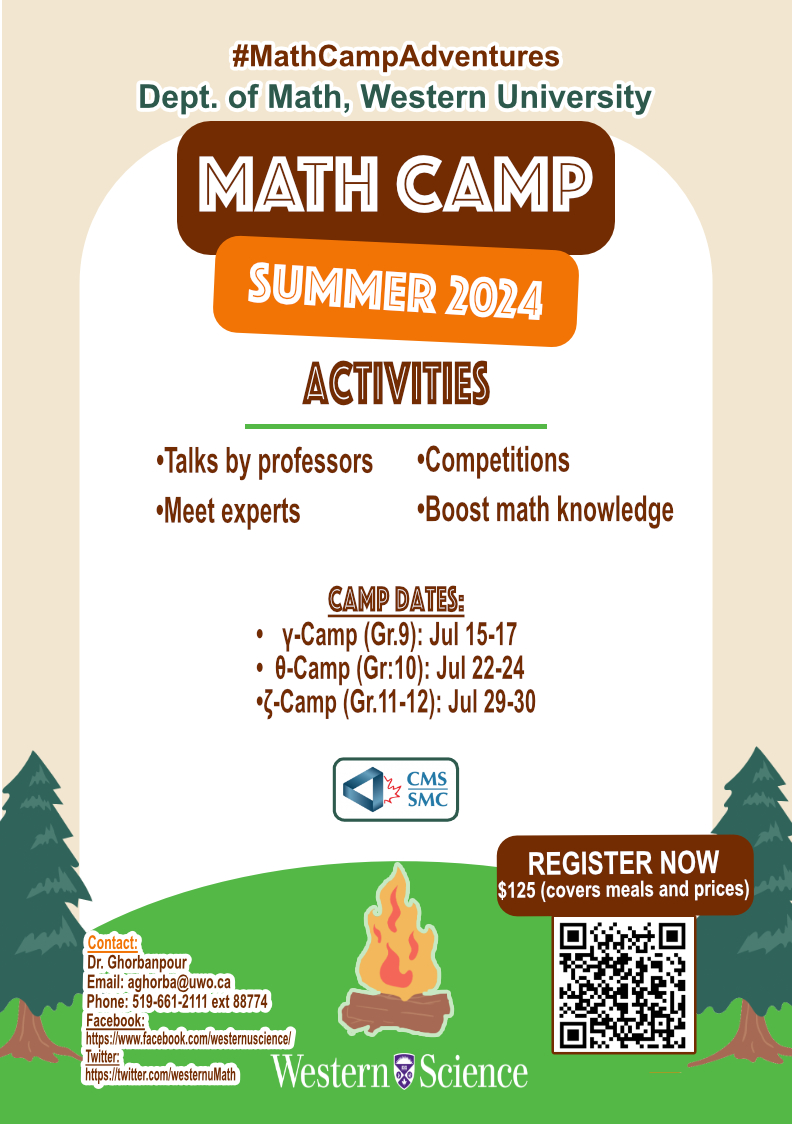 9/117
[Speaker Notes: wmoore9_poster.jpg]
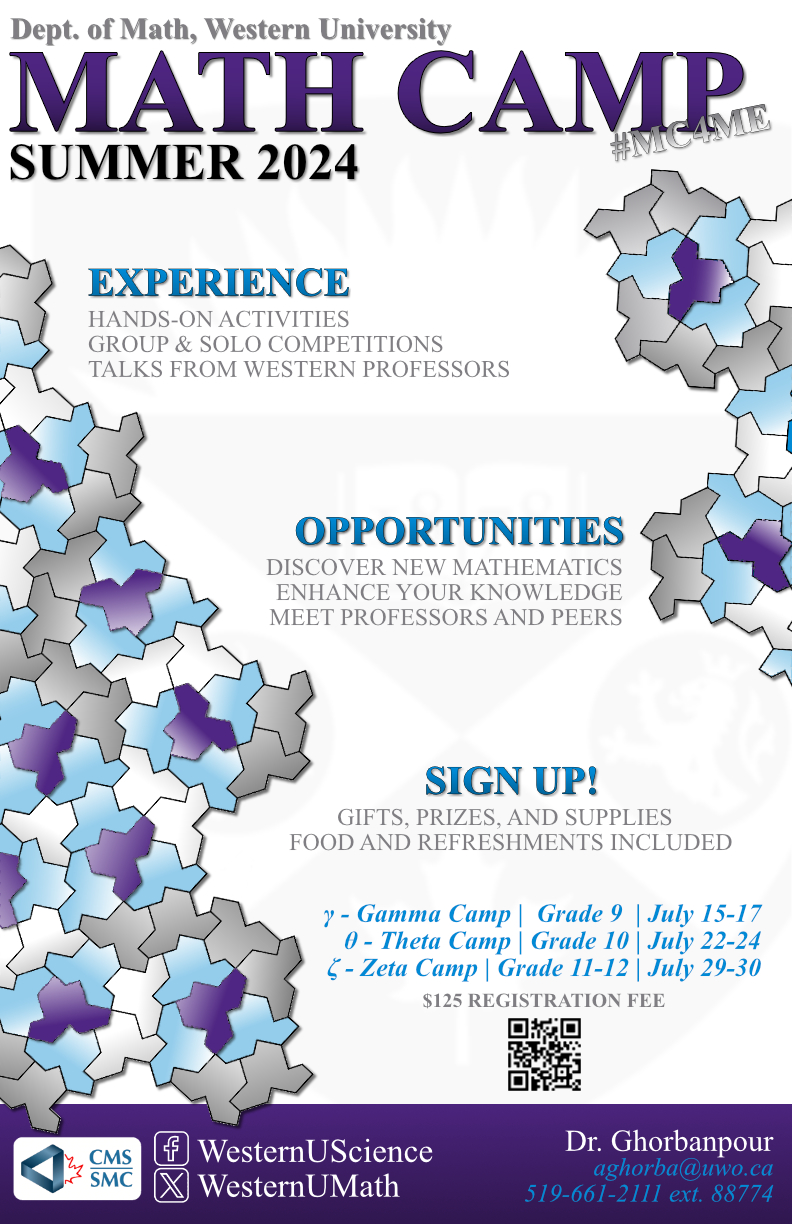 10/117
[Speaker Notes: vmallar_poster.jpg]
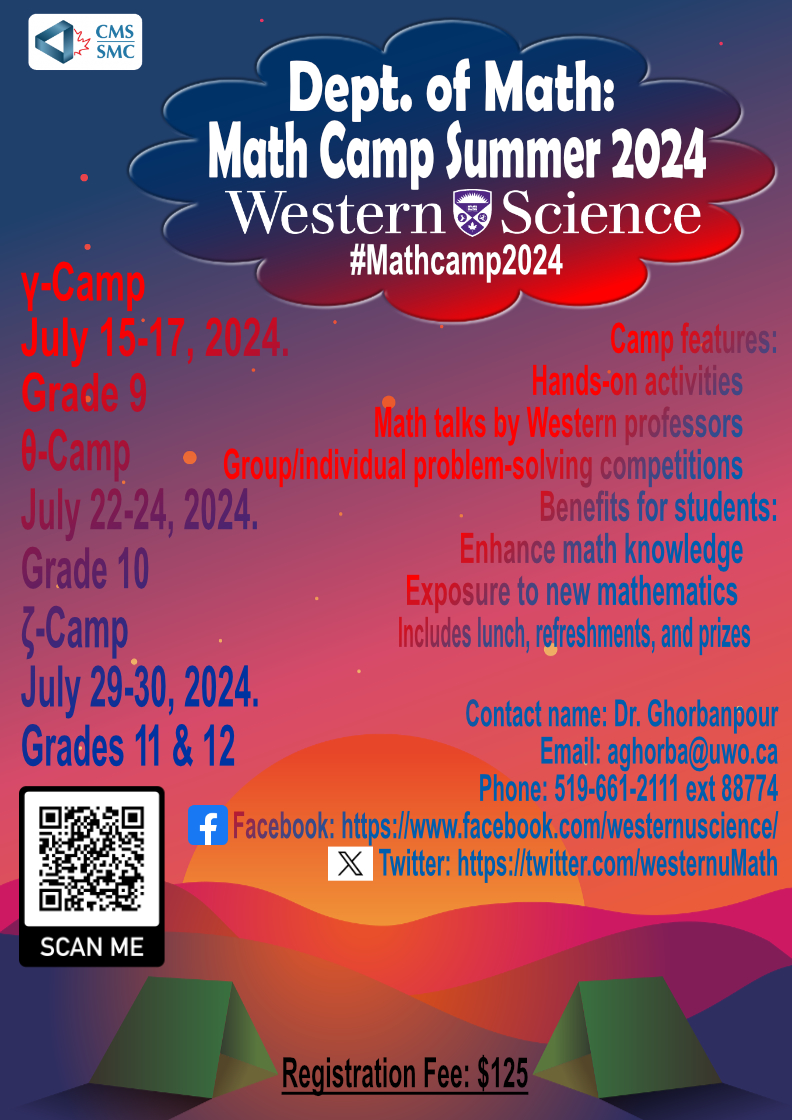 11/117
[Speaker Notes: traza3_poster.jpg]
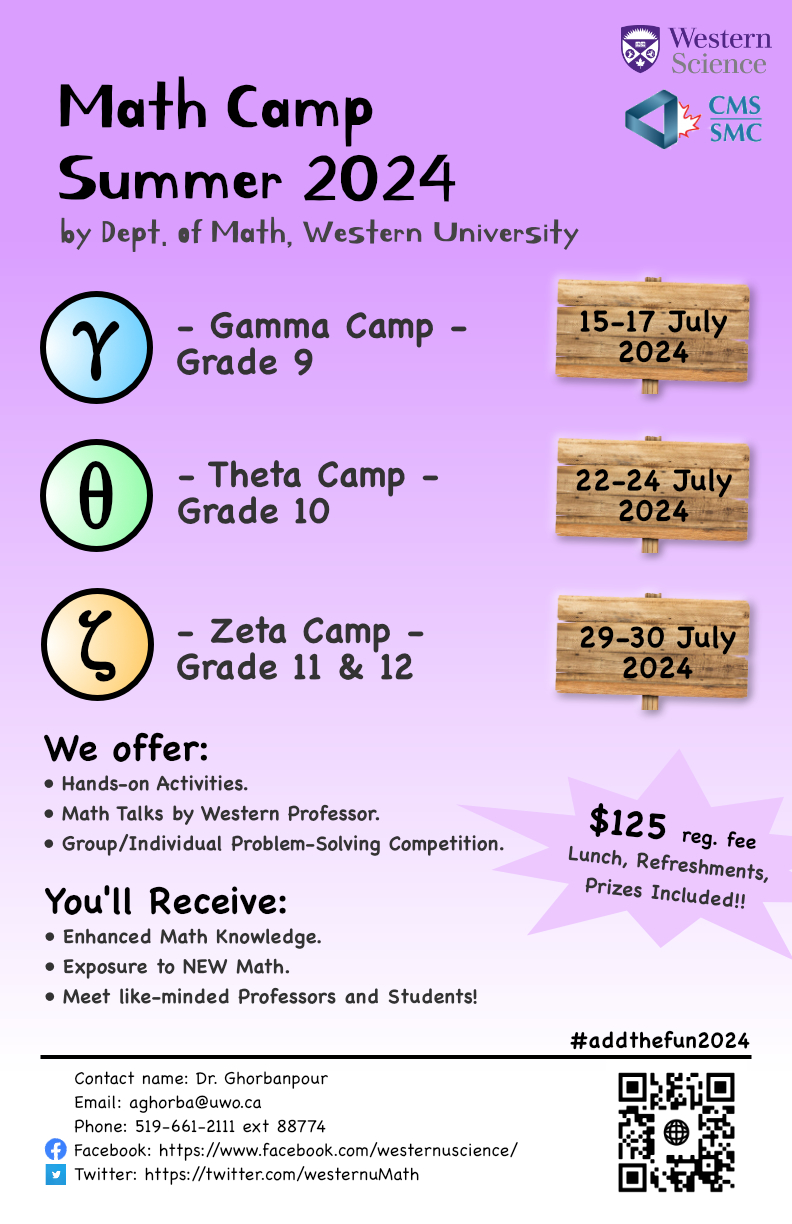 12/117
[Speaker Notes: tpun_poster.jpg]
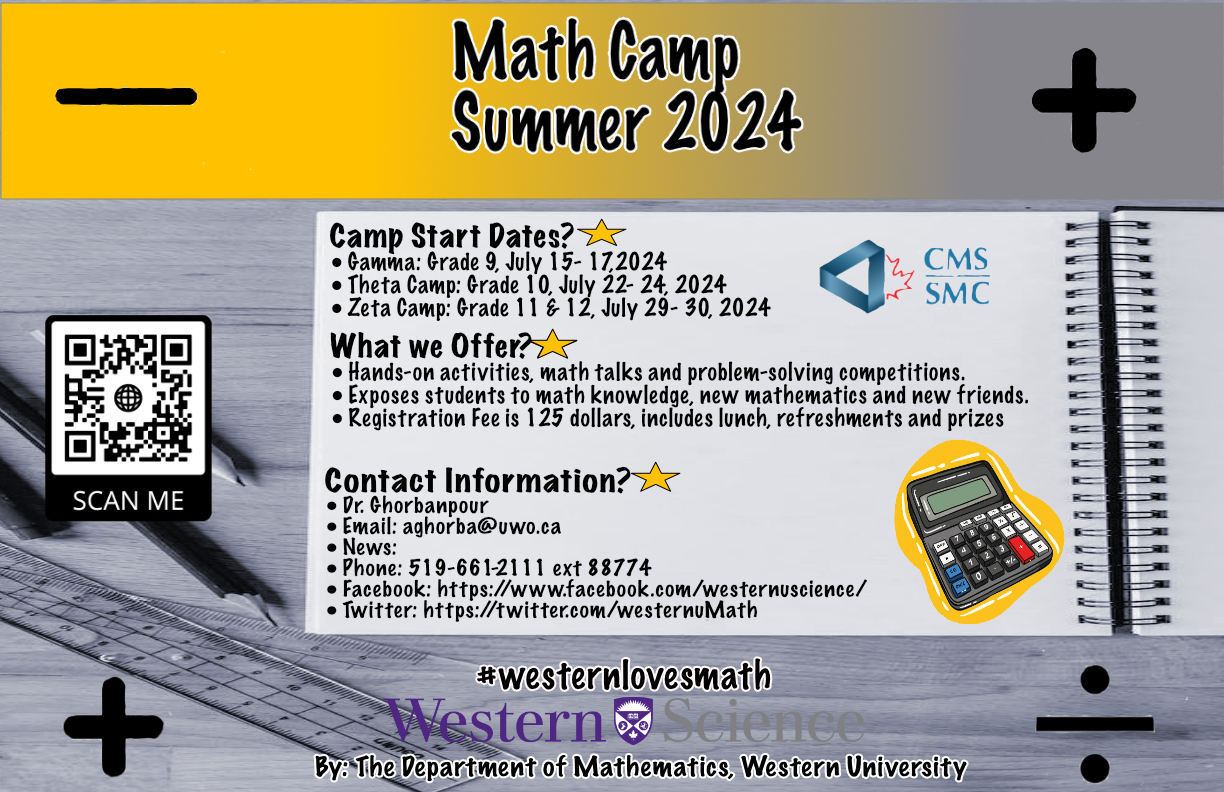 13/117
[Speaker Notes: tpappas3_poster.jpg]
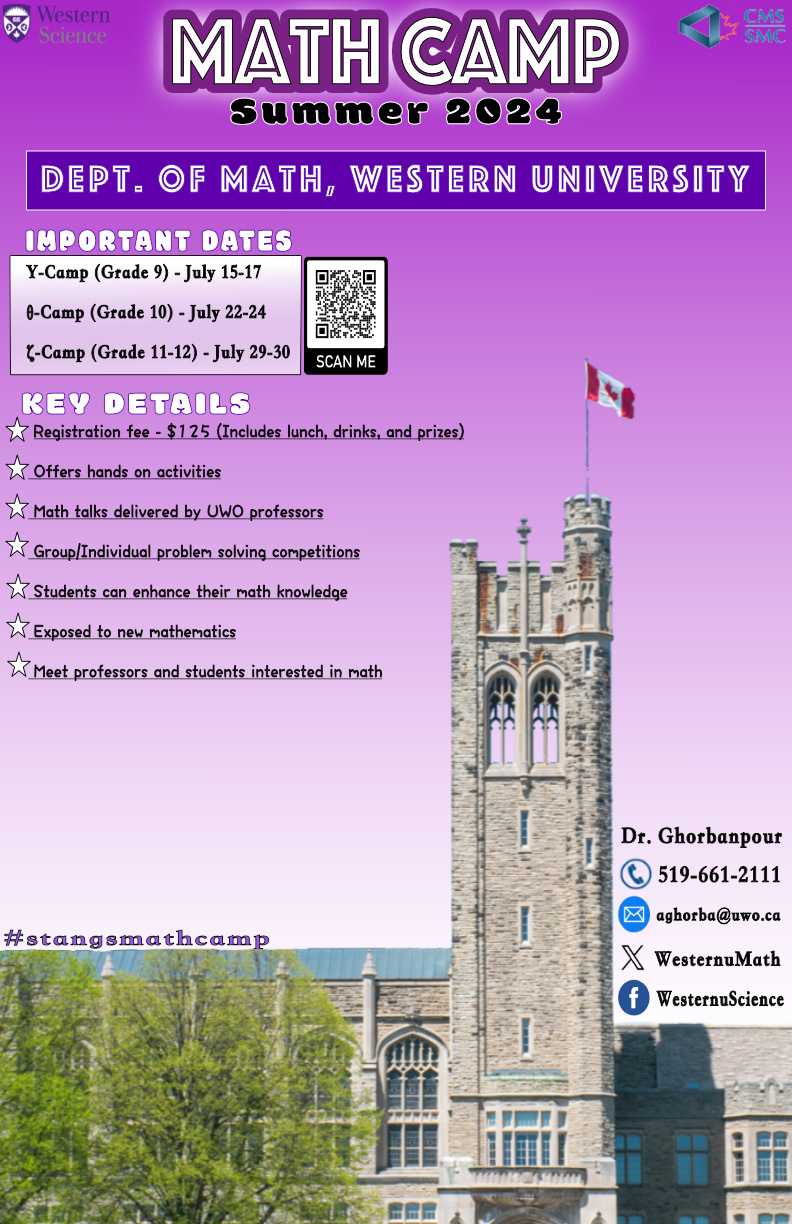 14/117
[Speaker Notes: tmessen2_poster.jpg]
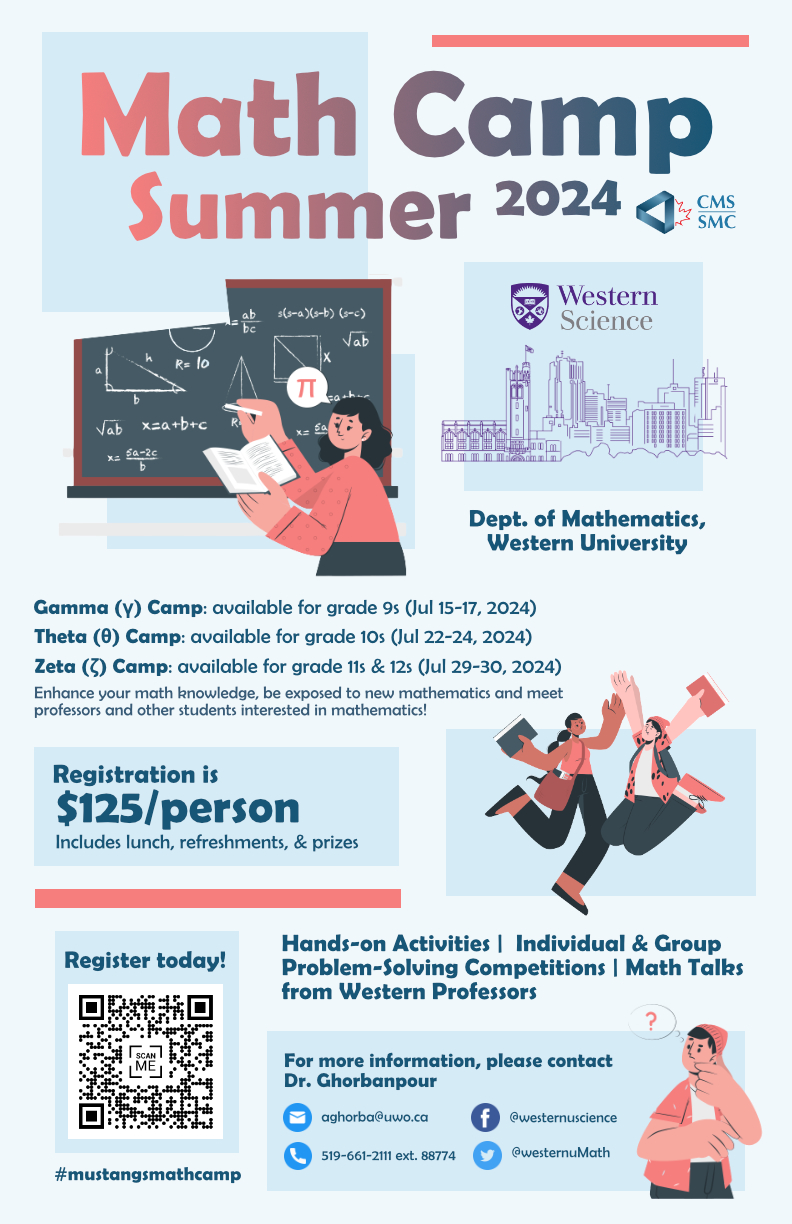 15/117
[Speaker Notes: tmai9_poster.jpg]
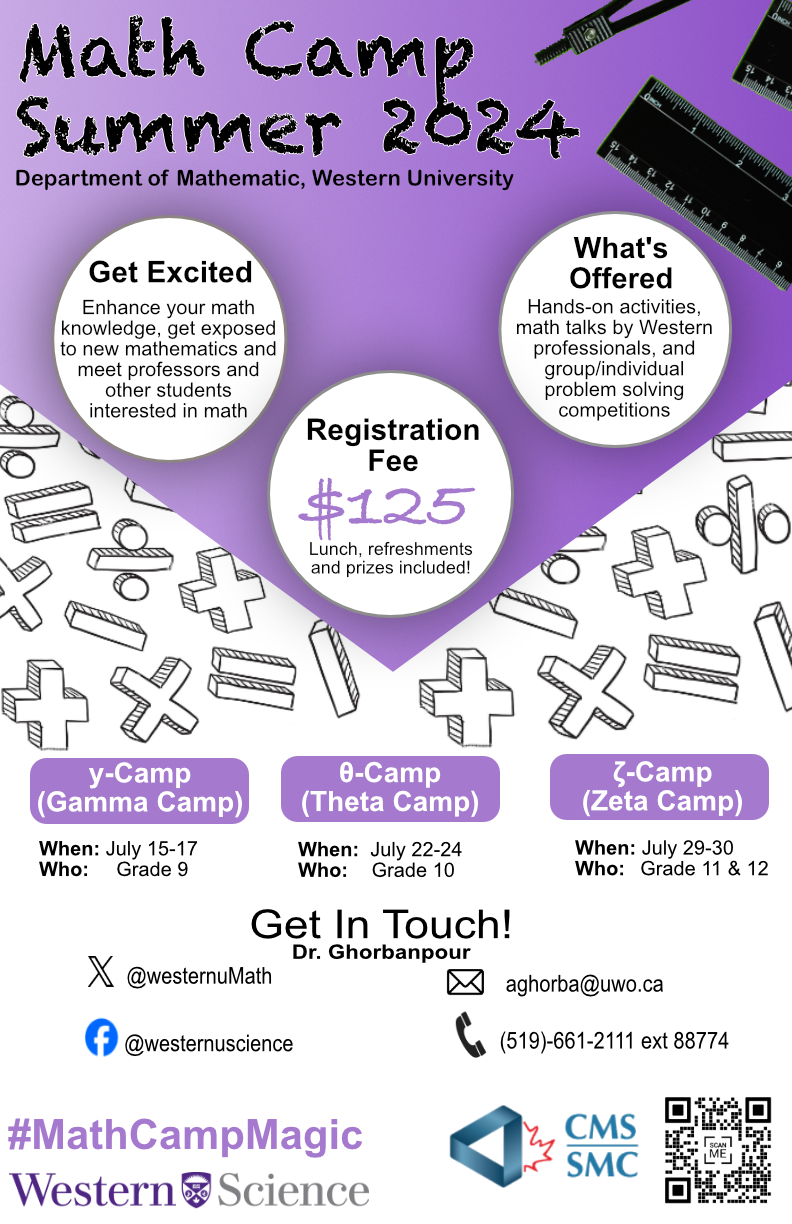 16/117
[Speaker Notes: sramsa5_poster.jpg]
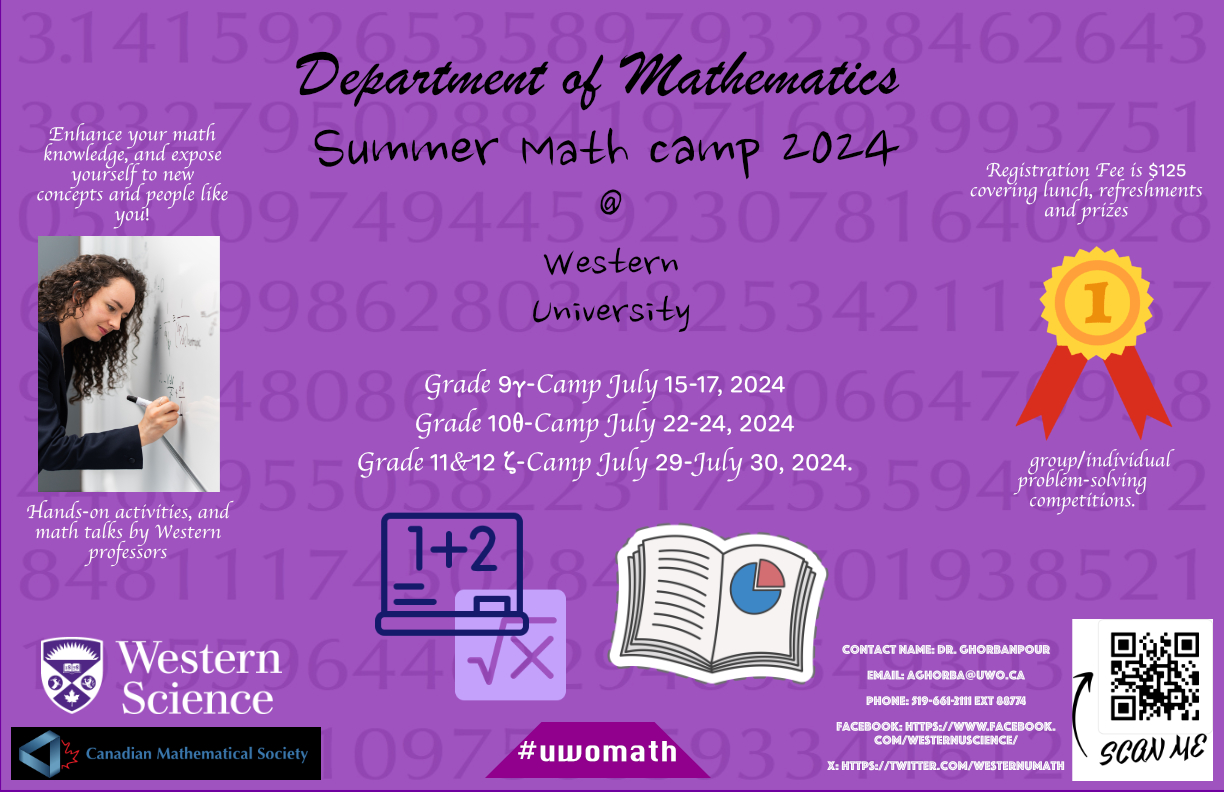 17/117
[Speaker Notes: spietron_poster.jpg]
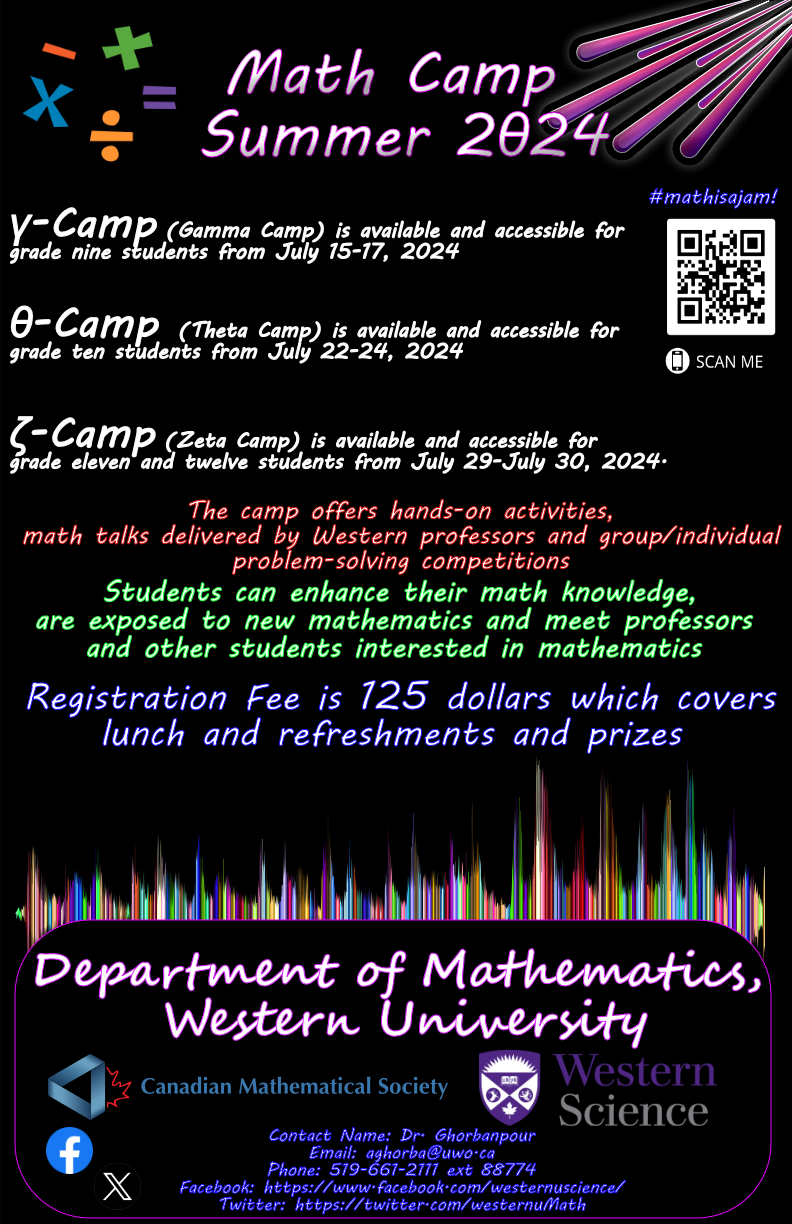 18/117
[Speaker Notes: spate866_poster.jpg]
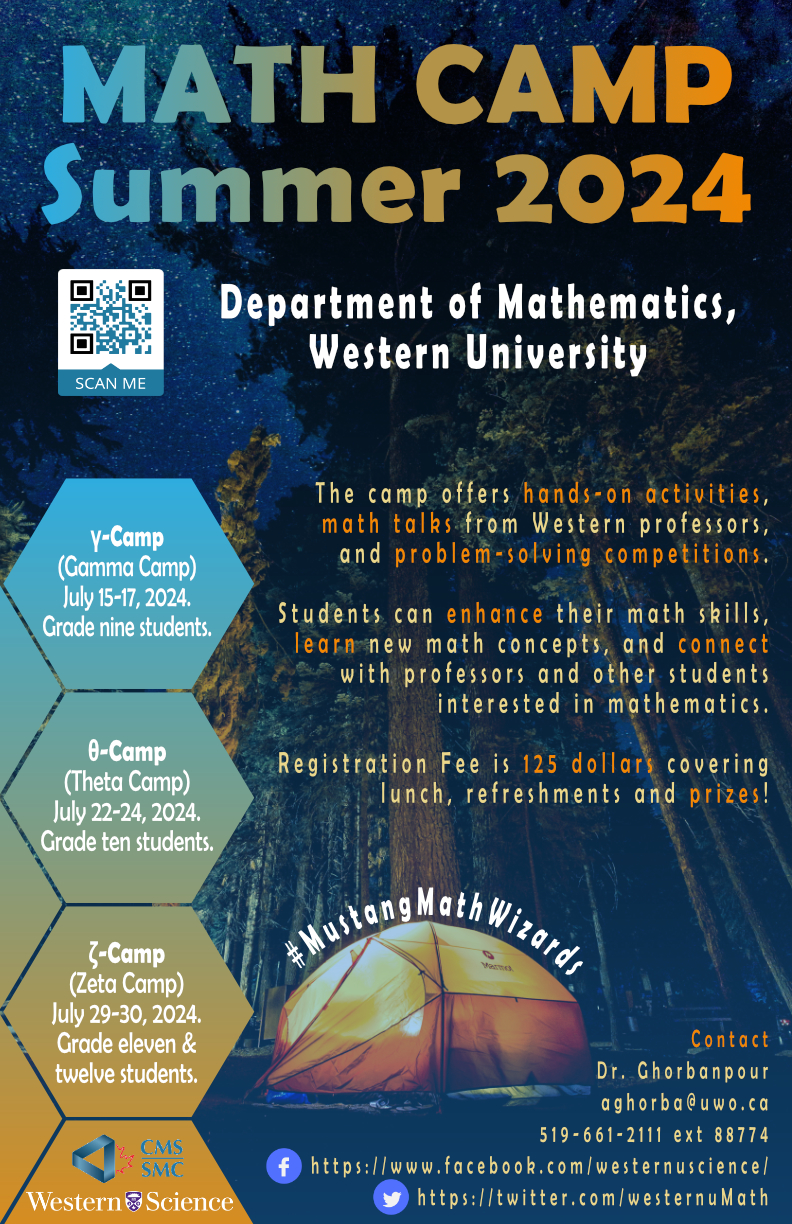 19/117
[Speaker Notes: spate736_poster.jpg]
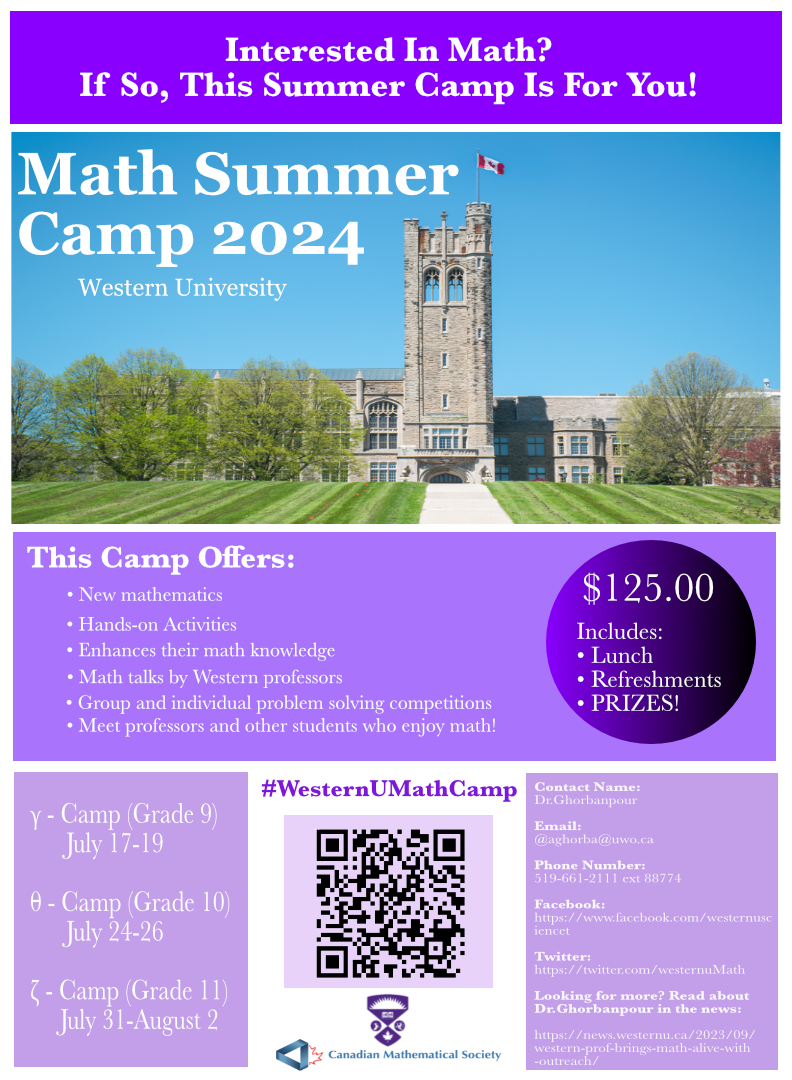 20/117
[Speaker Notes: snolis2_poster.jpg]
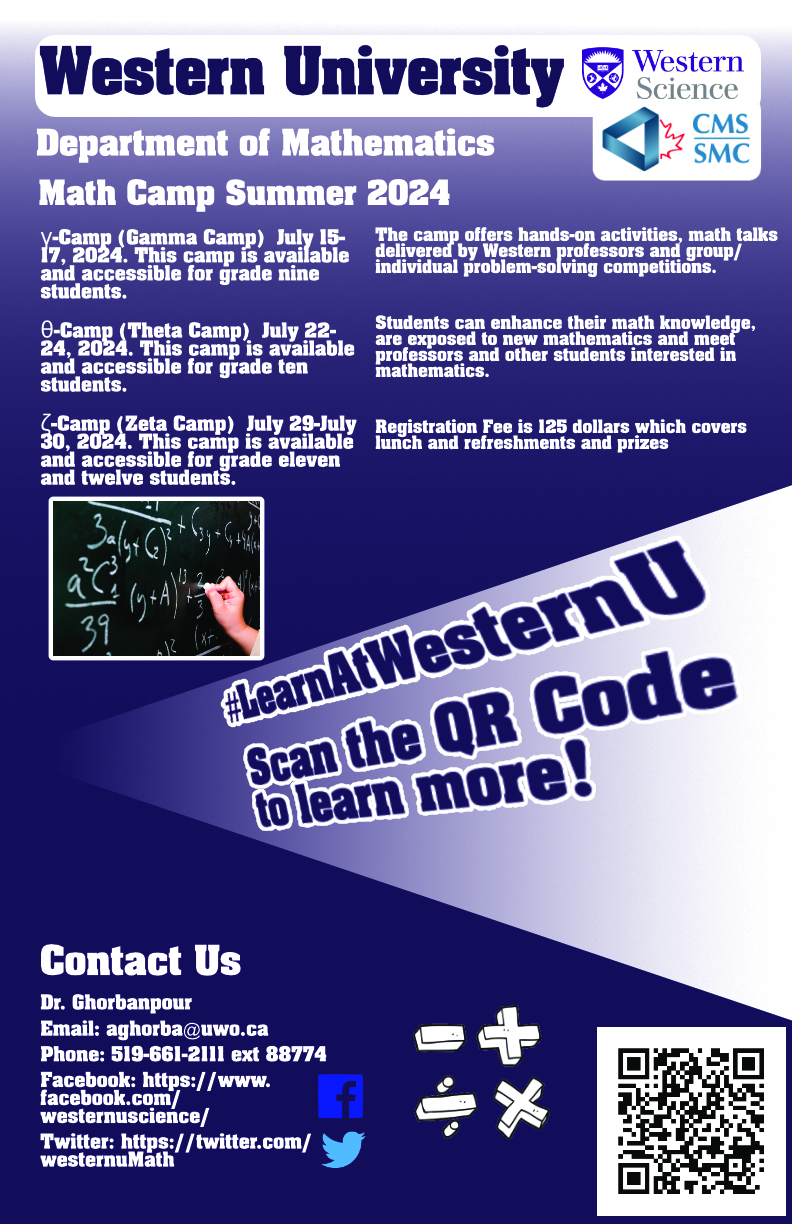 21/117
[Speaker Notes: snaqvi88_poster.jpg]
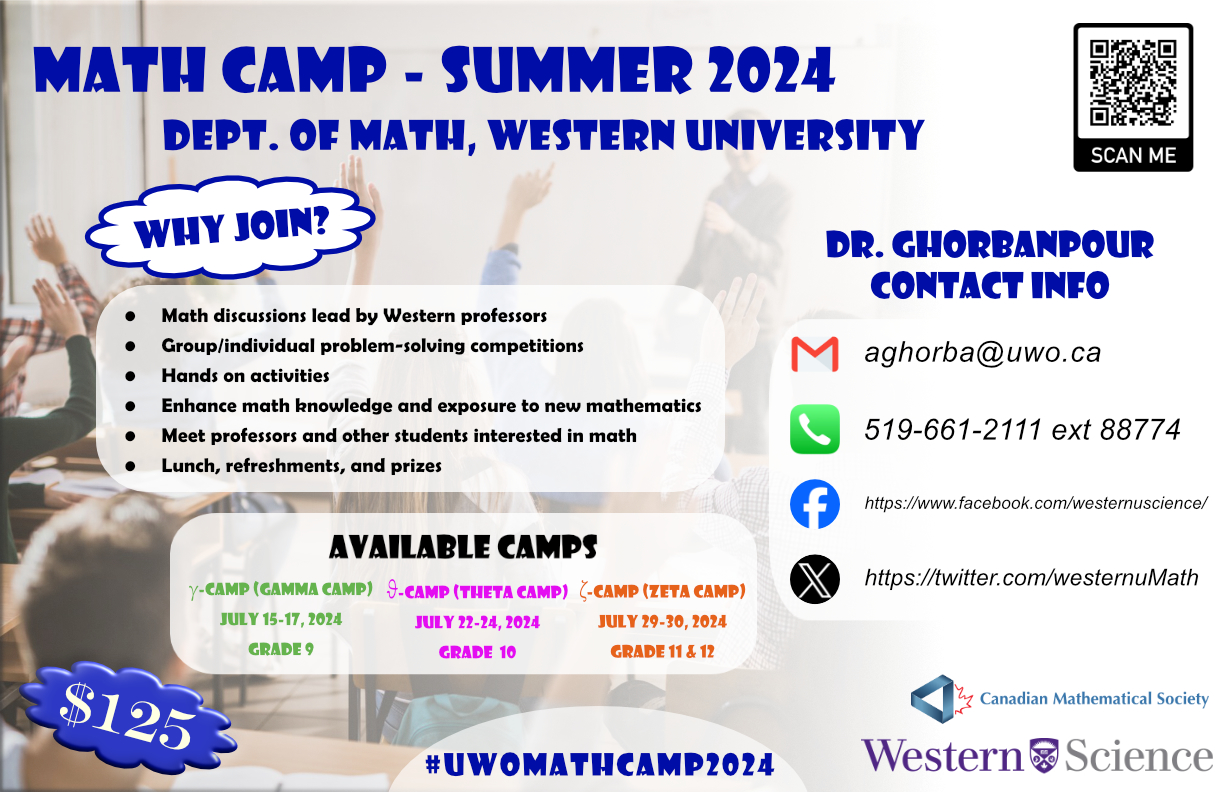 22/117
[Speaker Notes: smodi27_poster.jpg]
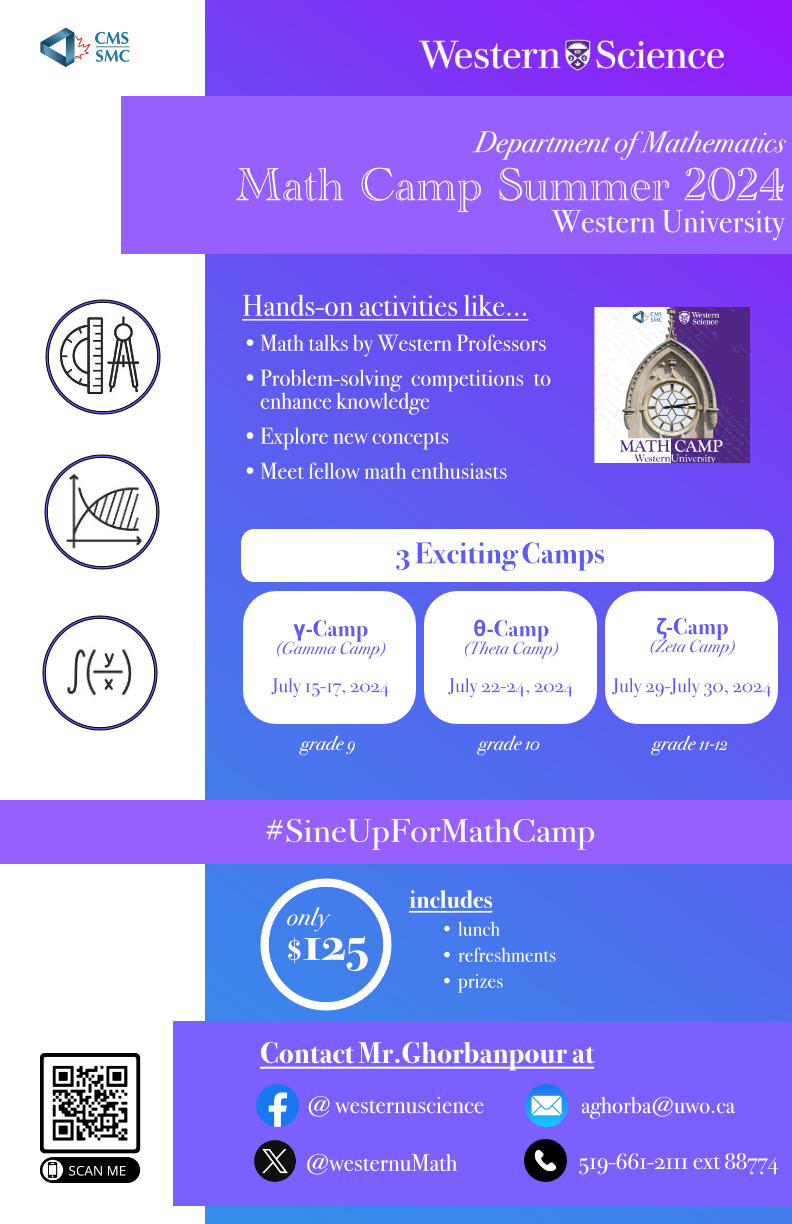 23/117
[Speaker Notes: sminha8_poster.jpg]
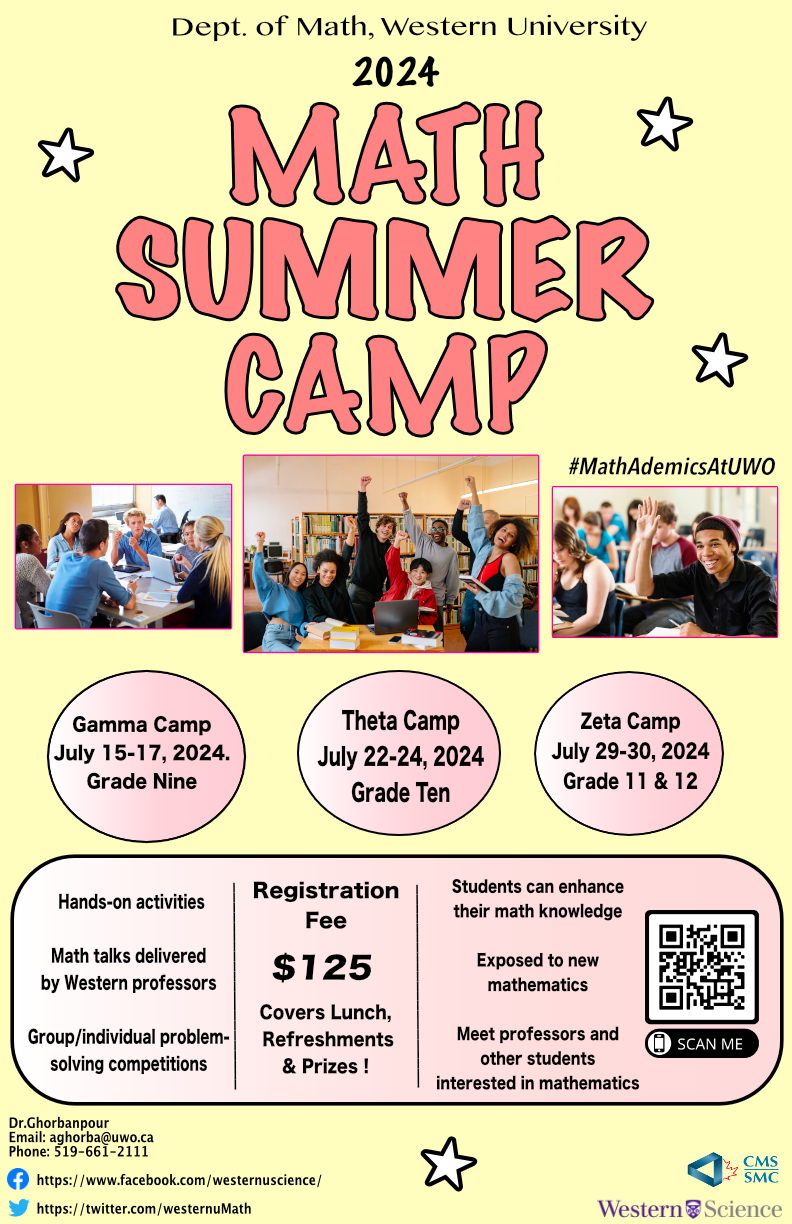 24/117
[Speaker Notes: smichela_poster.jpg]
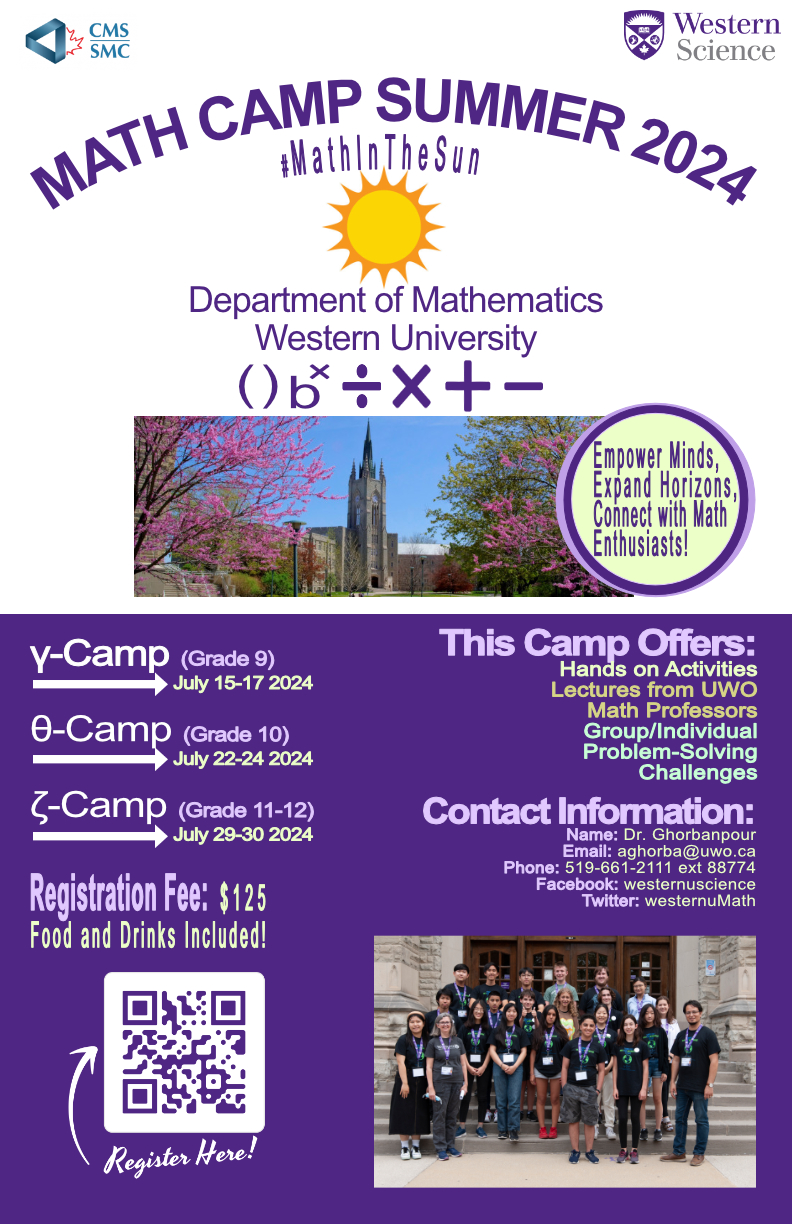 25/117
[Speaker Notes: smichae9_poster.jpg]
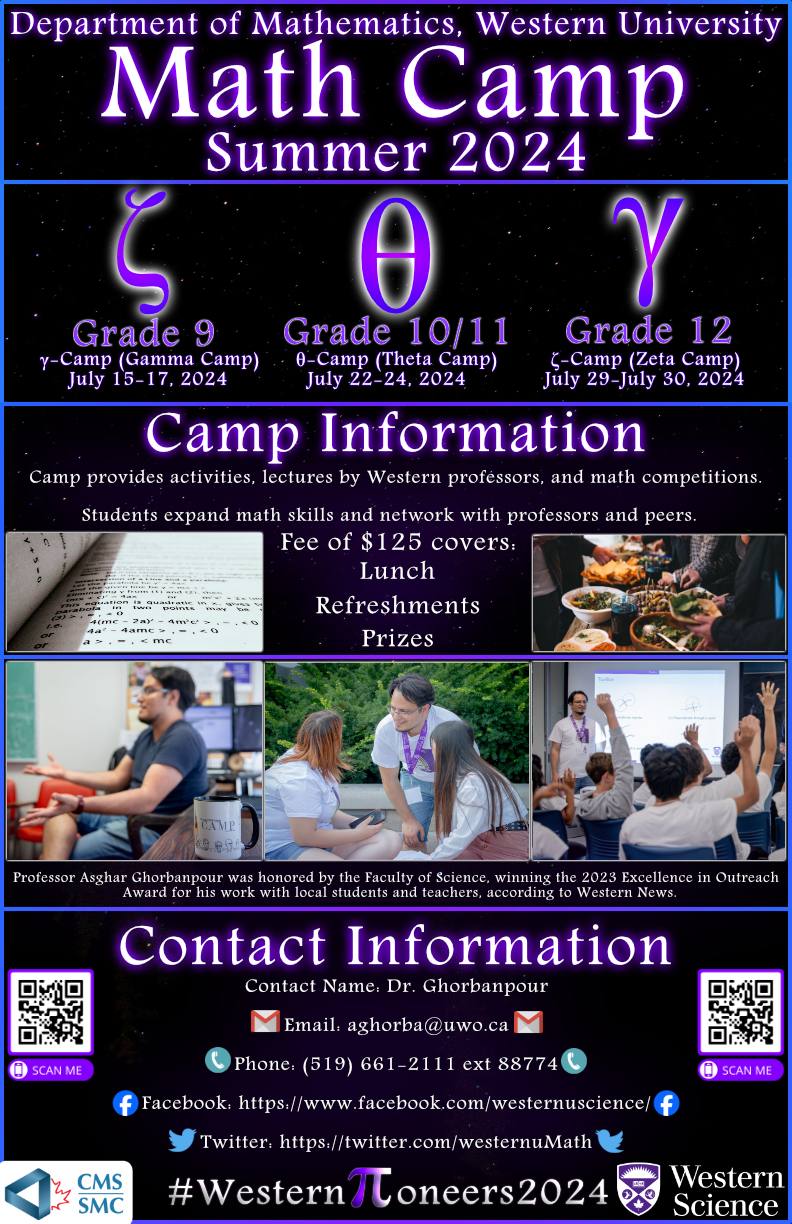 26/117
[Speaker Notes: smahviba_poster.jpg]
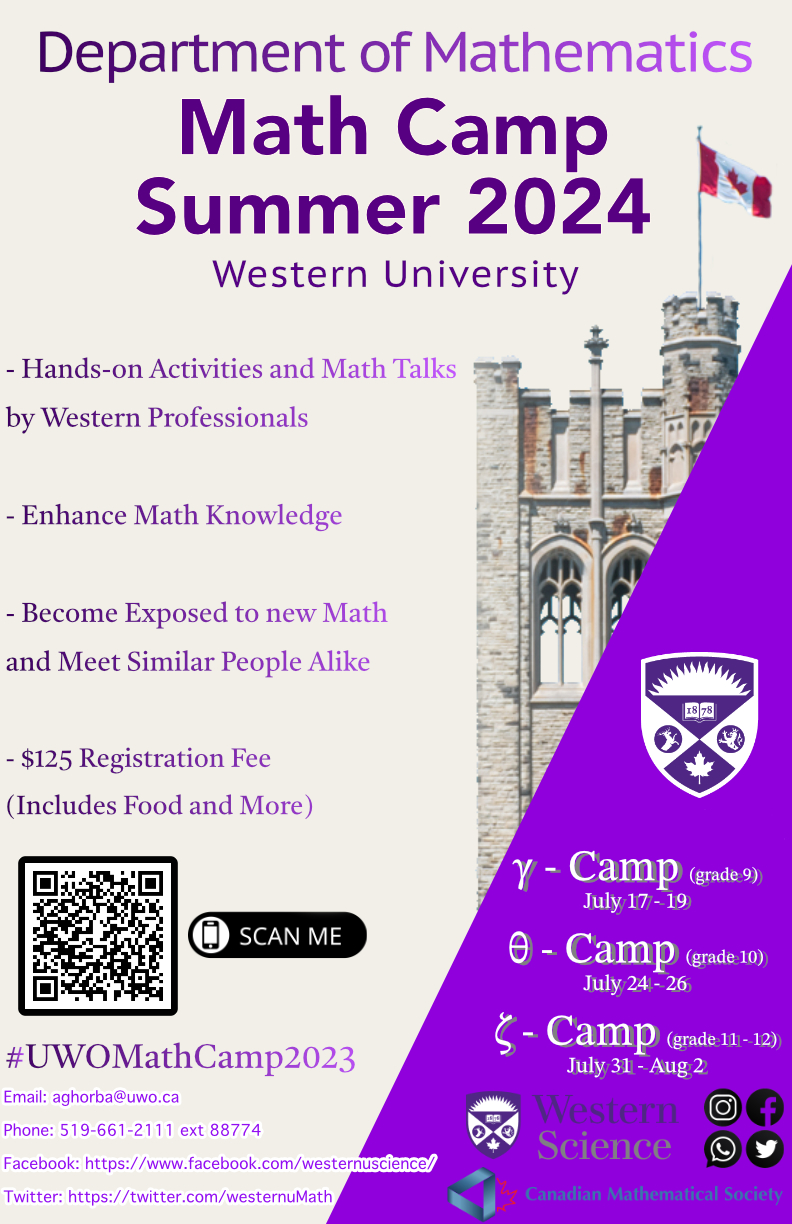 27/117
[Speaker Notes: smahal5_poster.jpg]
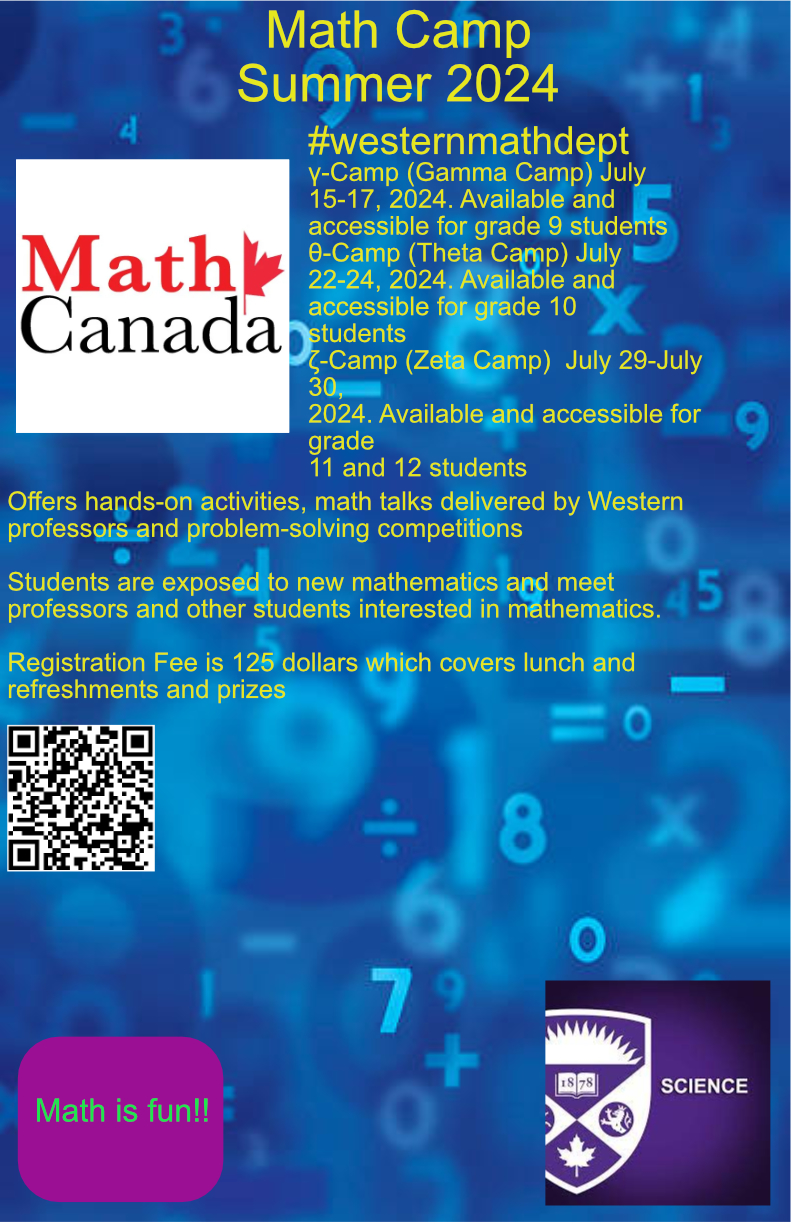 28/117
[Speaker Notes: slou44_poster.jpg]
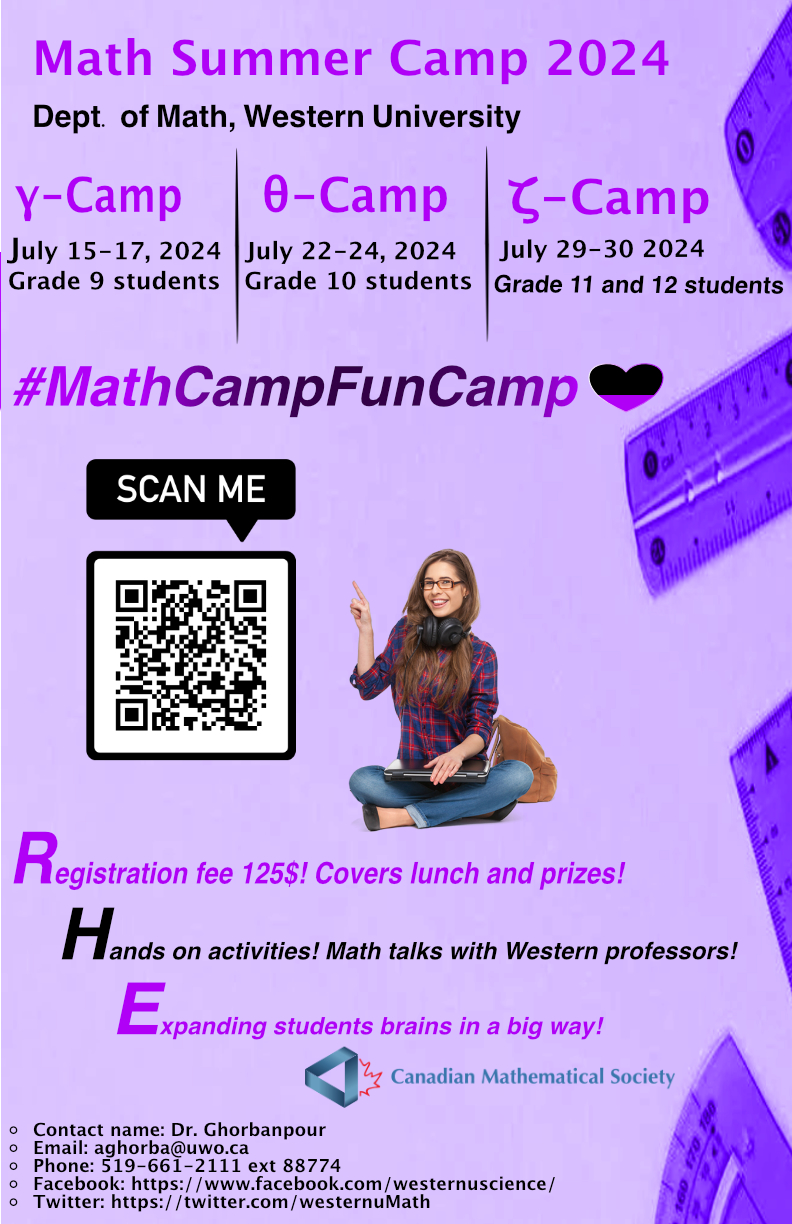 29/117
[Speaker Notes: rnewma28_poster.jpg]
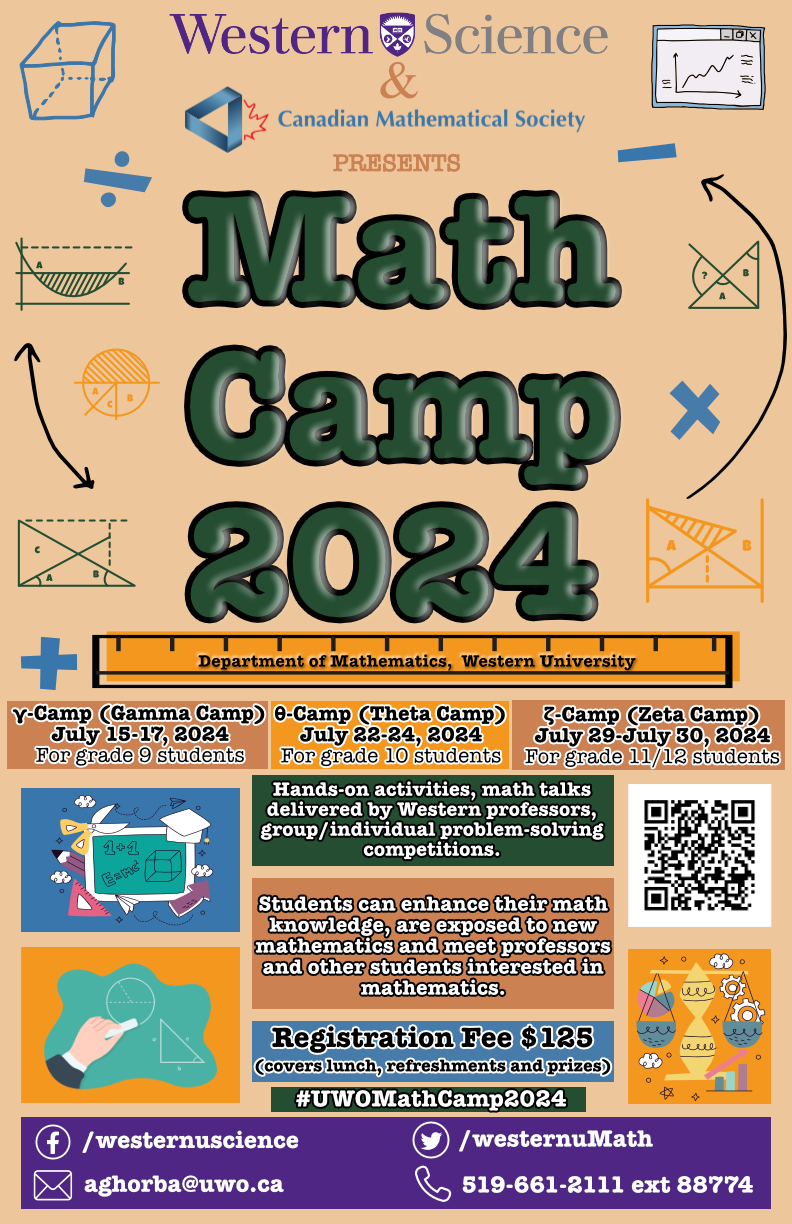 30/117
[Speaker Notes: rmoreno2_poster.jpg]
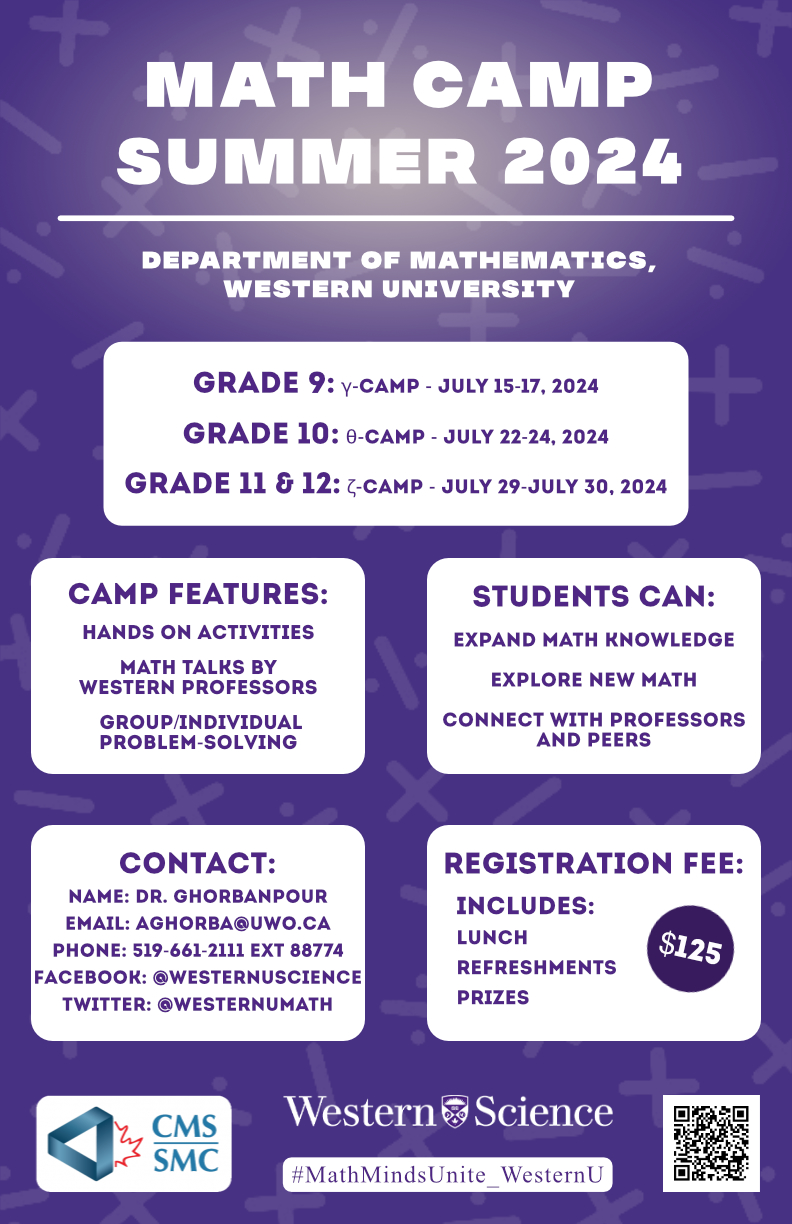 31/117
[Speaker Notes: ppate569_poster.jpg]
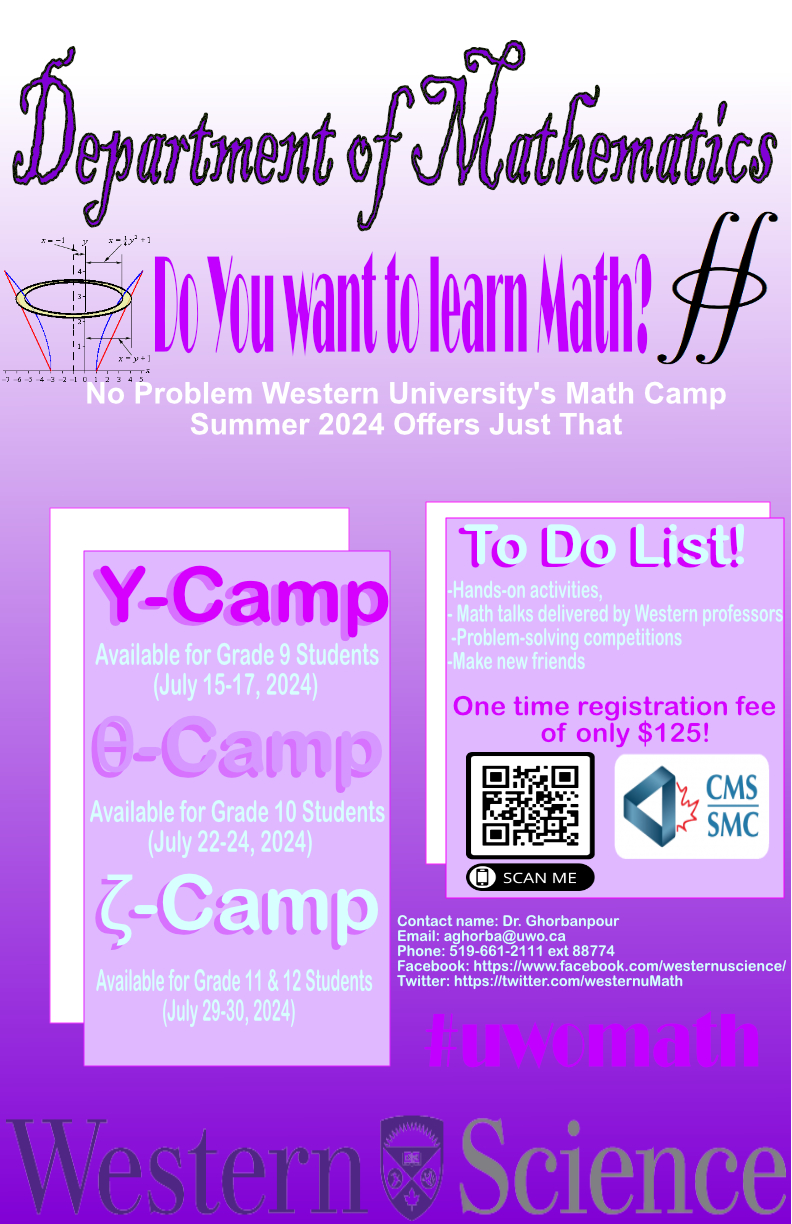 32/117
[Speaker Notes: pneilas_poster.jpg]
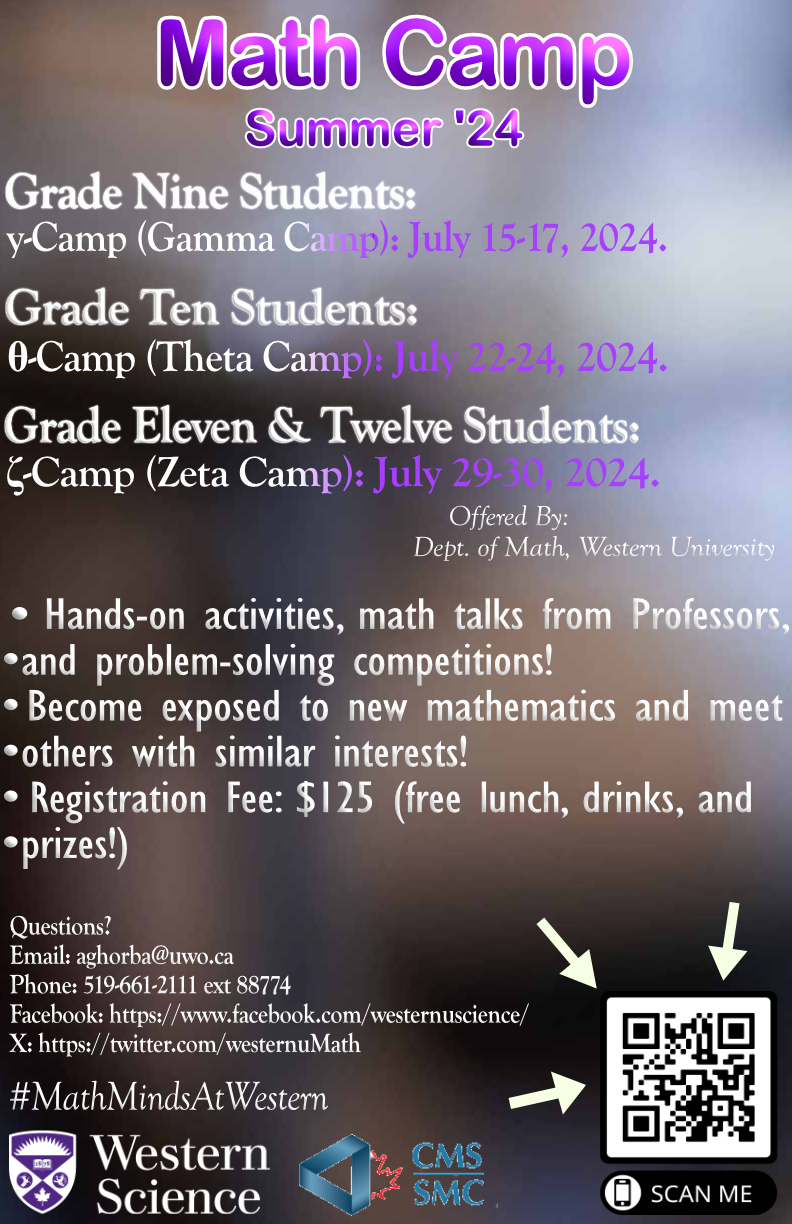 33/117
[Speaker Notes: pmiranda_poster.jpg]
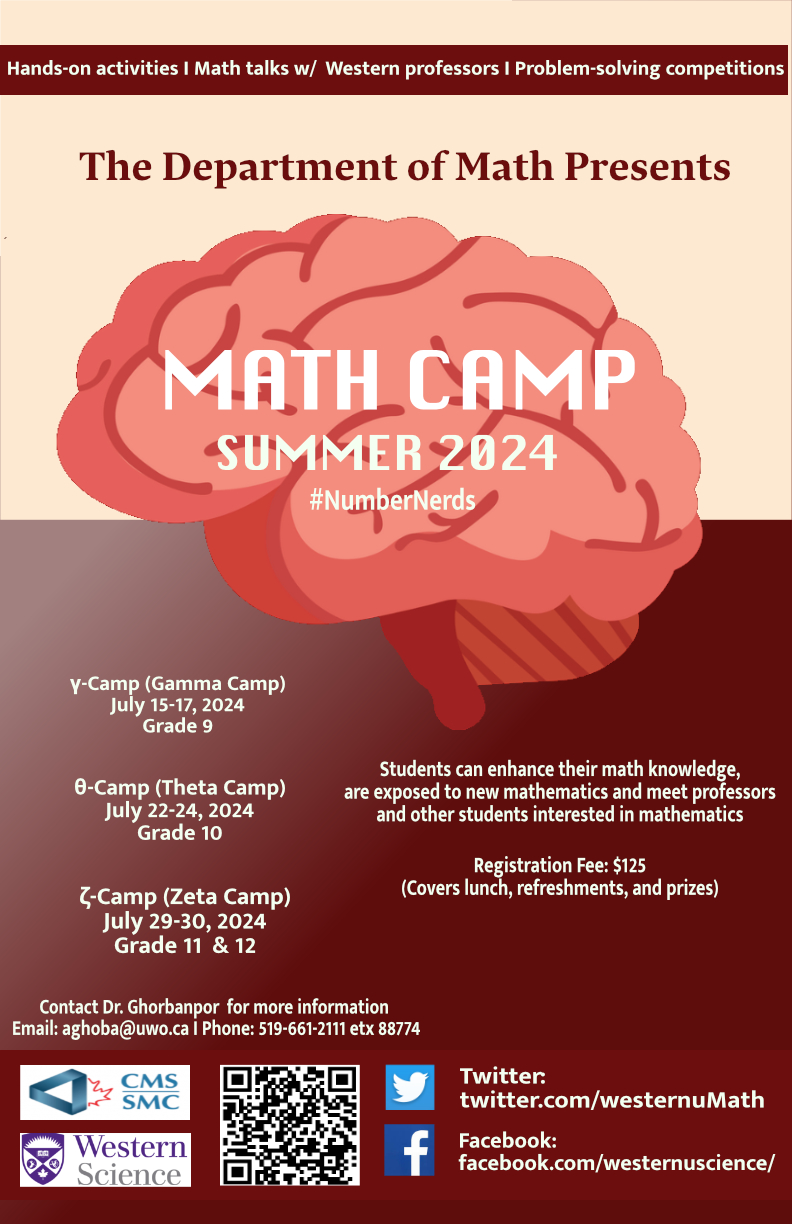 34/117
[Speaker Notes: pmehla2_poster.jpg]
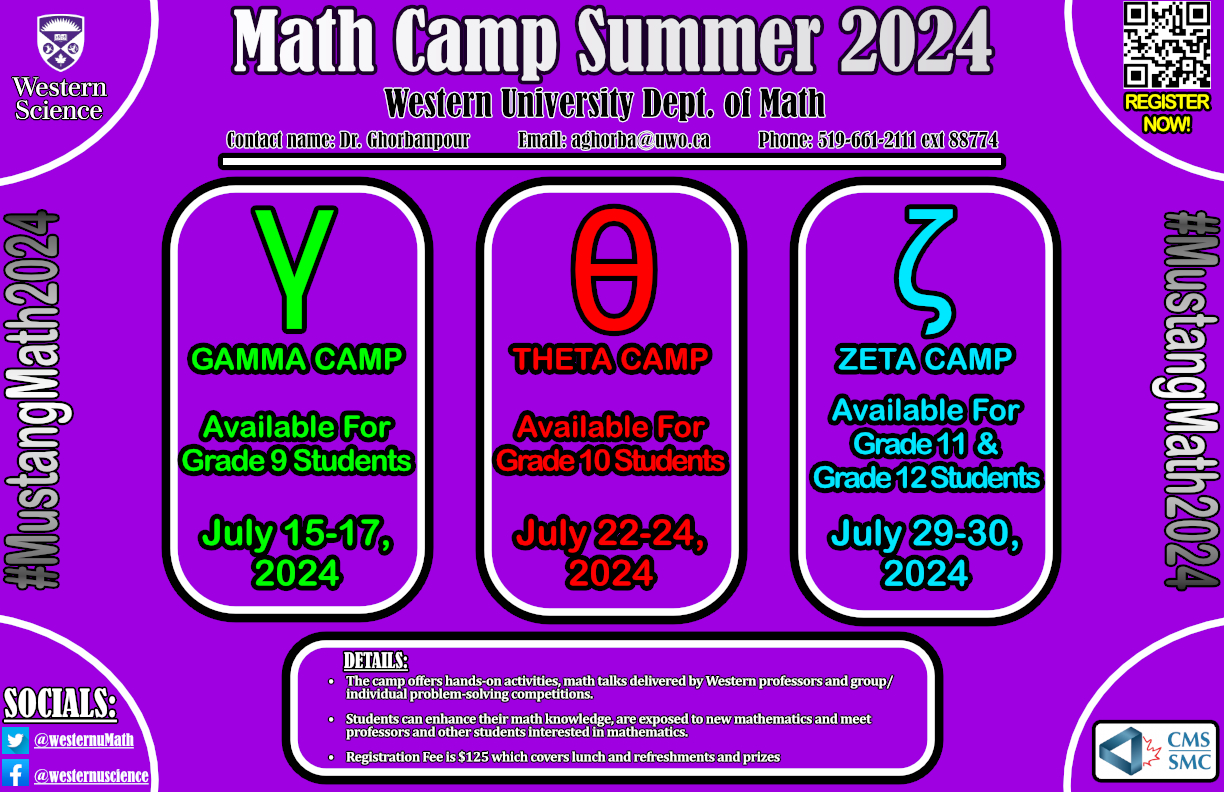 35/117
[Speaker Notes: pmclean6_poster.jpg]
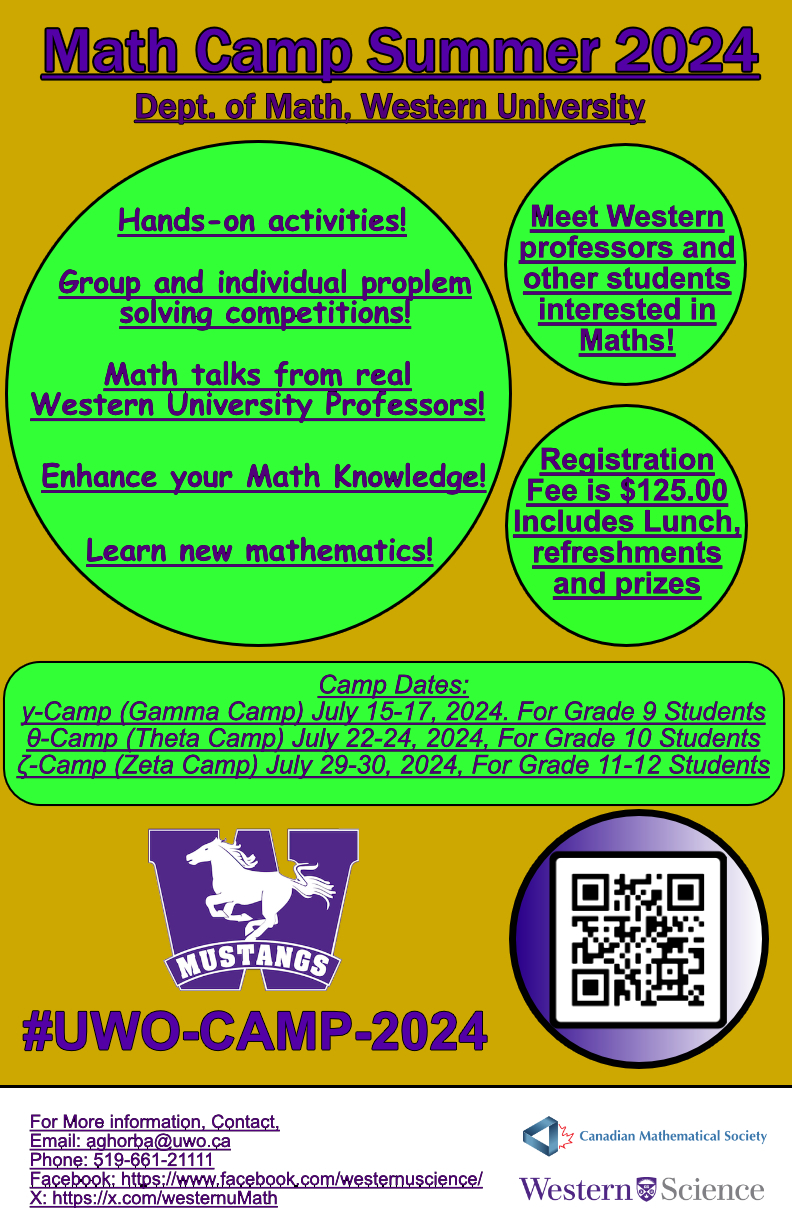 36/117
[Speaker Notes: pmanga4_poster.jpg]
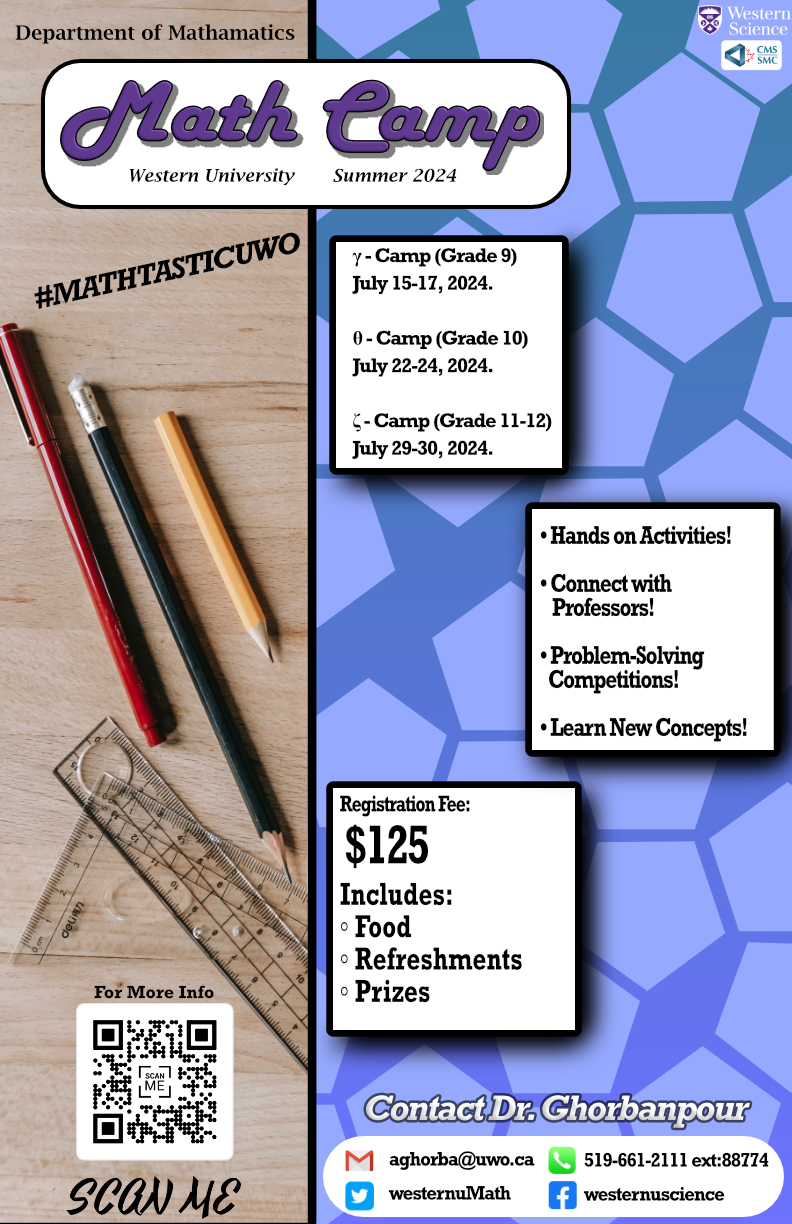 37/117
[Speaker Notes: opatel42_poster.jpg]
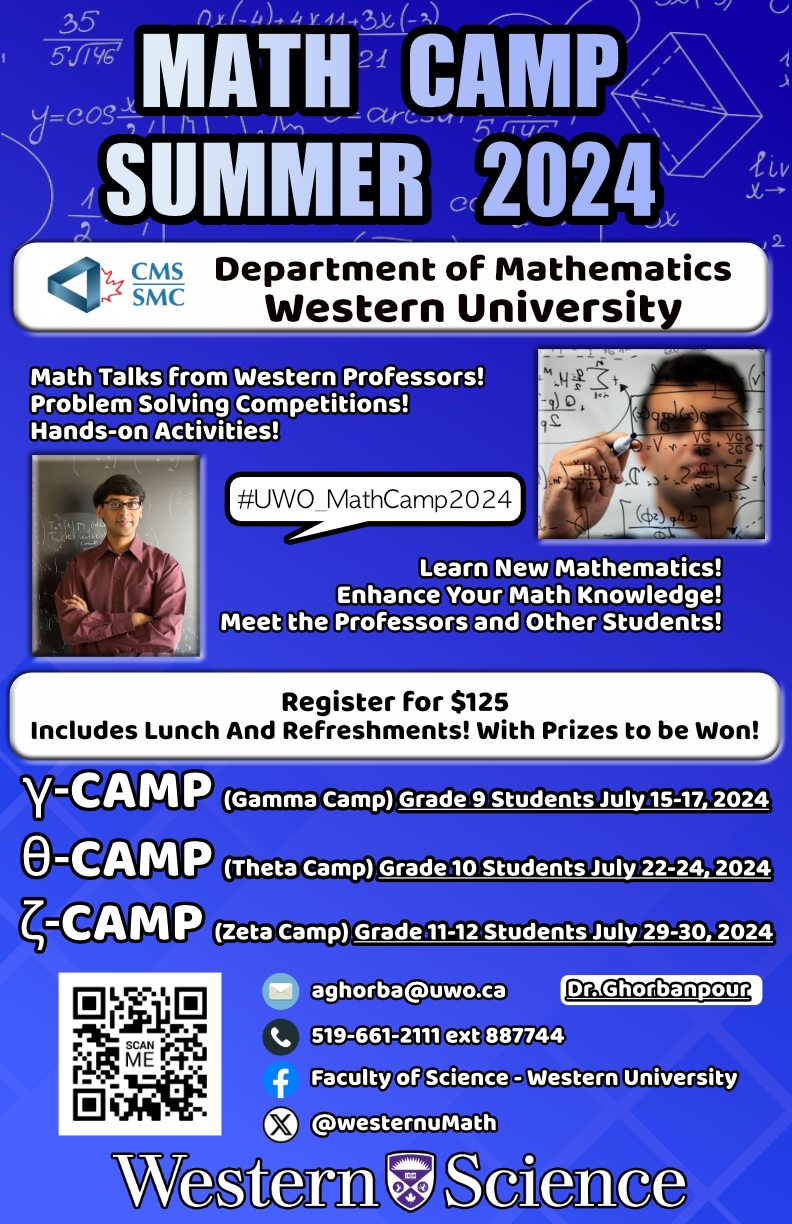 38/117
[Speaker Notes: opark4_poster.jpg]
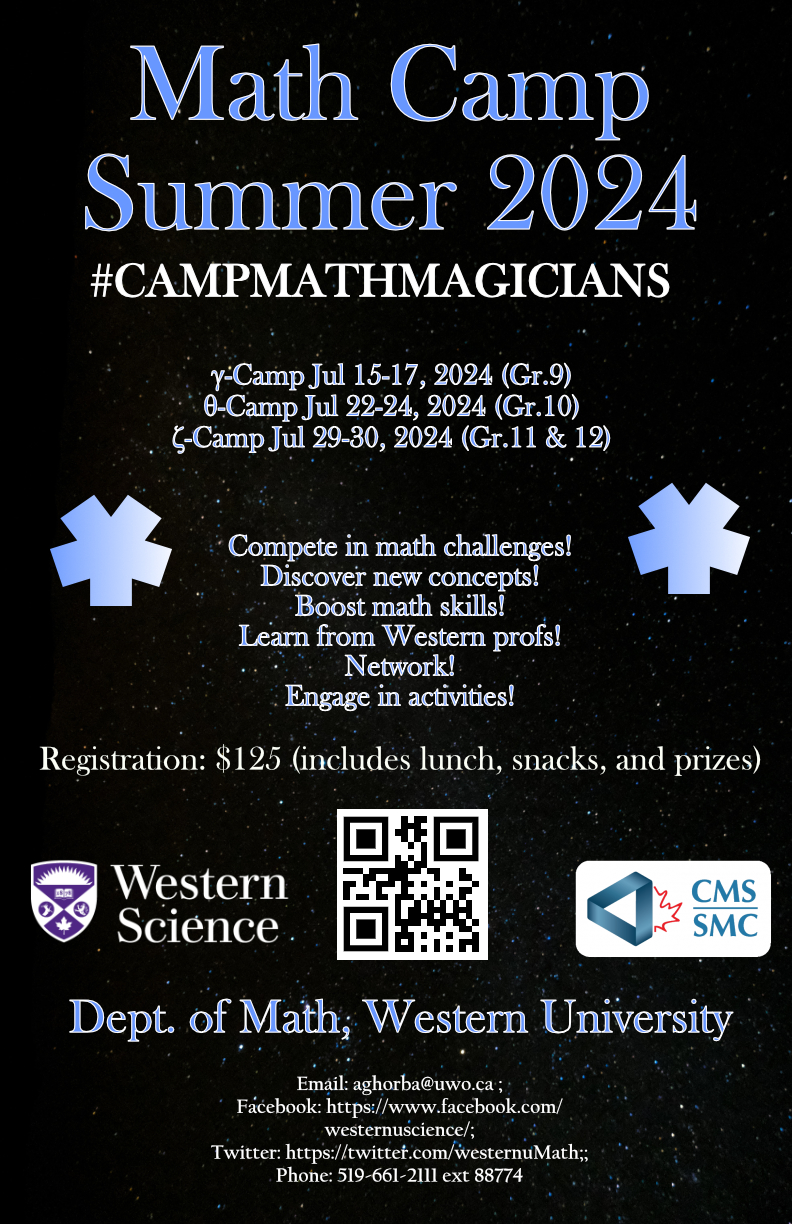 39/117
[Speaker Notes: nrisha_poster.jpg]
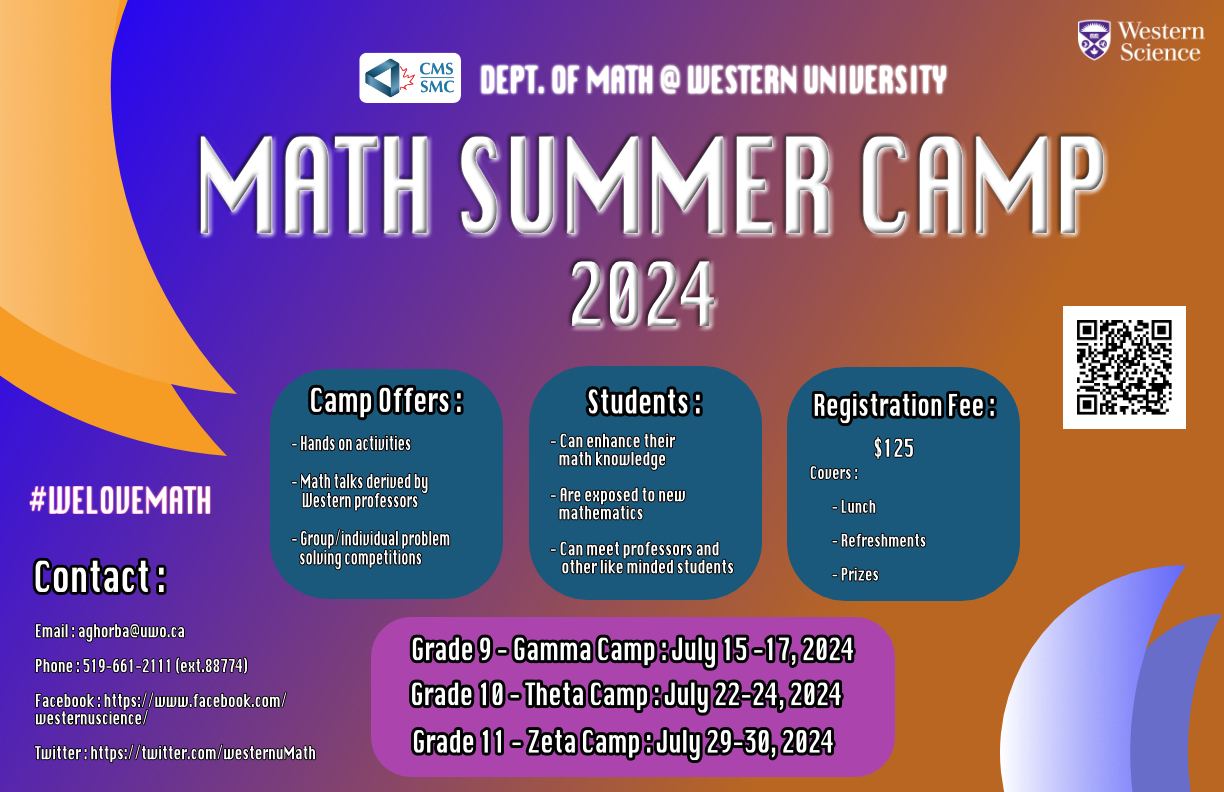 40/117
[Speaker Notes: npollast_poster.jpg]
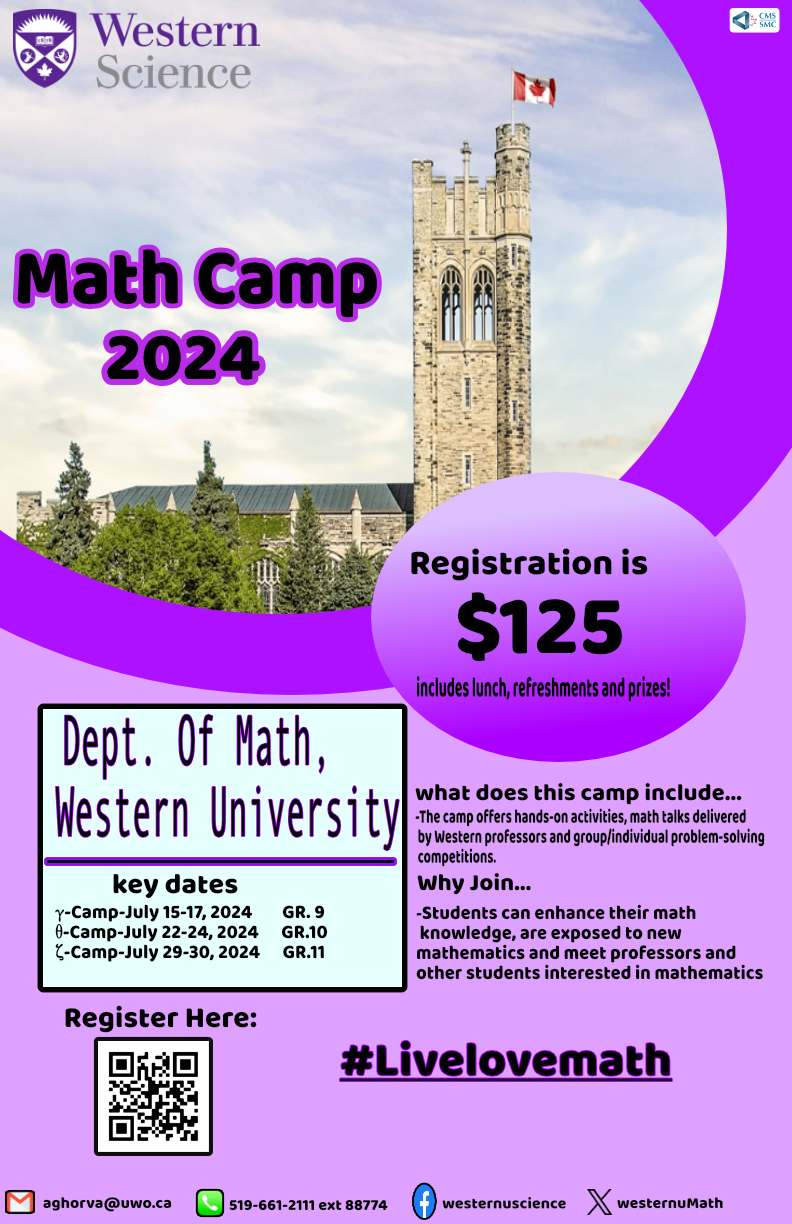 41/117
[Speaker Notes: nnewton4_poster.jpg]
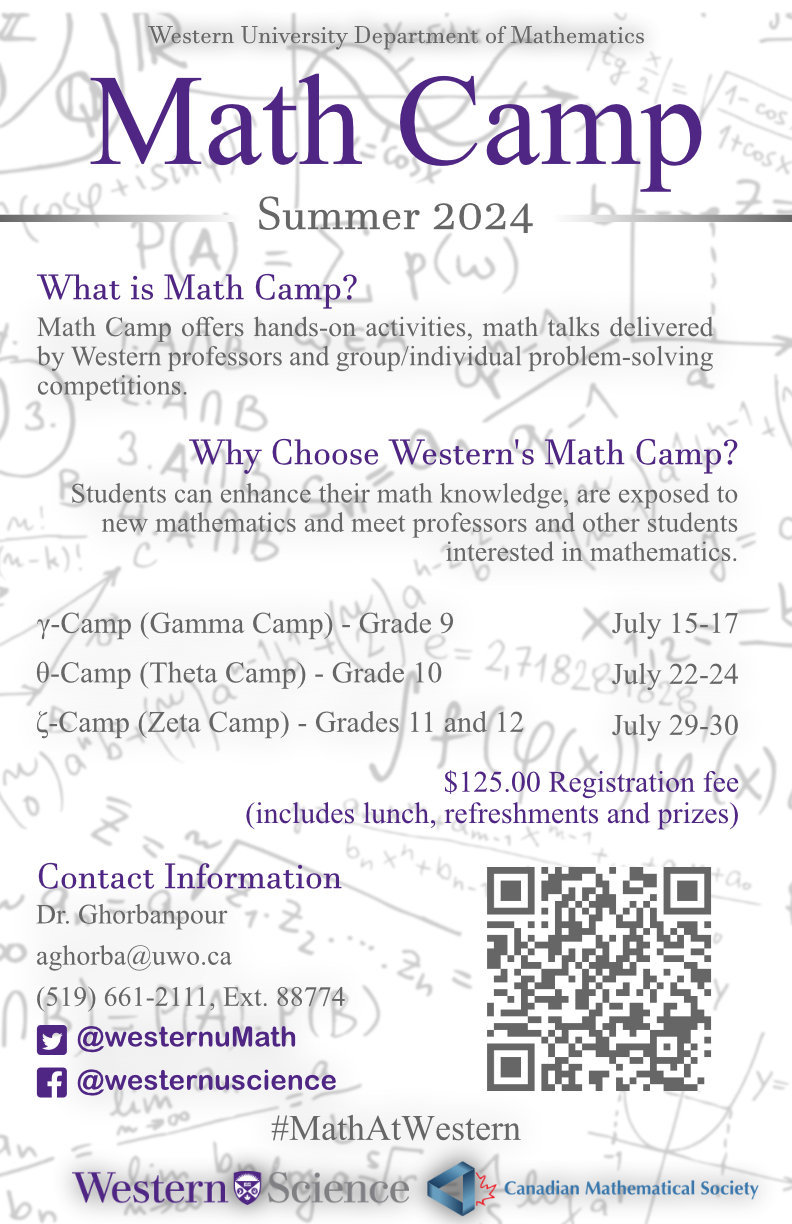 42/117
[Speaker Notes: nmillig2_poster.jpg]
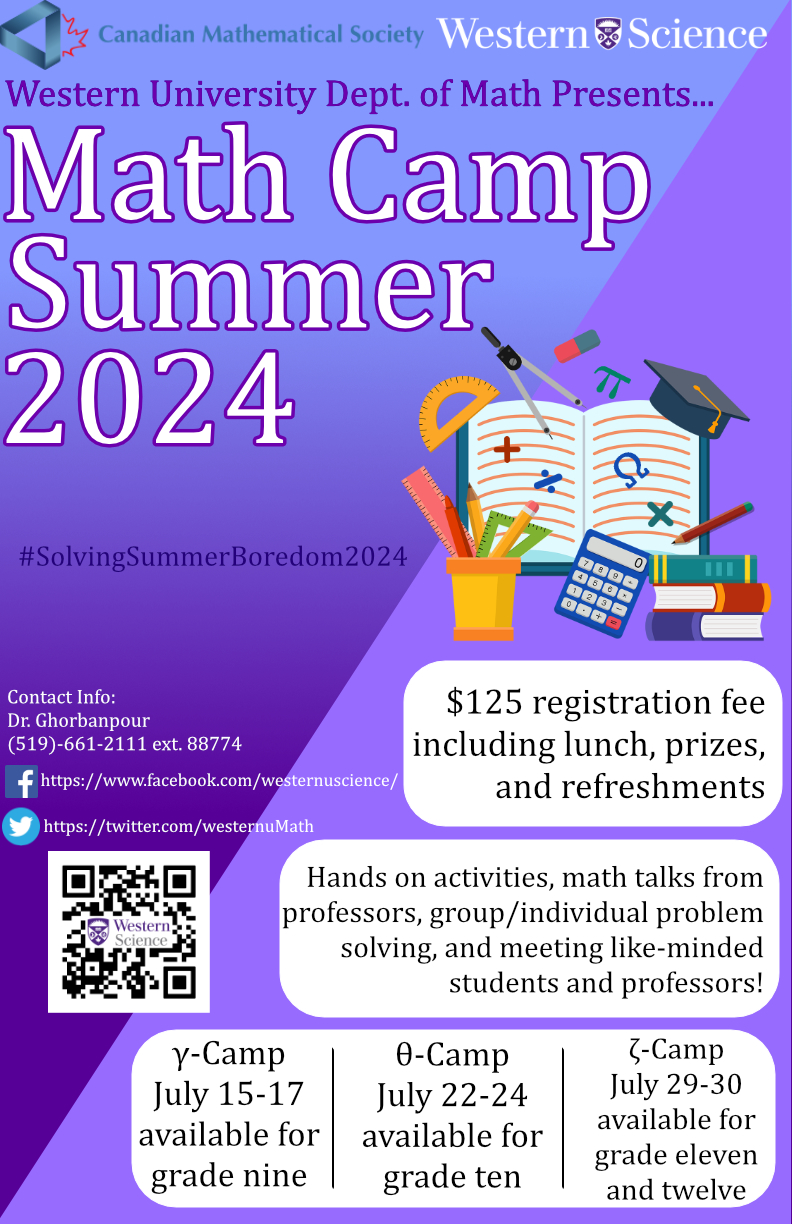 43/117
[Speaker Notes: mparisis_poster.jpg]
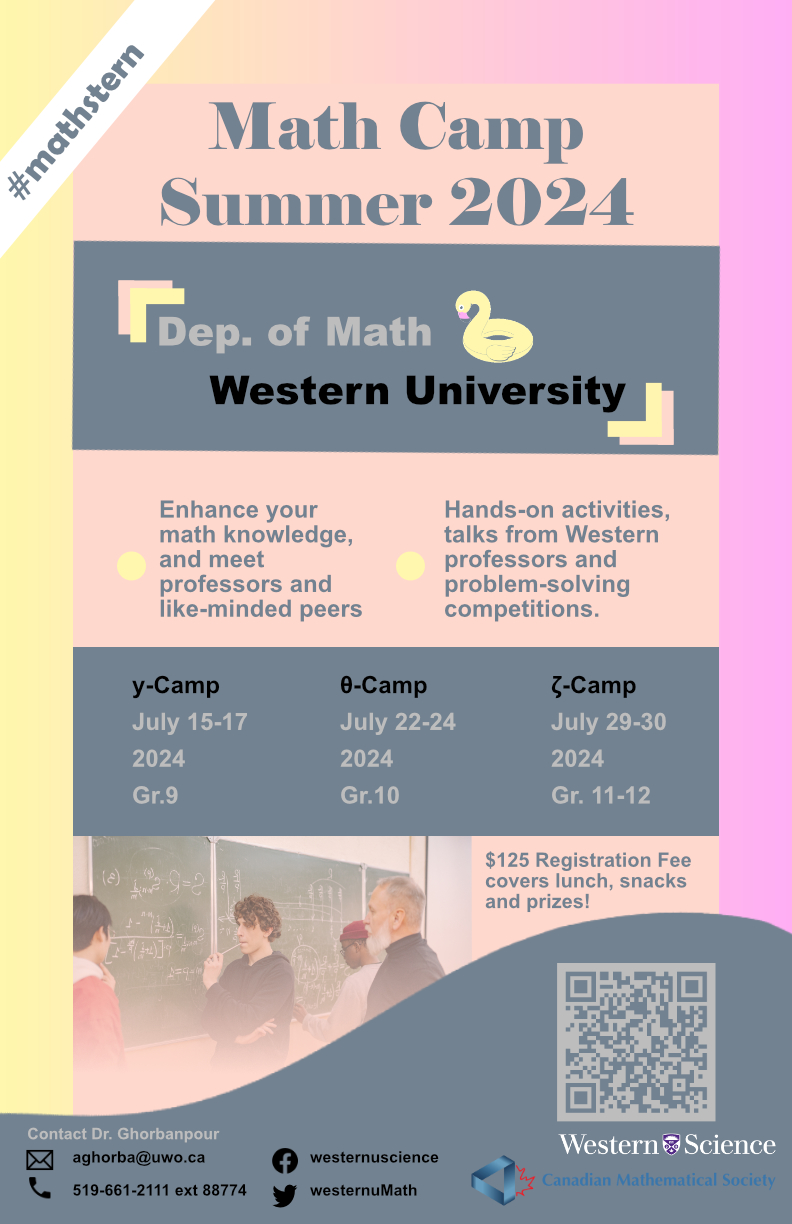 44/117
[Speaker Notes: mpak8_poster.jpg]
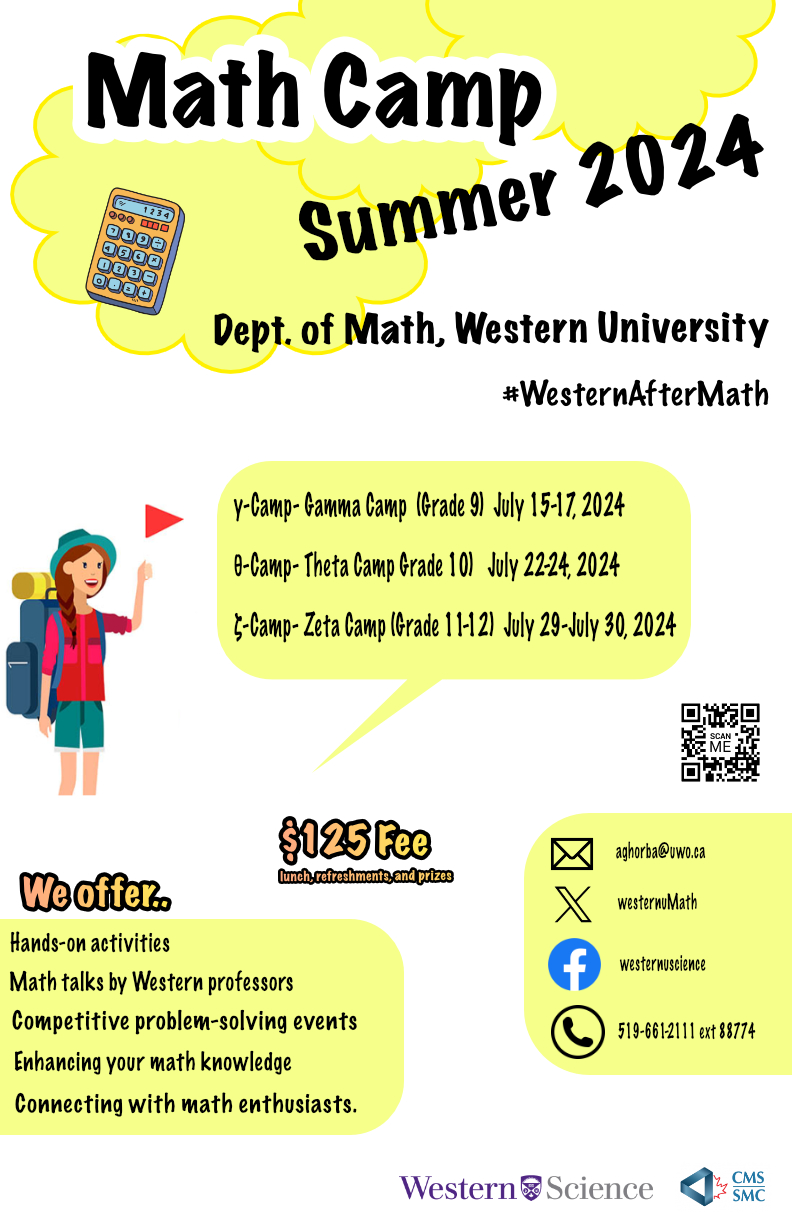 45/117
[Speaker Notes: momarzad_poster.jpg]
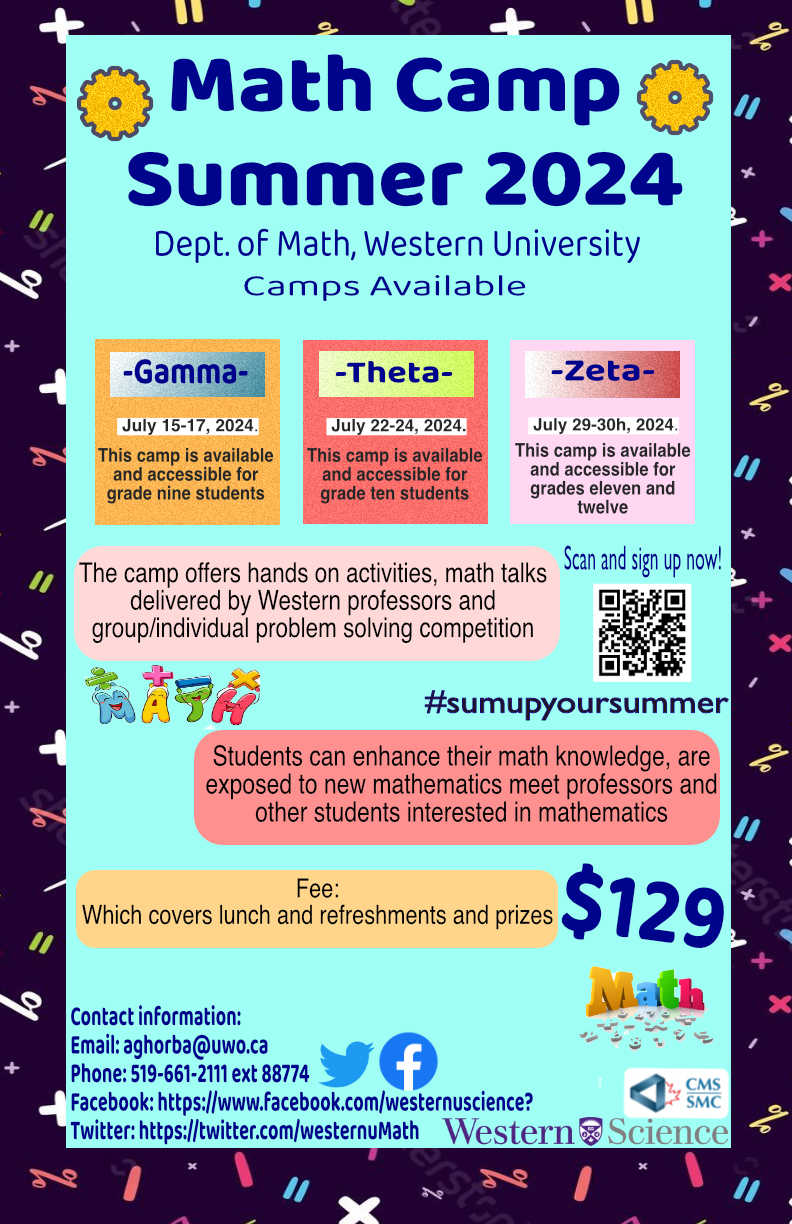 46/117
[Speaker Notes: mnouwens_poster.jpg]
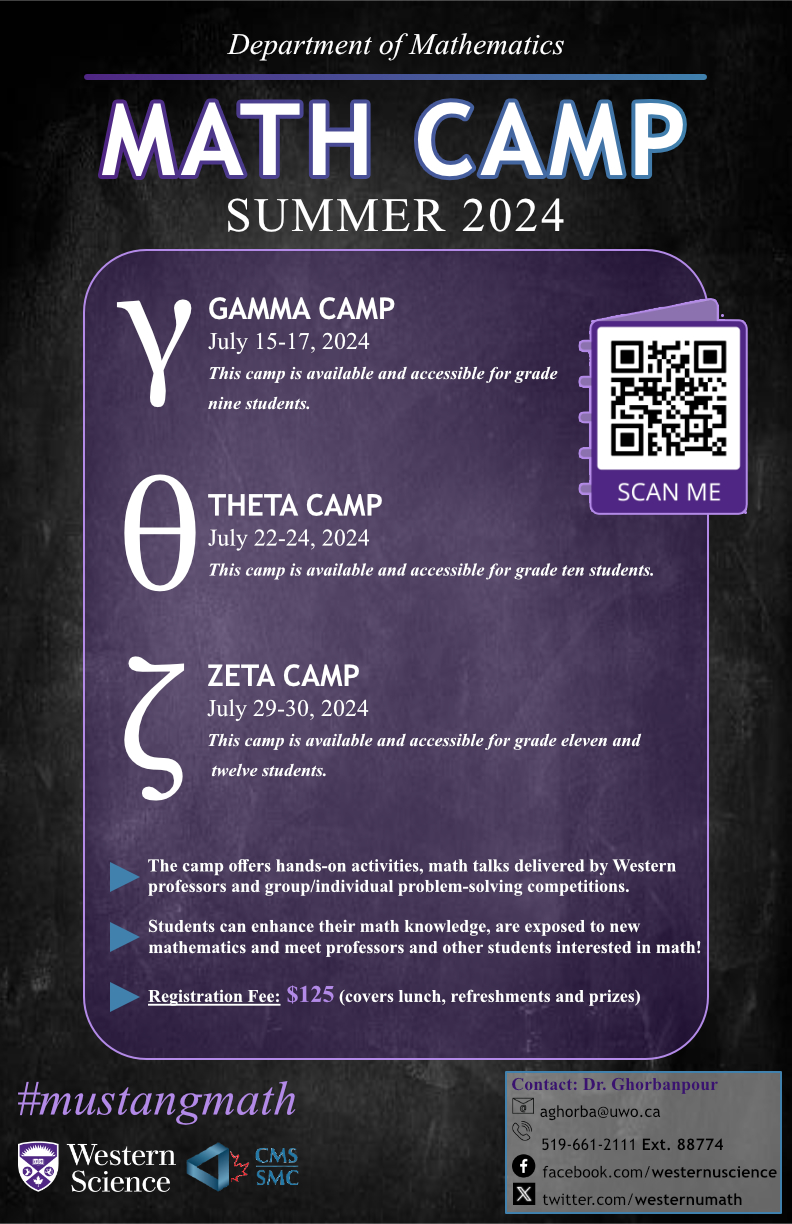 47/117
[Speaker Notes: mnolan24_poster.jpg]
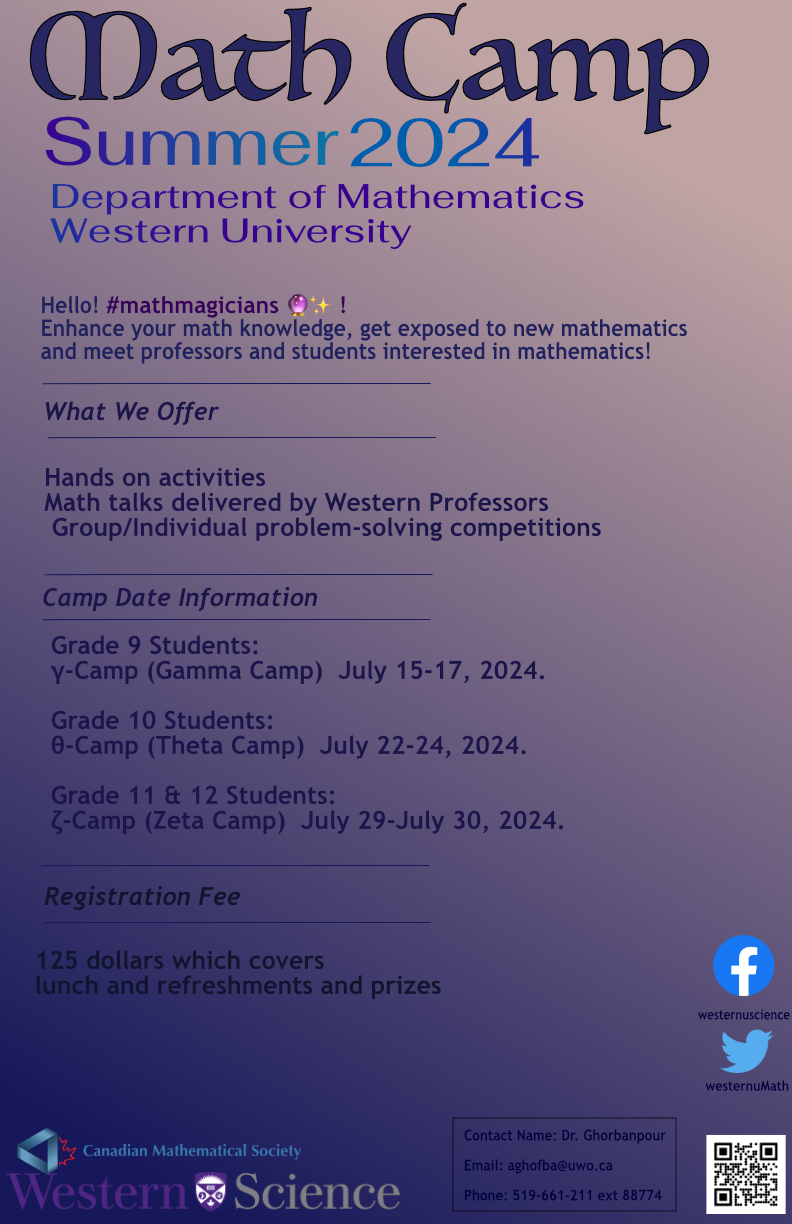 48/117
[Speaker Notes: mnair9_poster.jpg]
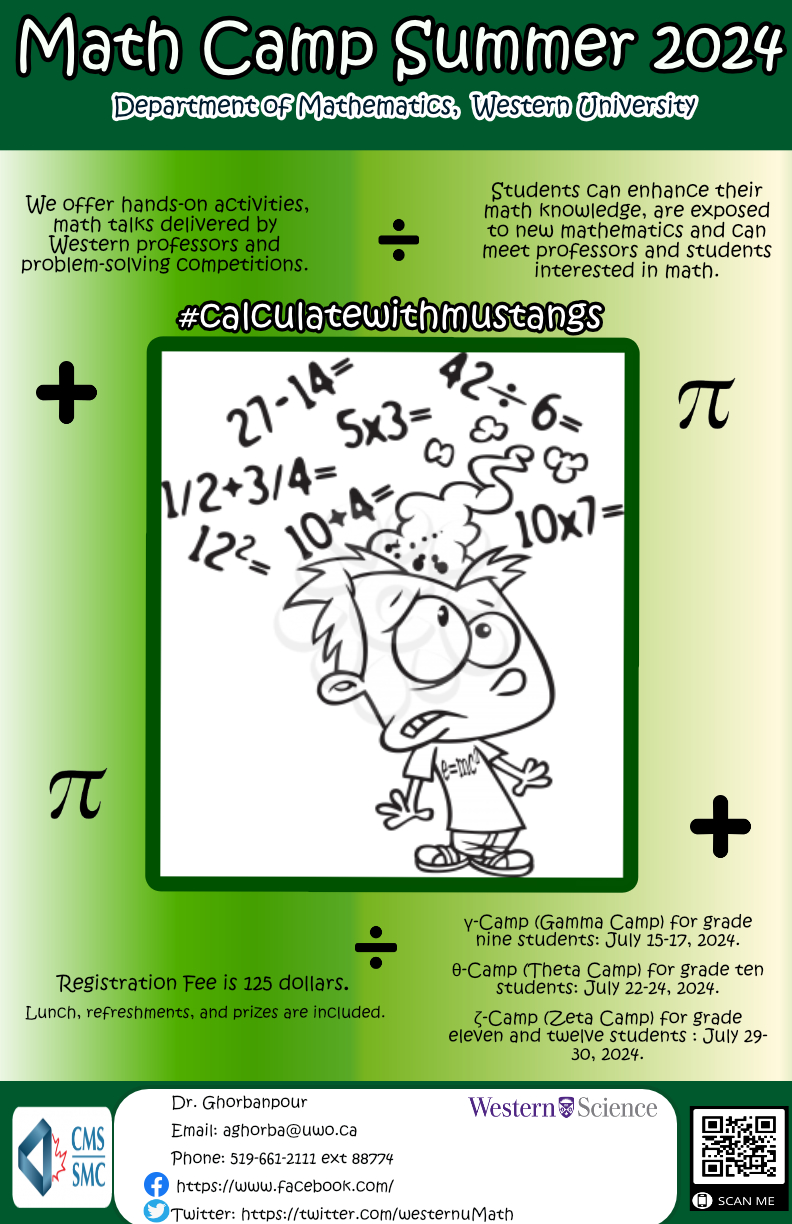 49/117
[Speaker Notes: mmuratog_poster.jpg]
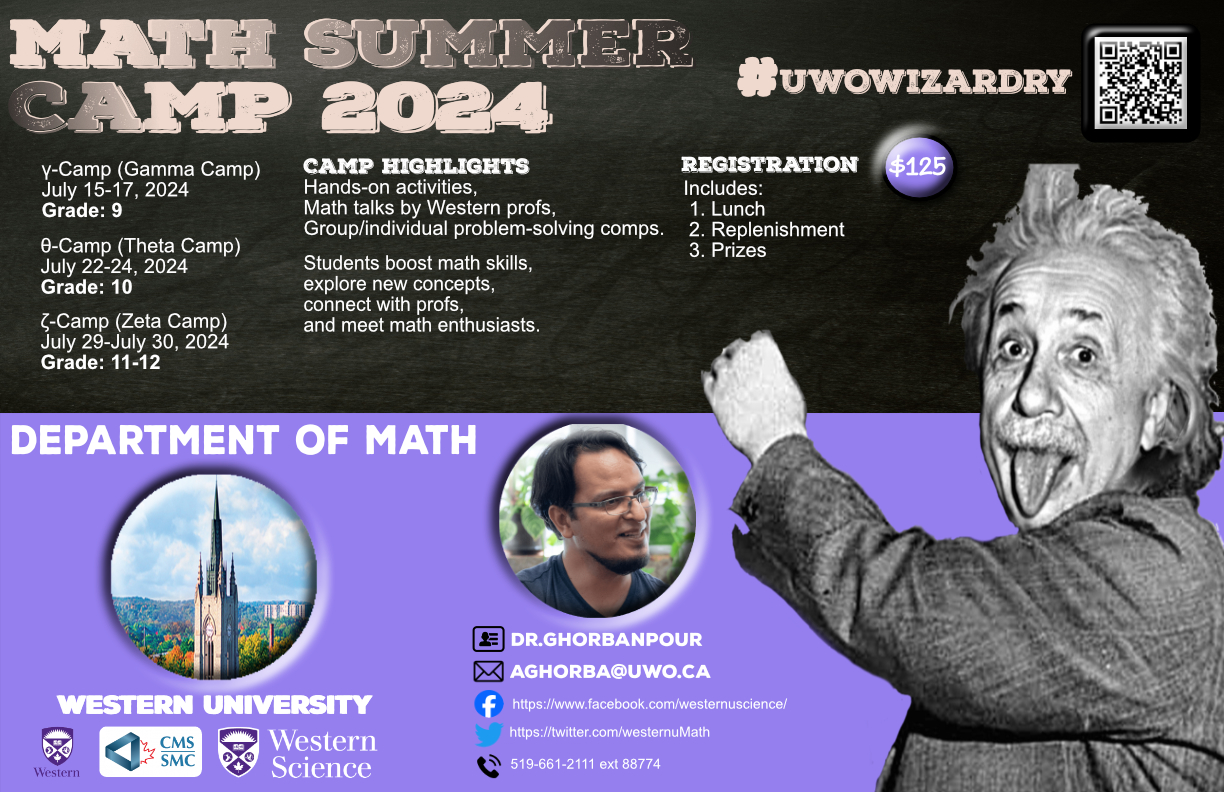 50/117
[Speaker Notes: mmulk2_poster.jpg]
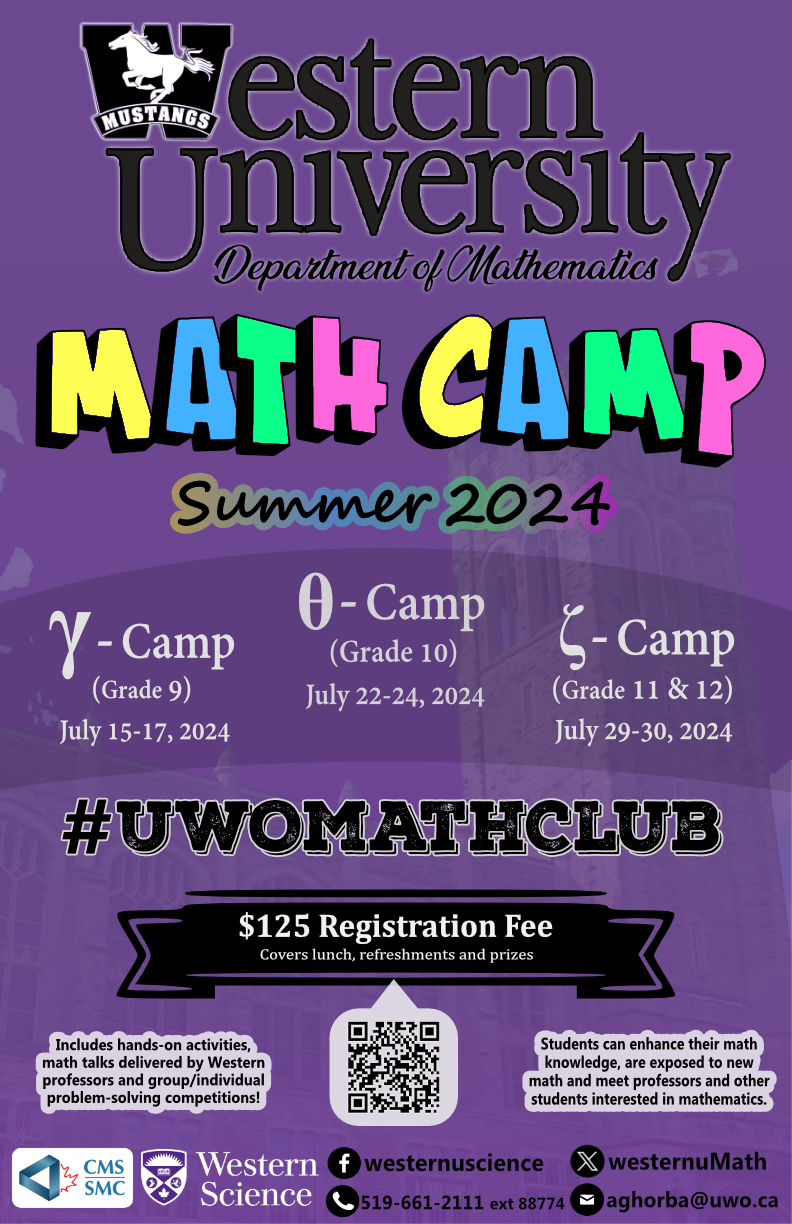 51/117
[Speaker Notes: mmckay63_poster.jpg]
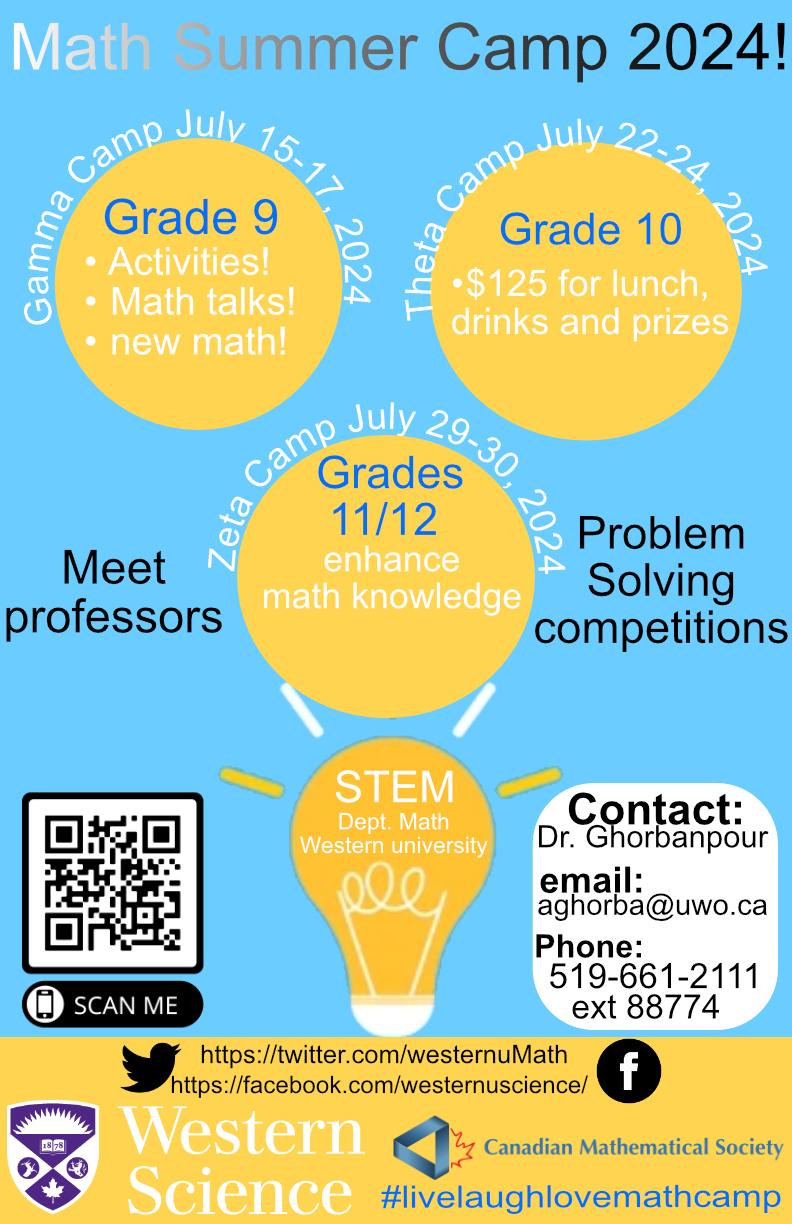 52/117
[Speaker Notes: mmason58_poster.jpg]
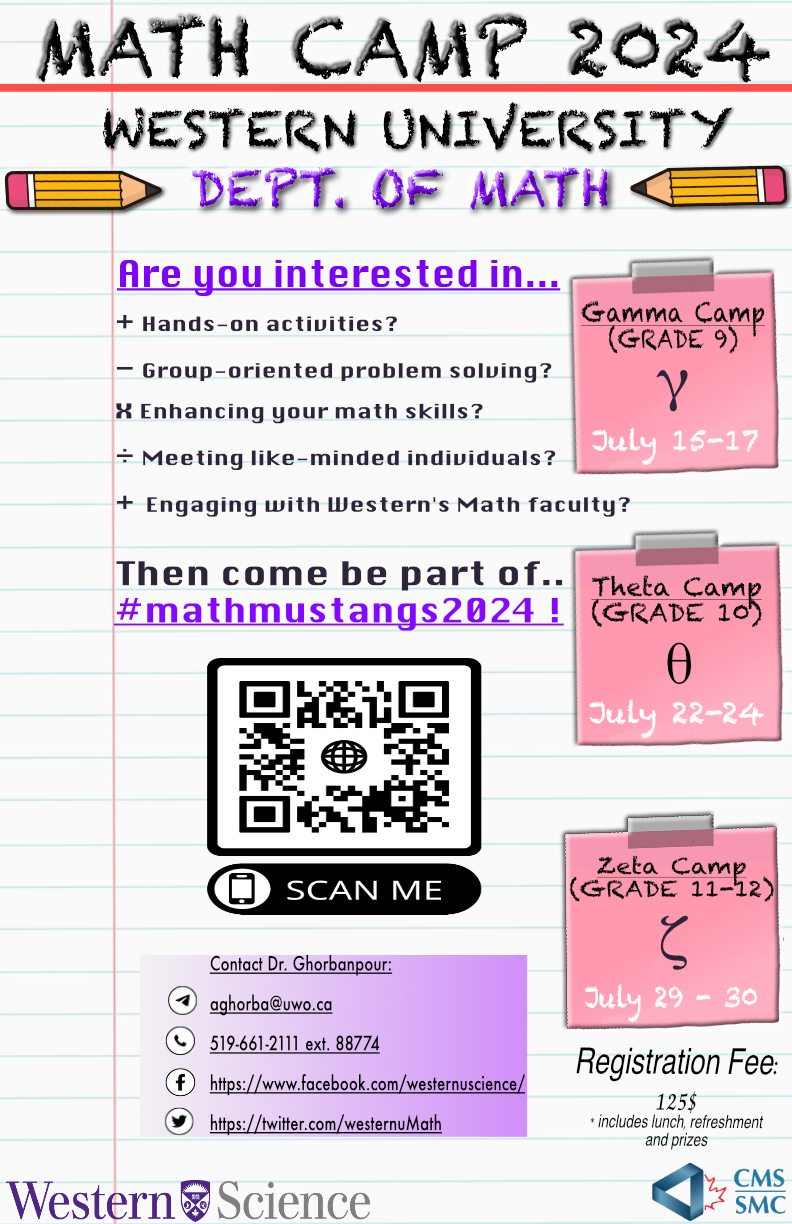 53/117
[Speaker Notes: mmanso43_poster.jpg]
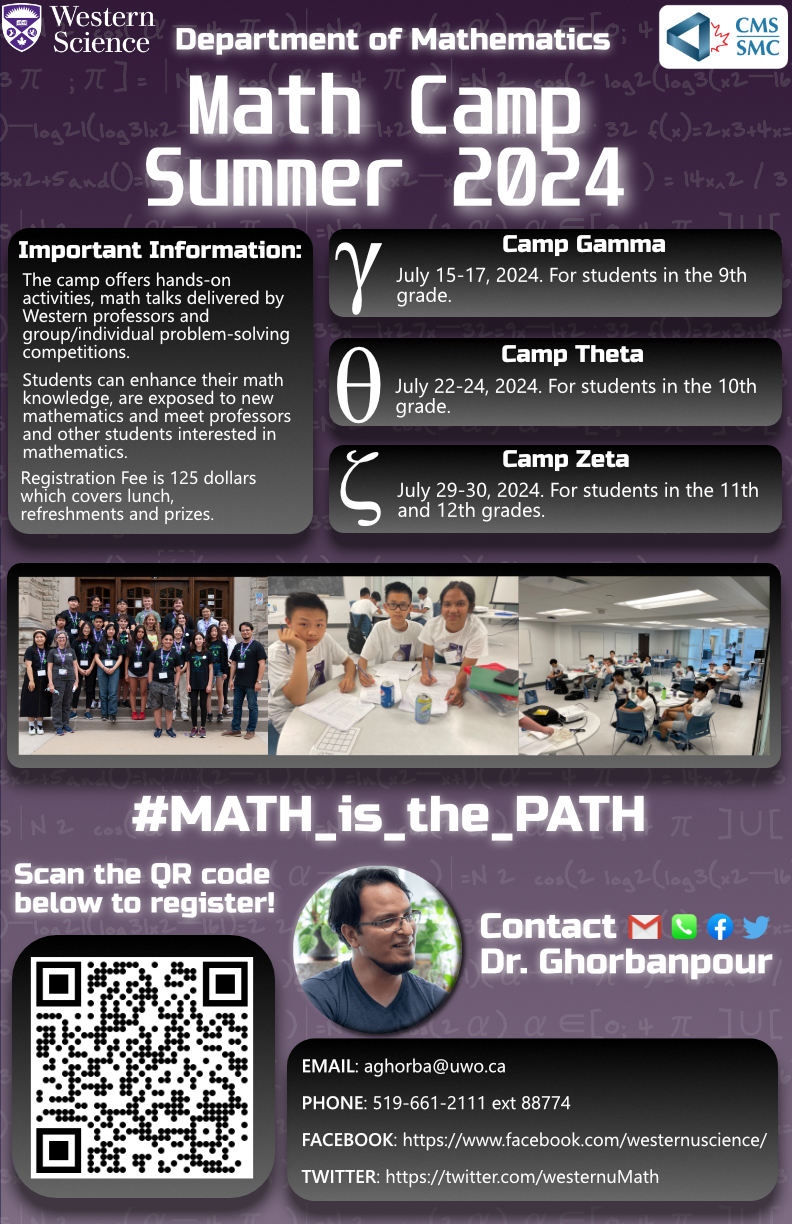 54/117
[Speaker Notes: mmajid7_poster.jpg]
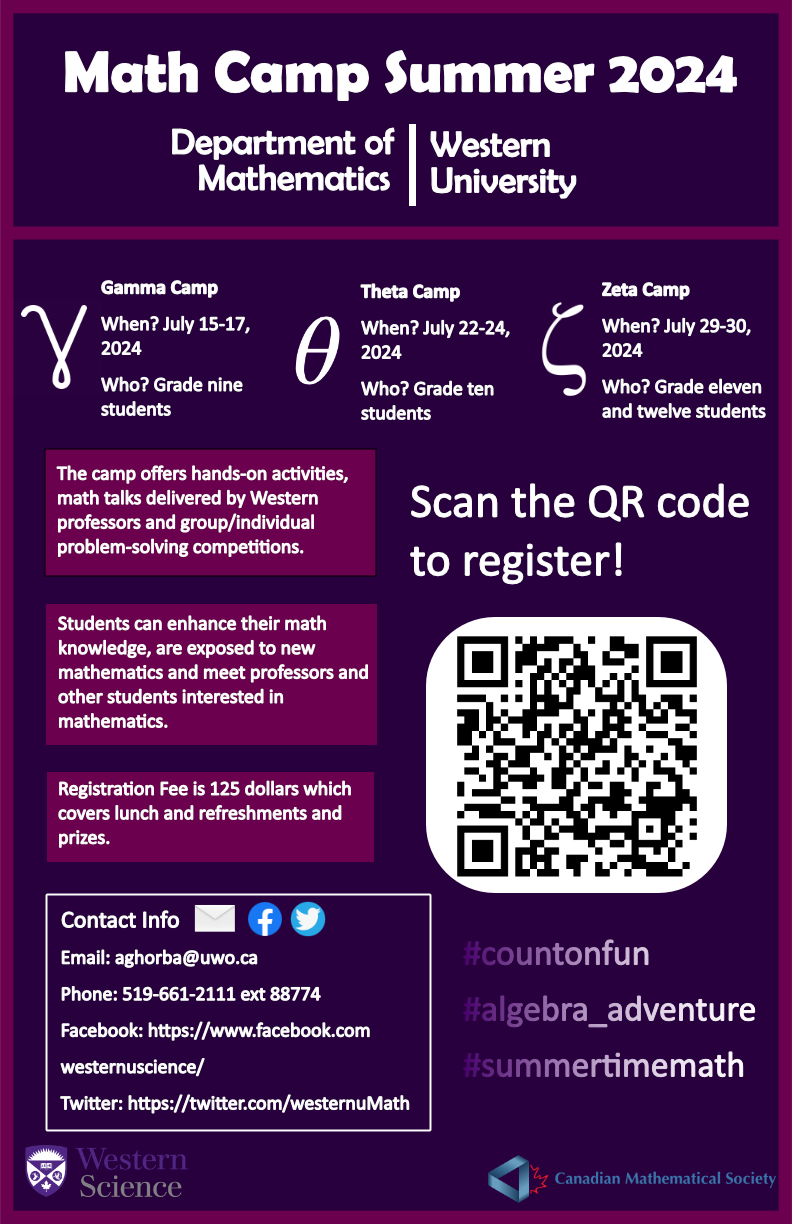 55/117
[Speaker Notes: mmadon2_poster.jpg]
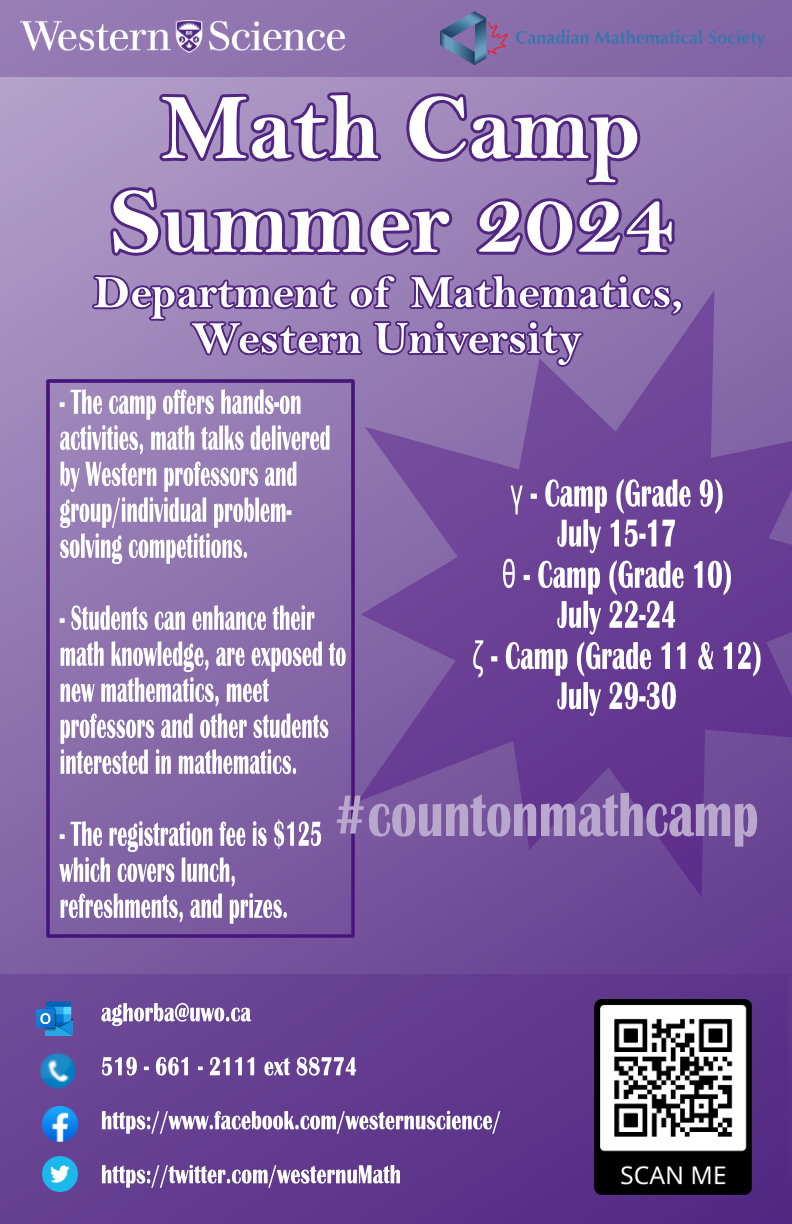 56/117
[Speaker Notes: mmackill_poster.jpg]
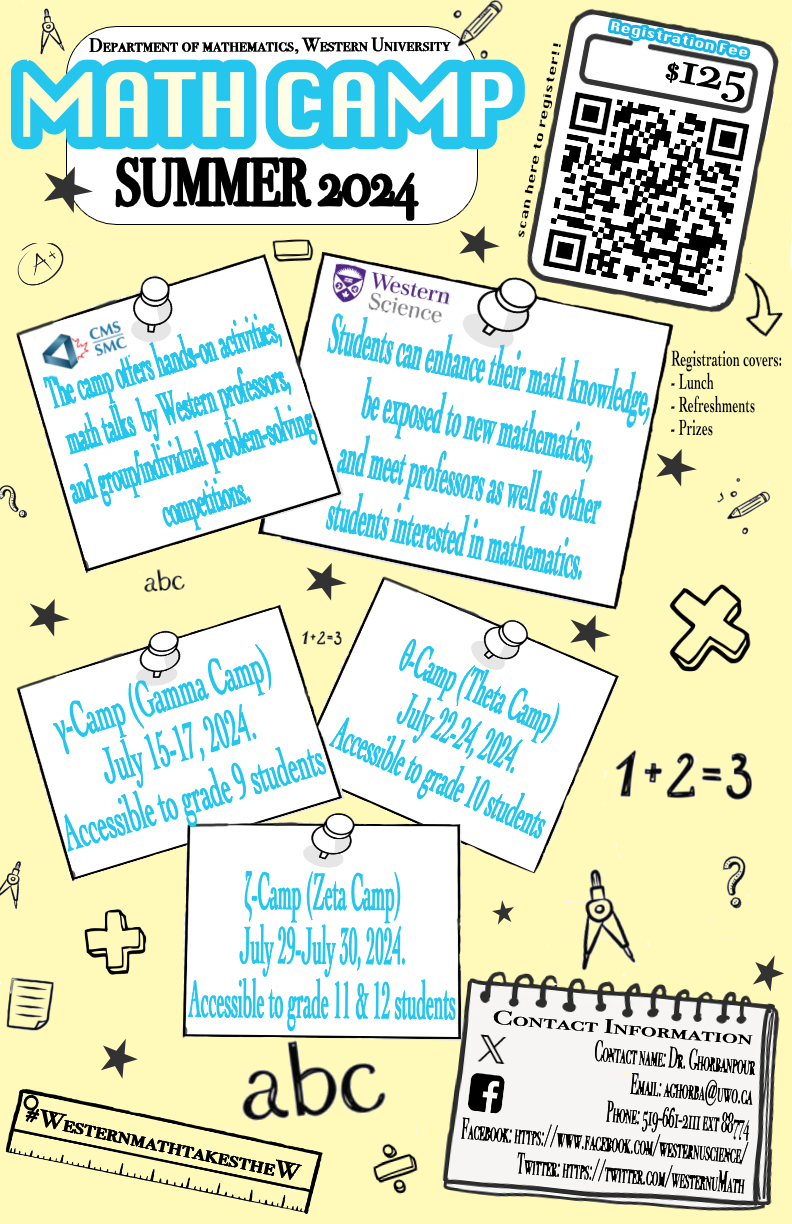 57/117
[Speaker Notes: lpiment5_poster.jpg]
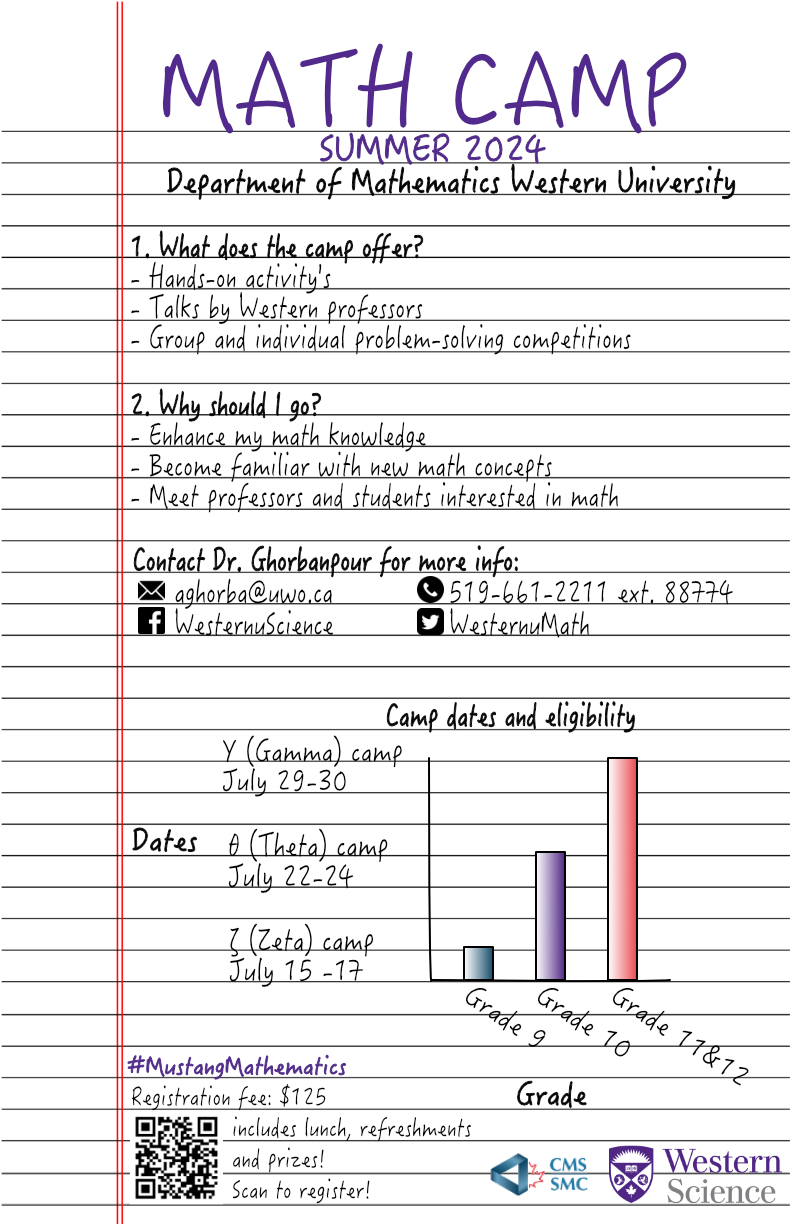 58/117
[Speaker Notes: lnadeau7_poster.jpg]
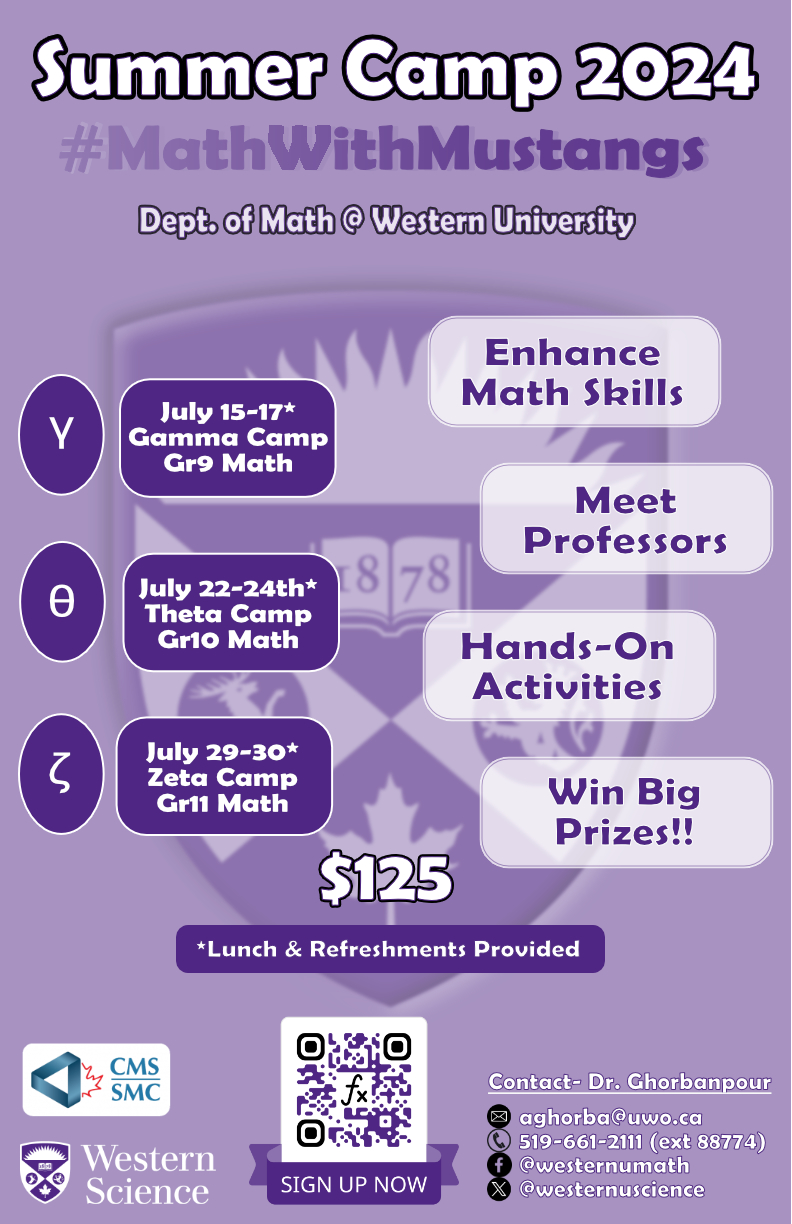 59/117
[Speaker Notes: lmorr8_poster.jpg]
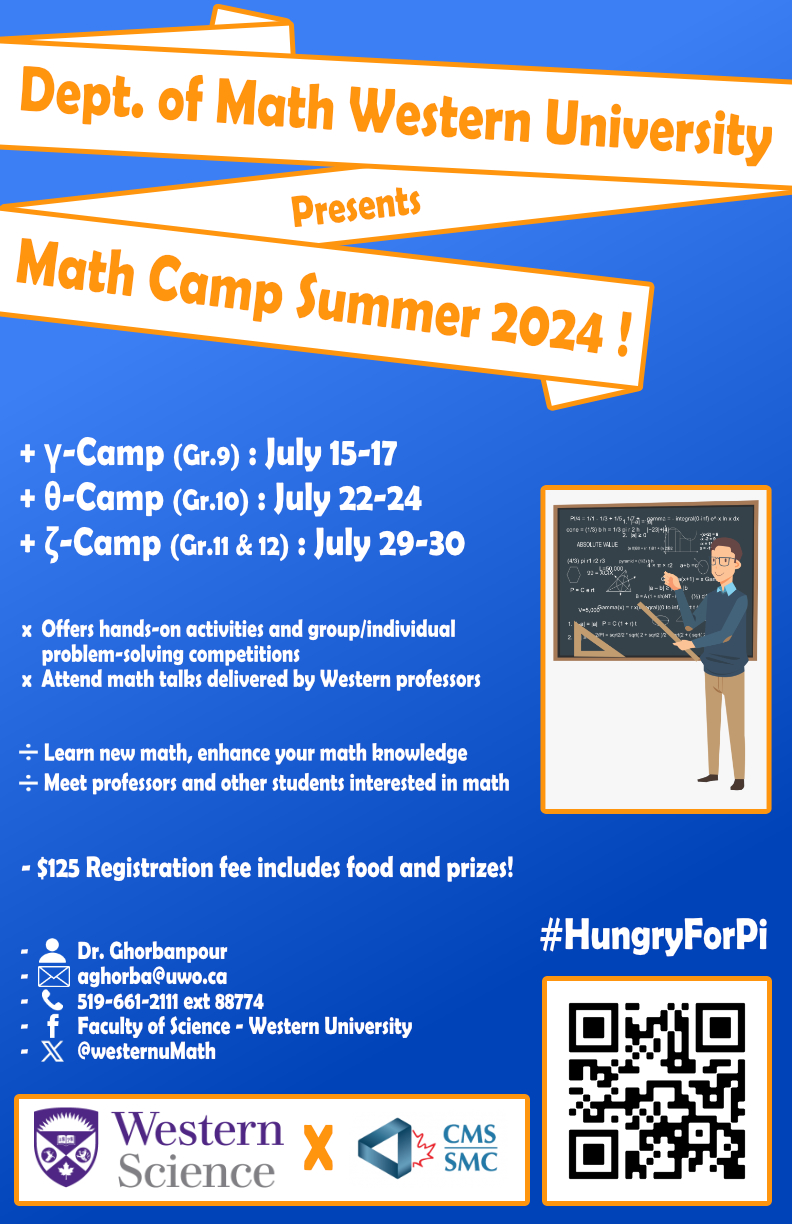 60/117
[Speaker Notes: kqaddour_poster.jpg]
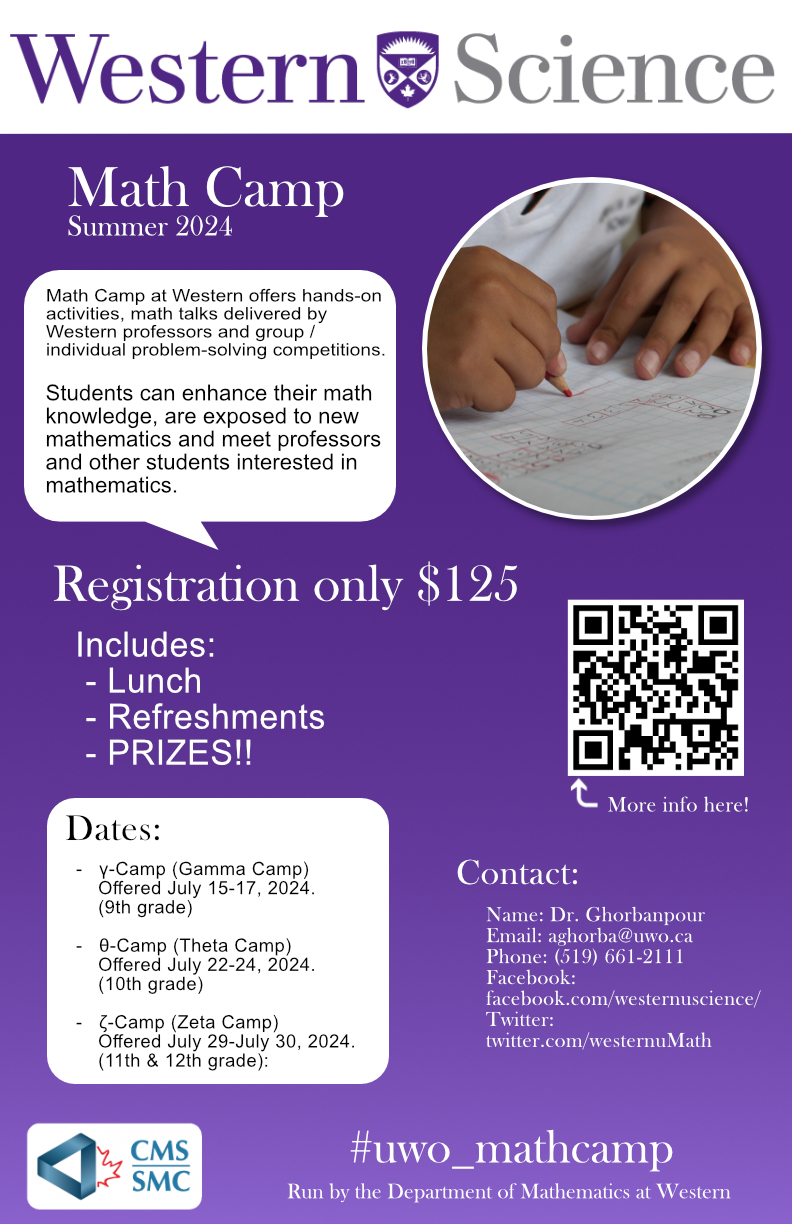 61/117
[Speaker Notes: kpisano_poster.jpg]
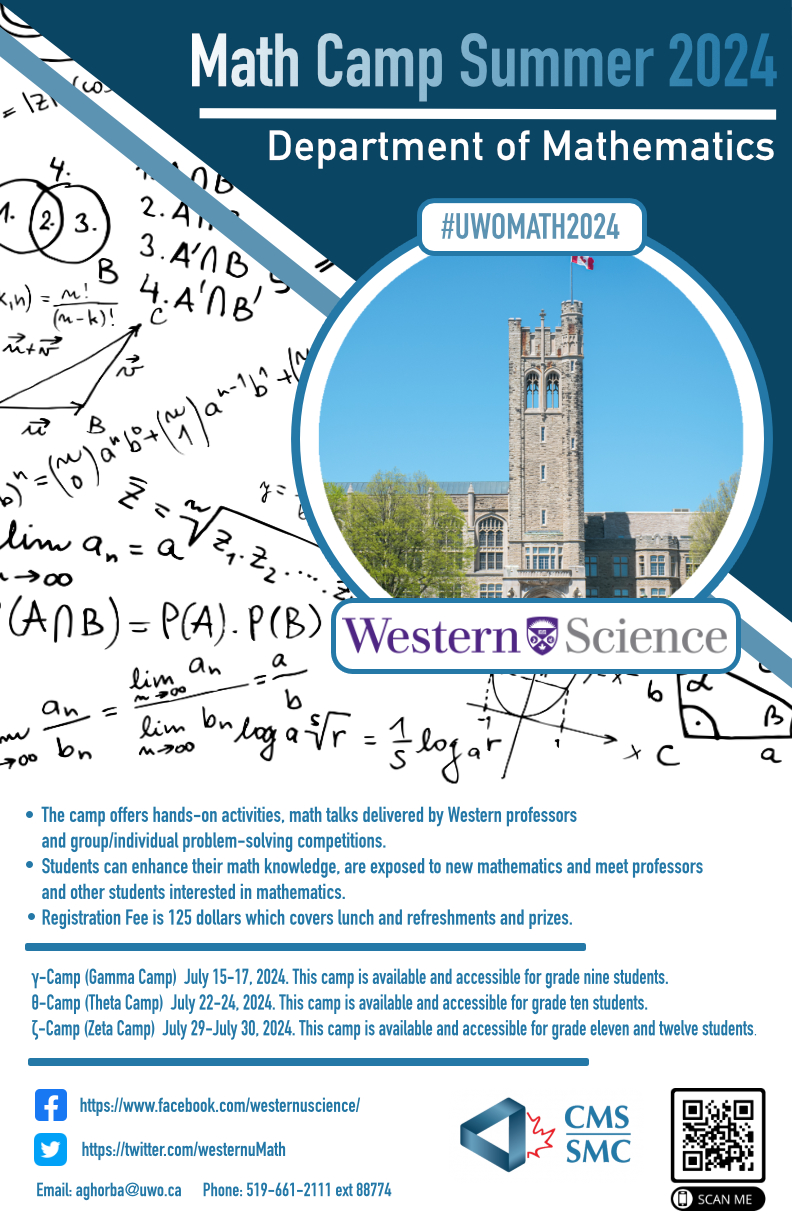 62/117
[Speaker Notes: kpirathe_poster.jpg]
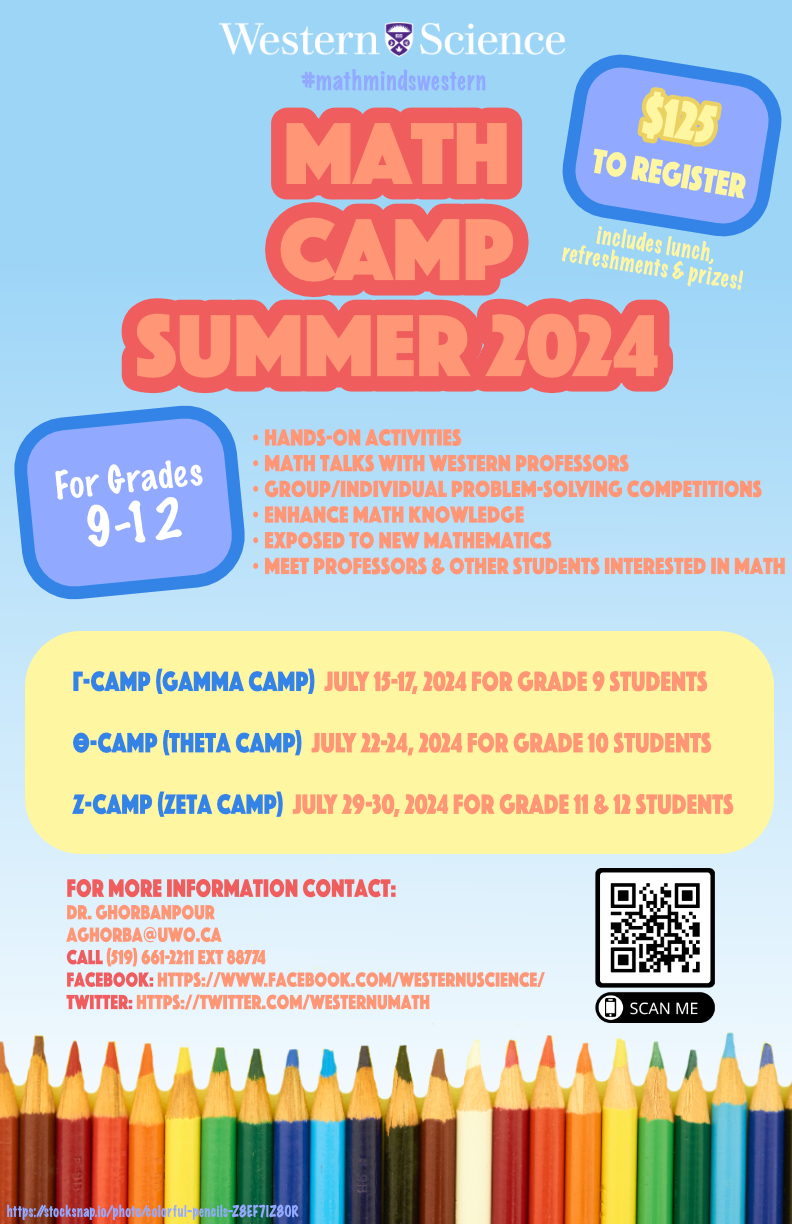 63/117
[Speaker Notes: kpham33_poster.jpg]
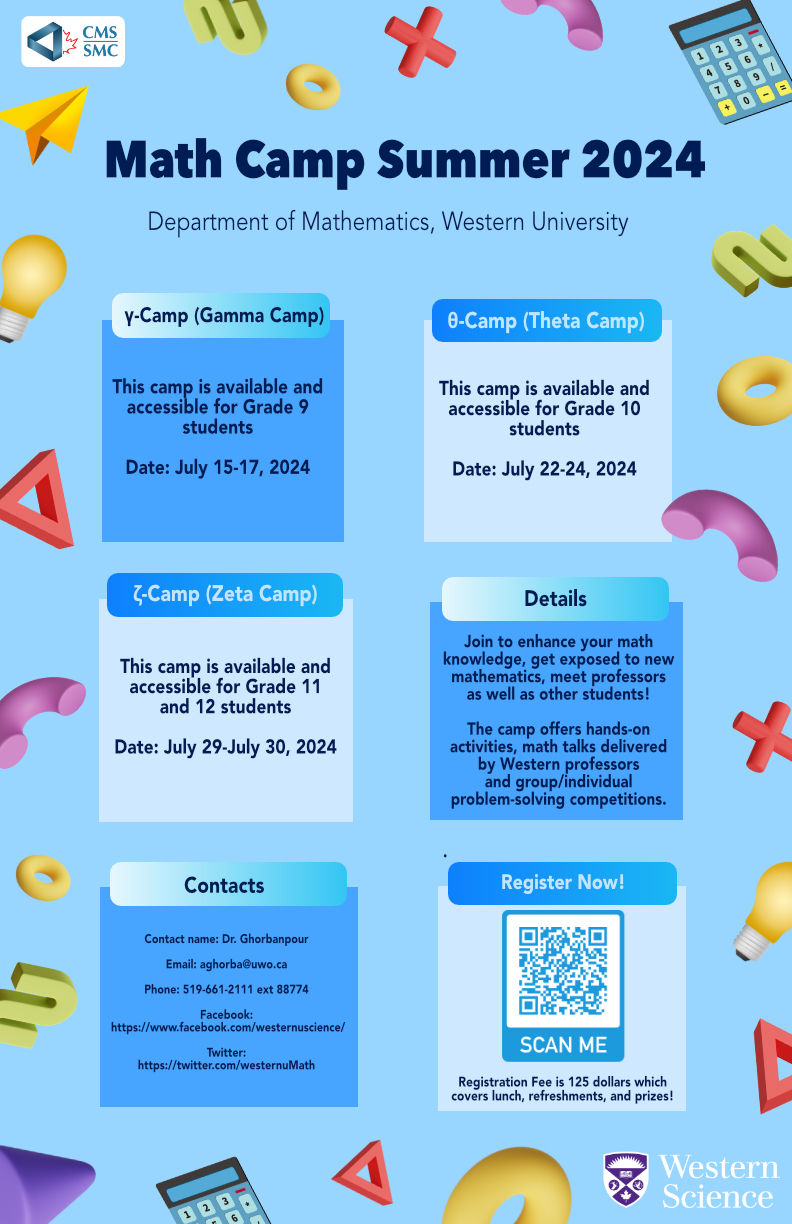 64/117
[Speaker Notes: knugent8_poster.jpg]
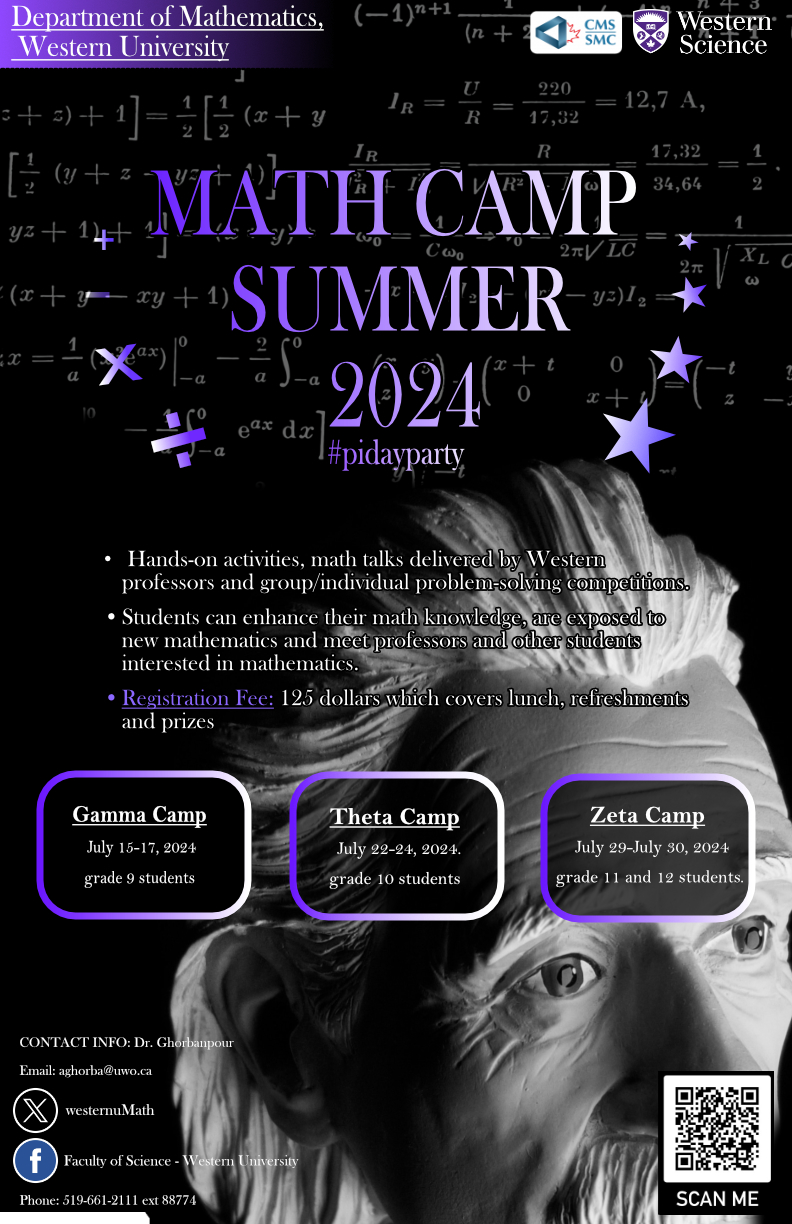 65/117
[Speaker Notes: kngo28_poster.jpg]
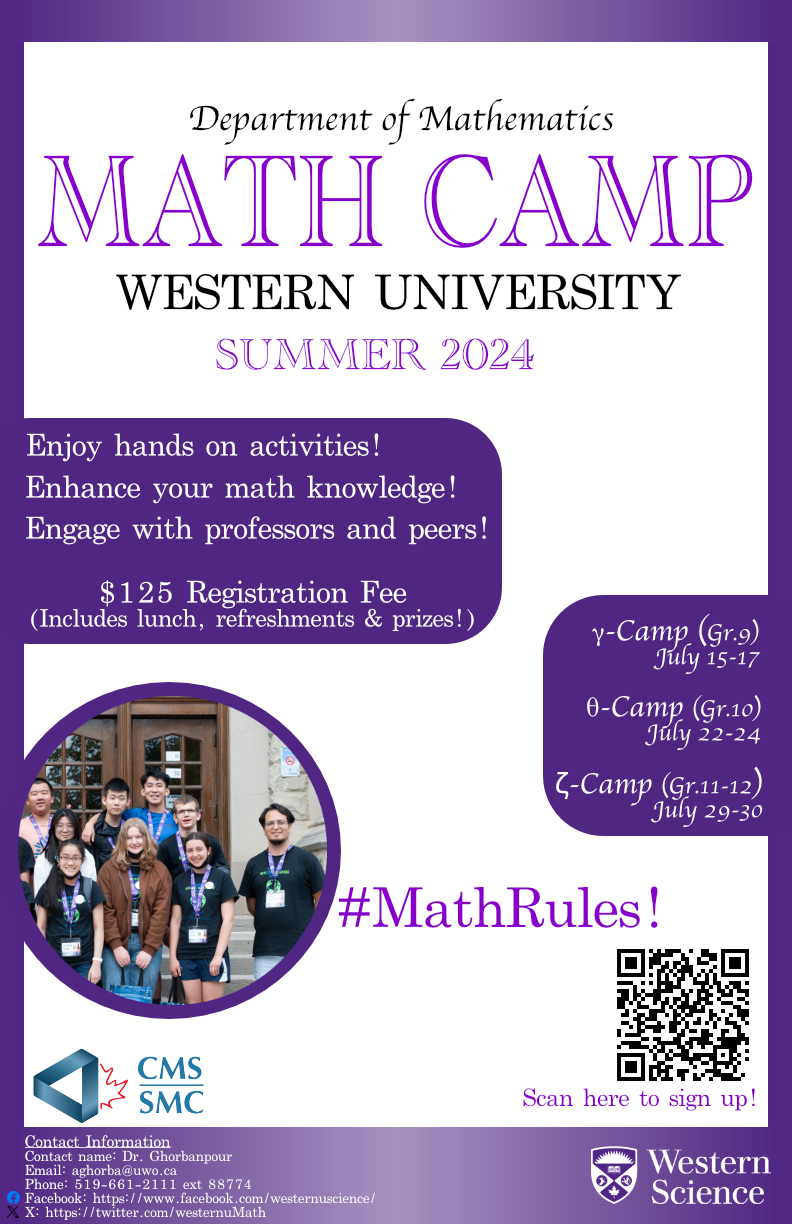 66/117
[Speaker Notes: kmuvuti_poster.jpg]
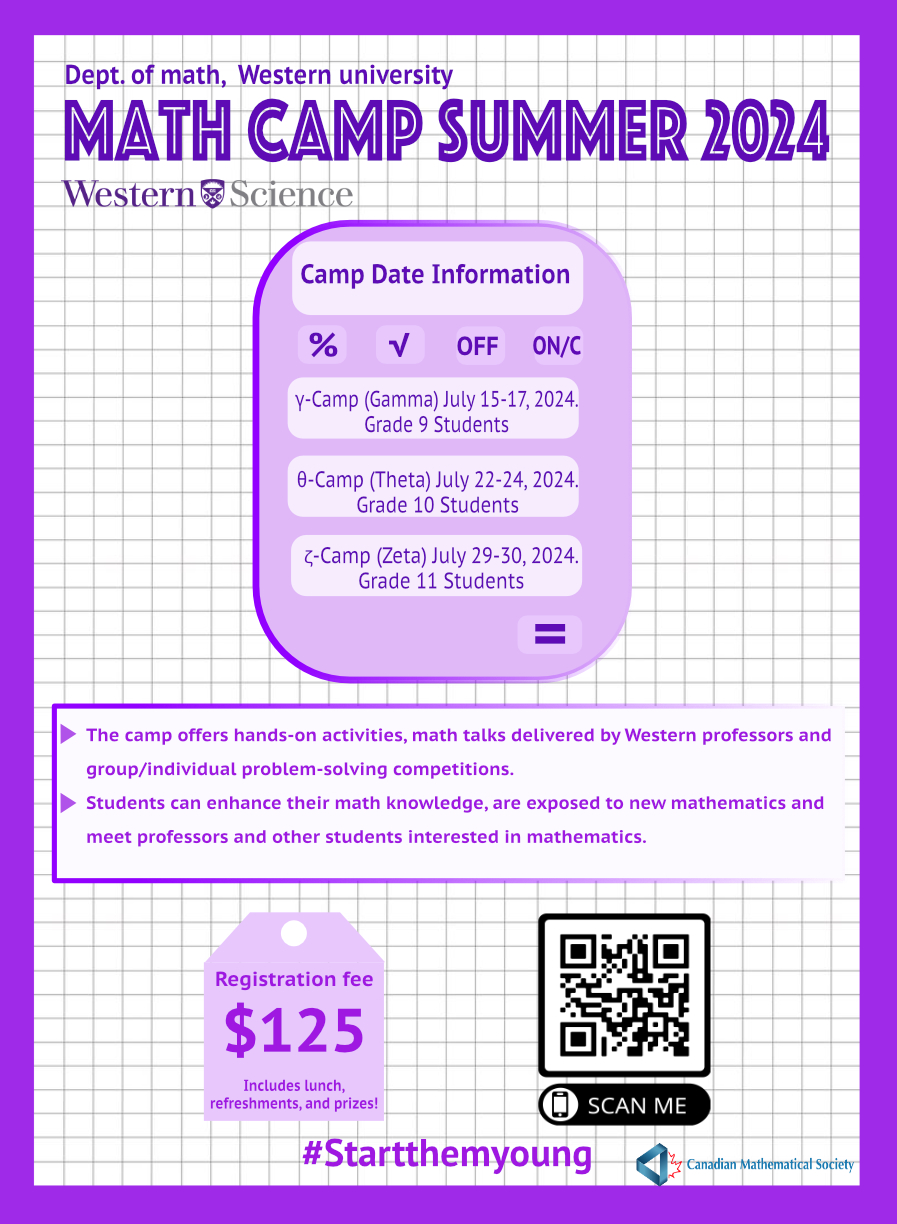 67/117
[Speaker Notes: kmilla29_poster.jpg]
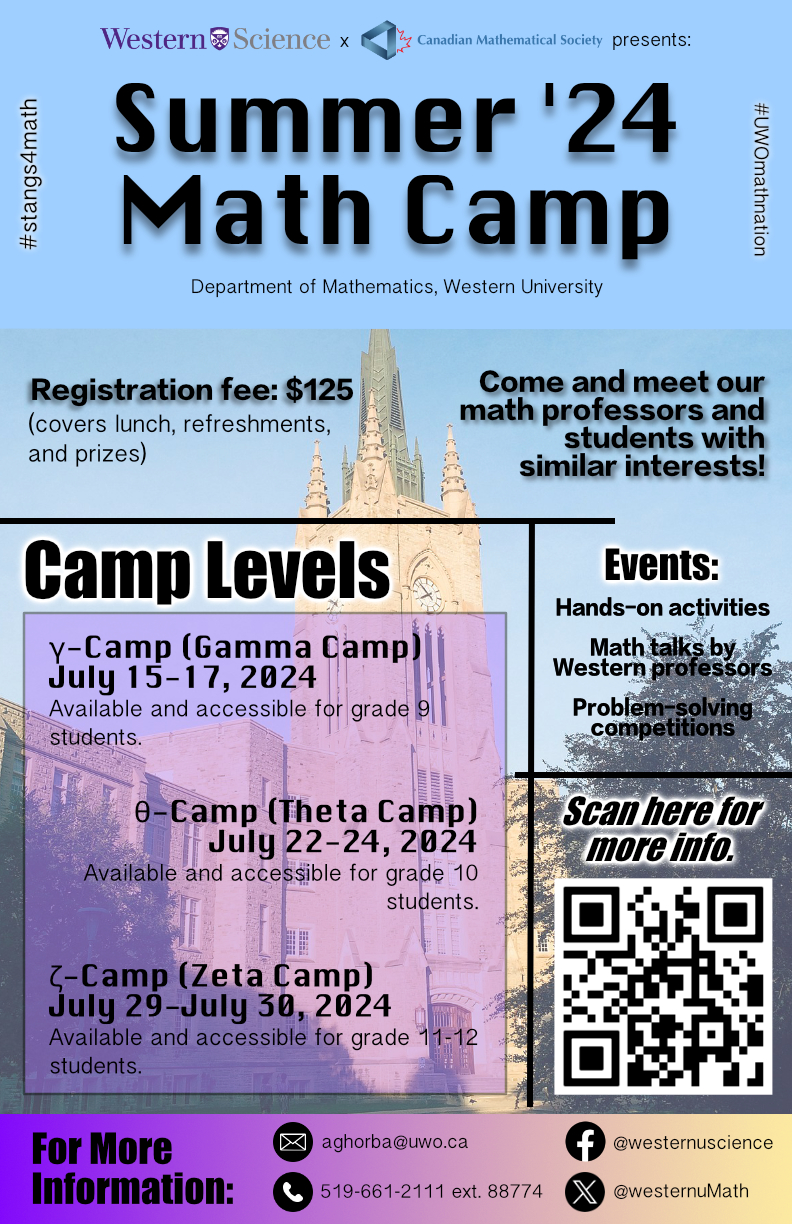 68/117
[Speaker Notes: jquizon_poster.jpg]
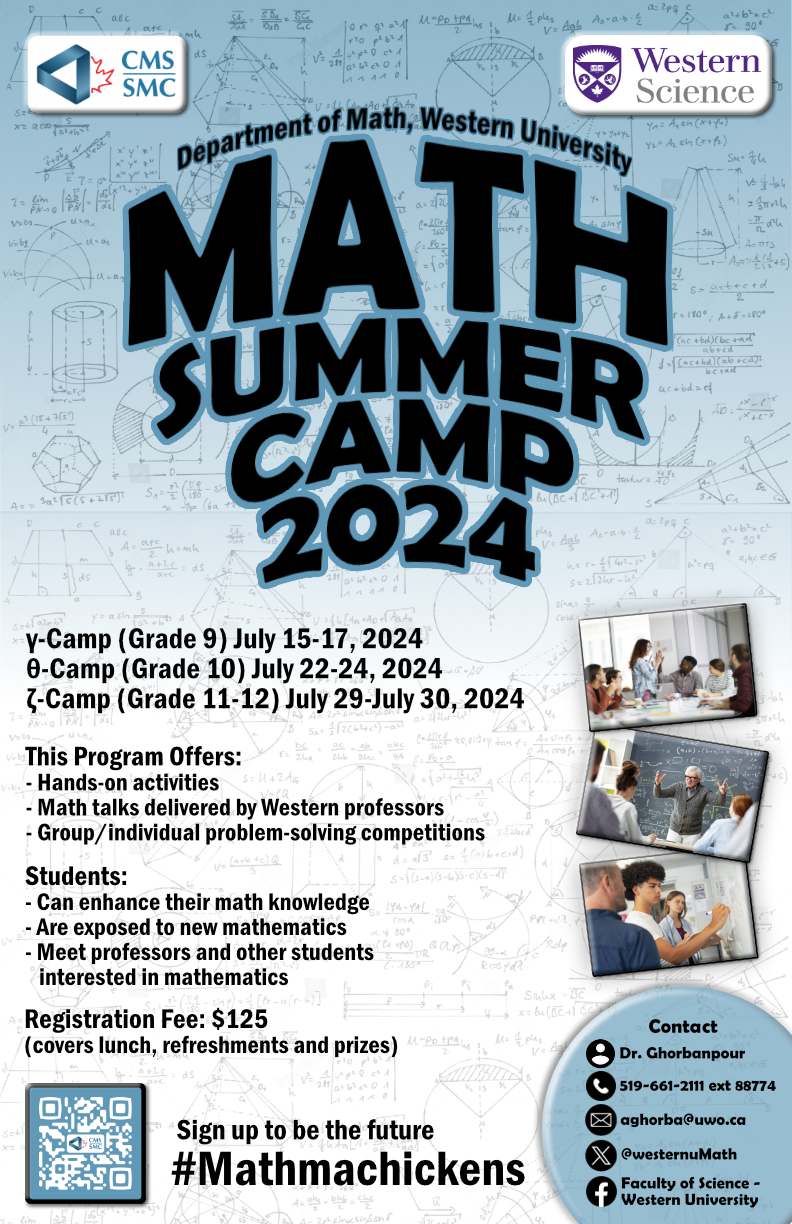 69/117
[Speaker Notes: jqaddour_poster.jpg]
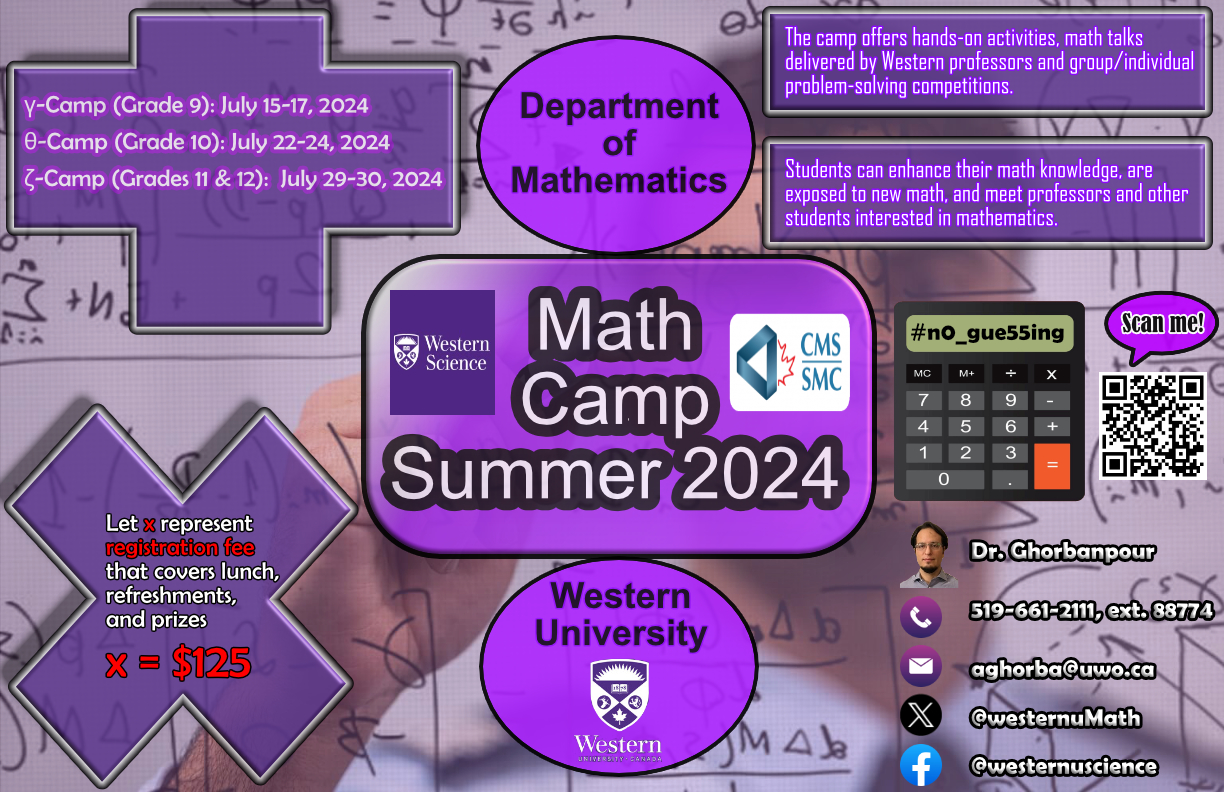 70/117
[Speaker Notes: jnakla_poster.jpg]
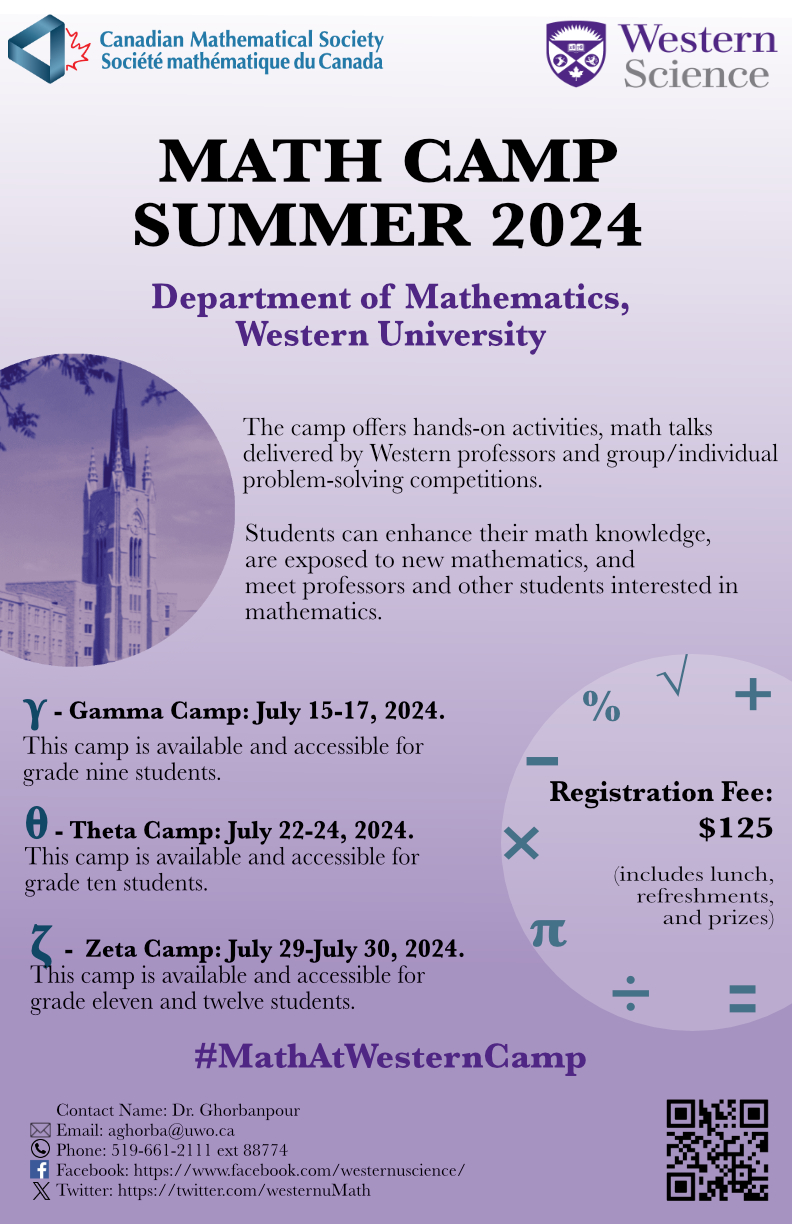 71/117
[Speaker Notes: jmynoddi_poster.jpg]
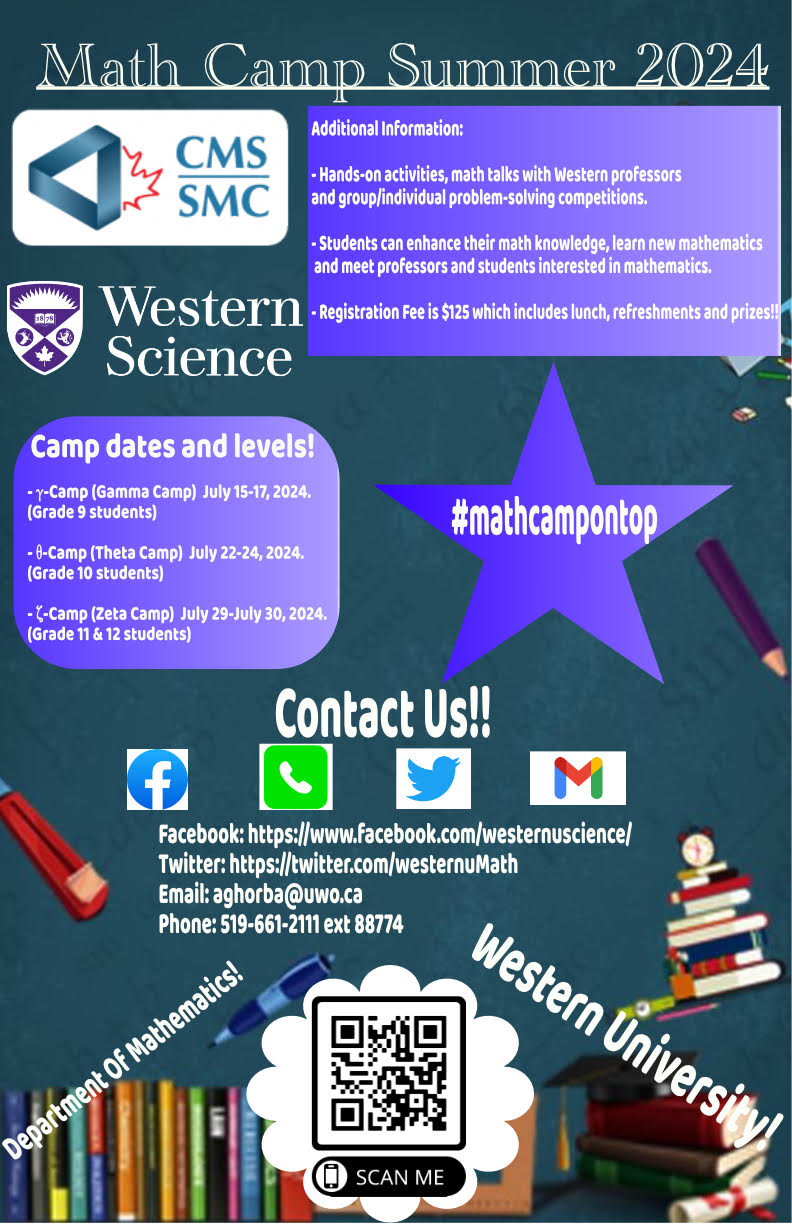 72/117
[Speaker Notes: jmercey_poster.jpg]
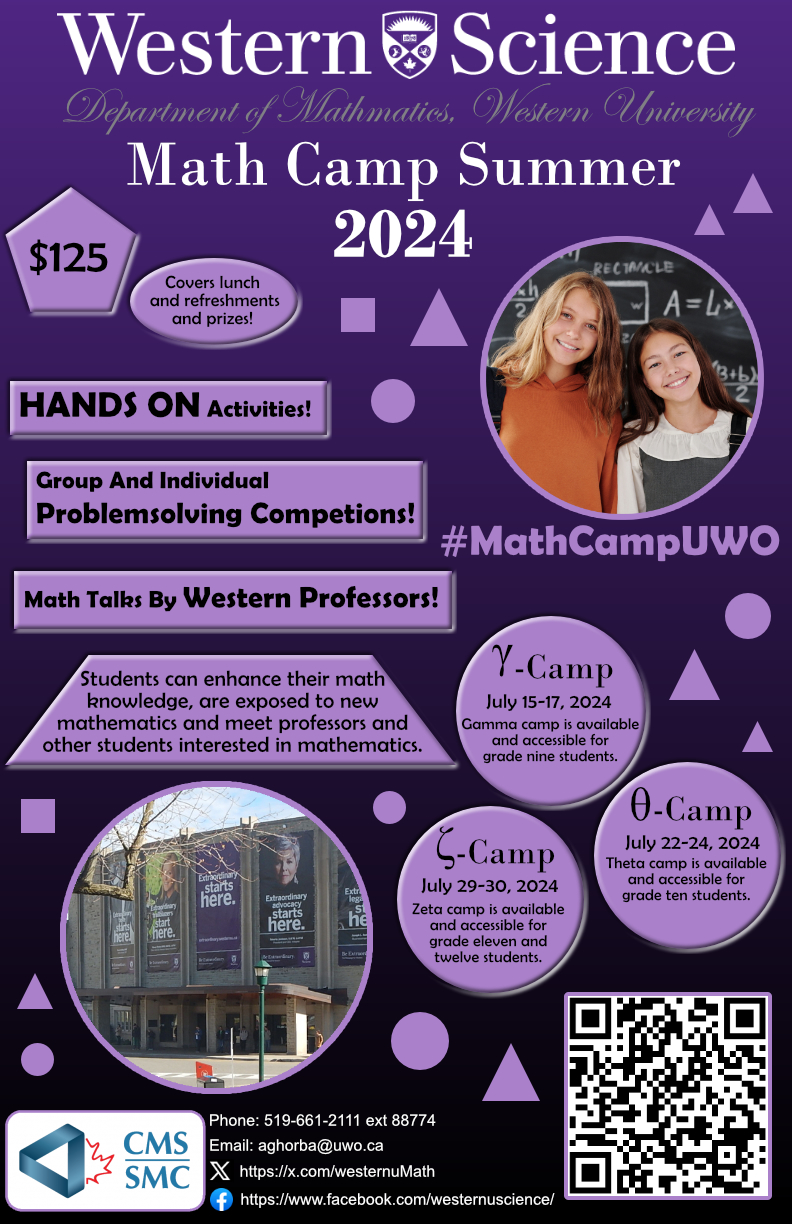 73/117
[Speaker Notes: jmcguff4_poster.jpg]
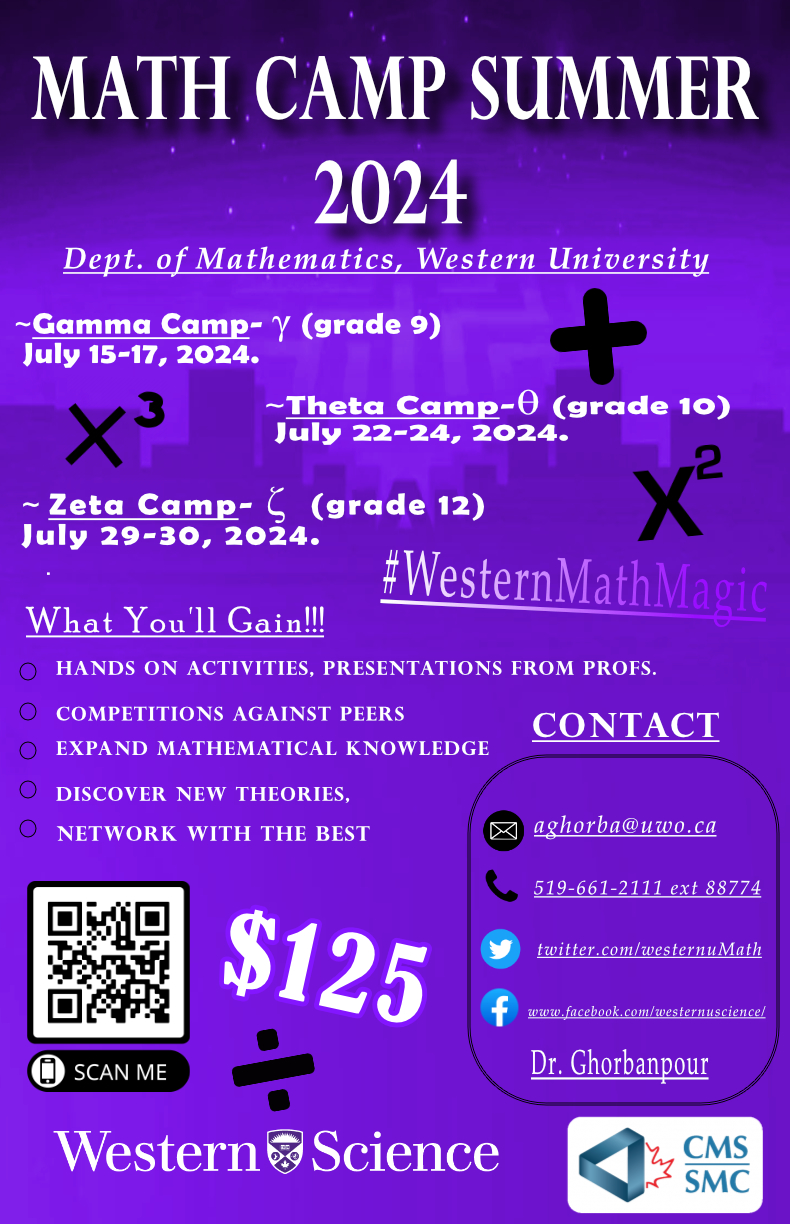 74/117
[Speaker Notes: jmccal56_poster.jpg]
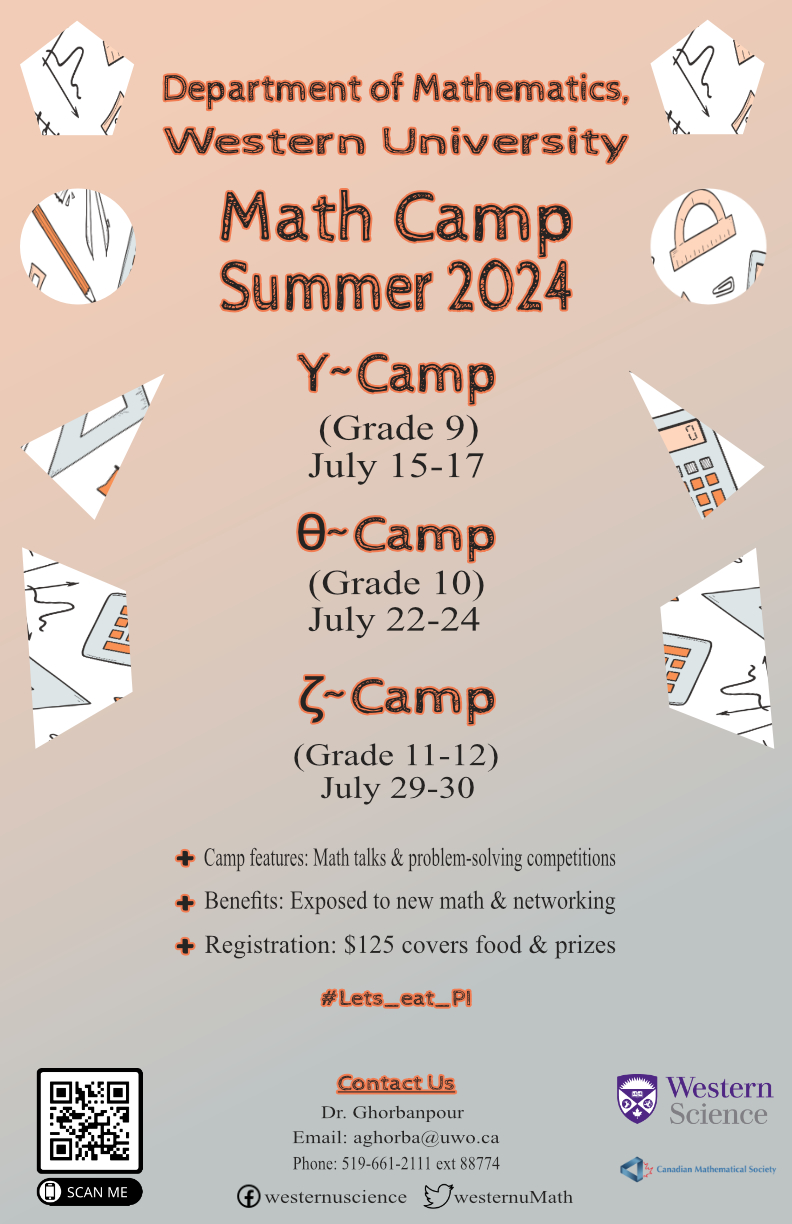 75/117
[Speaker Notes: jmatth84_poster.jpg]
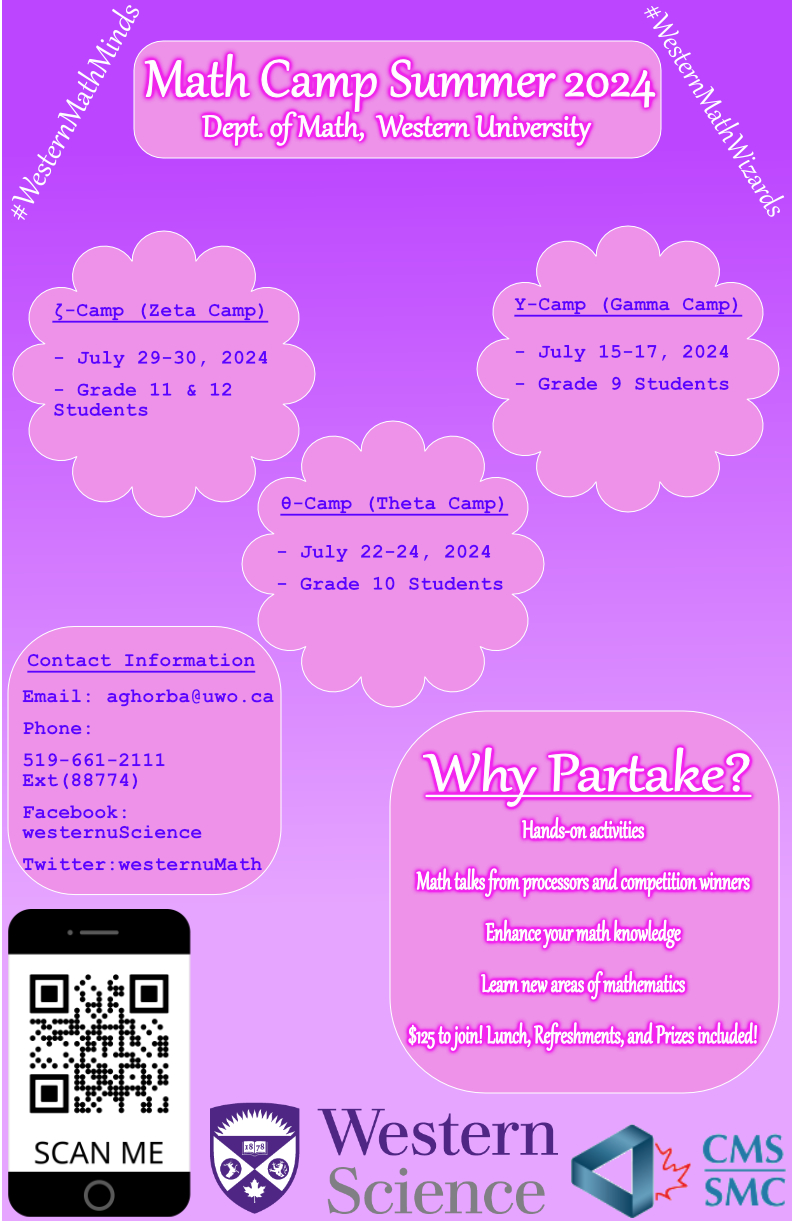 76/117
[Speaker Notes: jlyons54_poster.jpg]
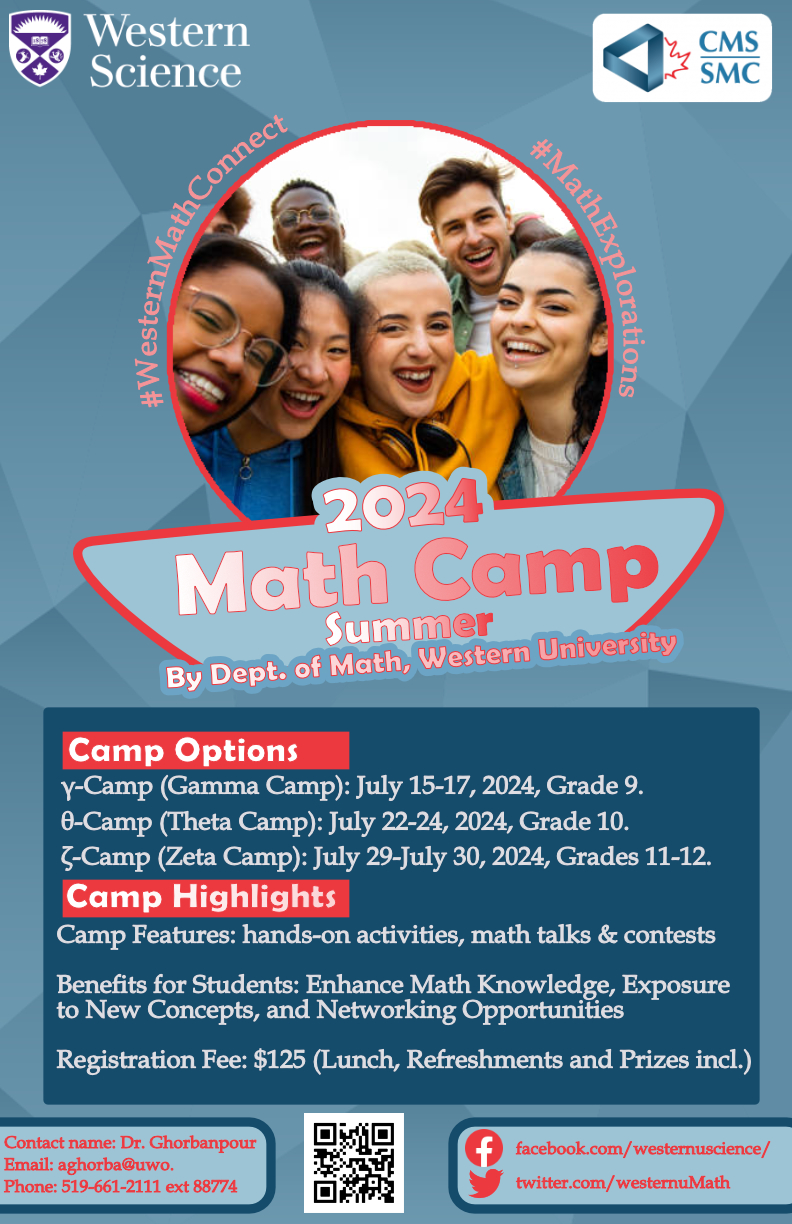 77/117
[Speaker Notes: hnguy243_poster.jpg]
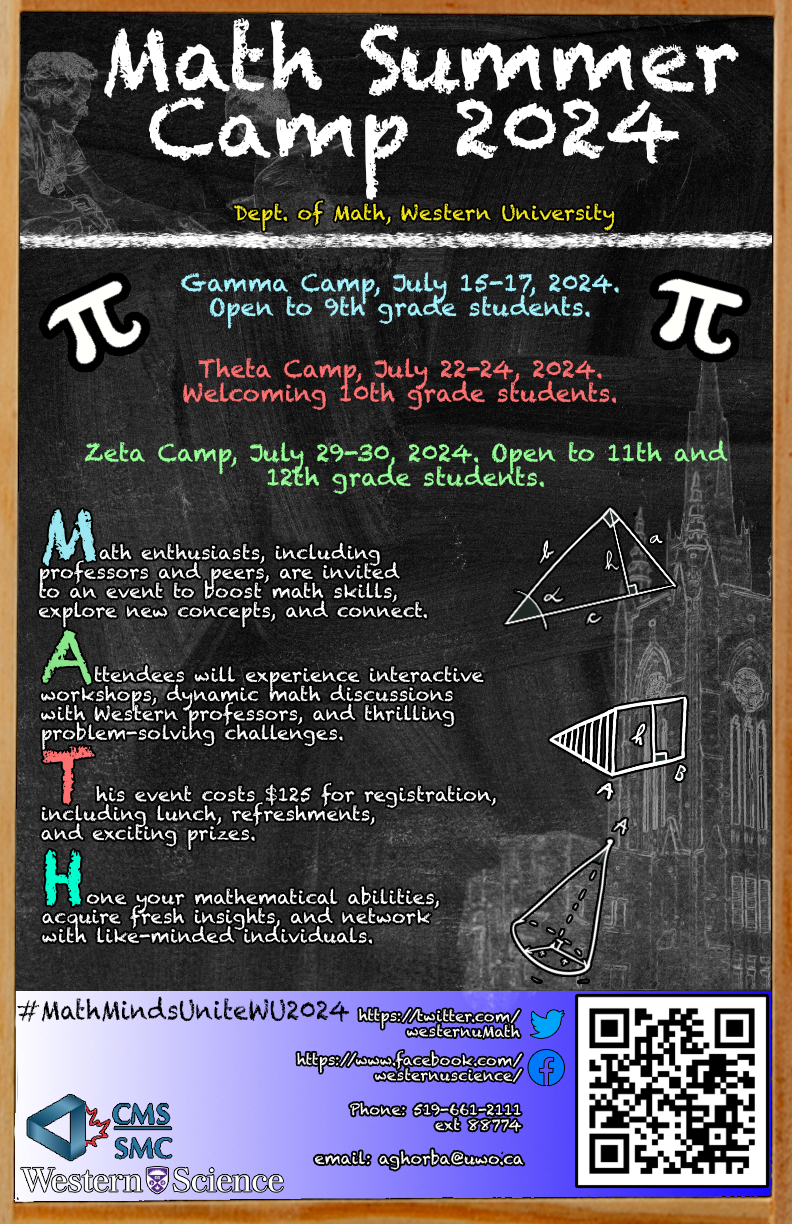 78/117
[Speaker Notes: hmarque_poster.jpg]
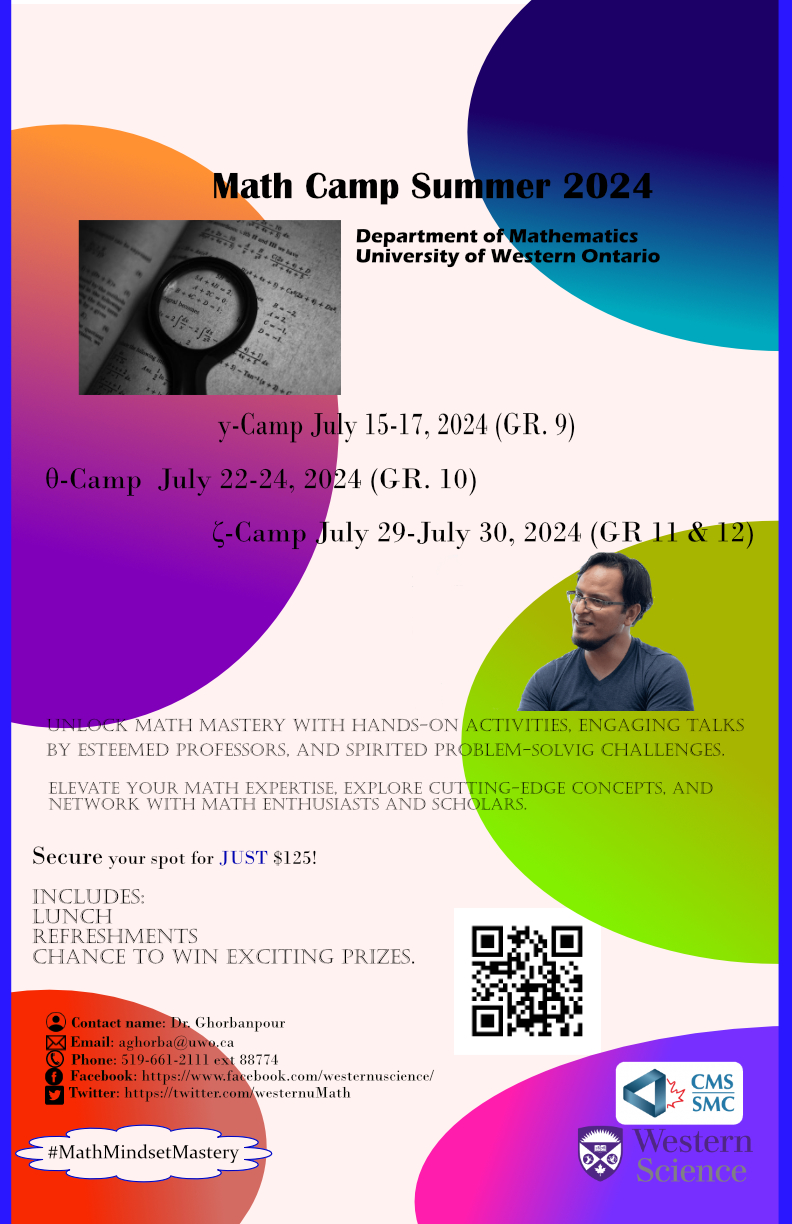 79/117
[Speaker Notes: hmarente_poster.jpg]
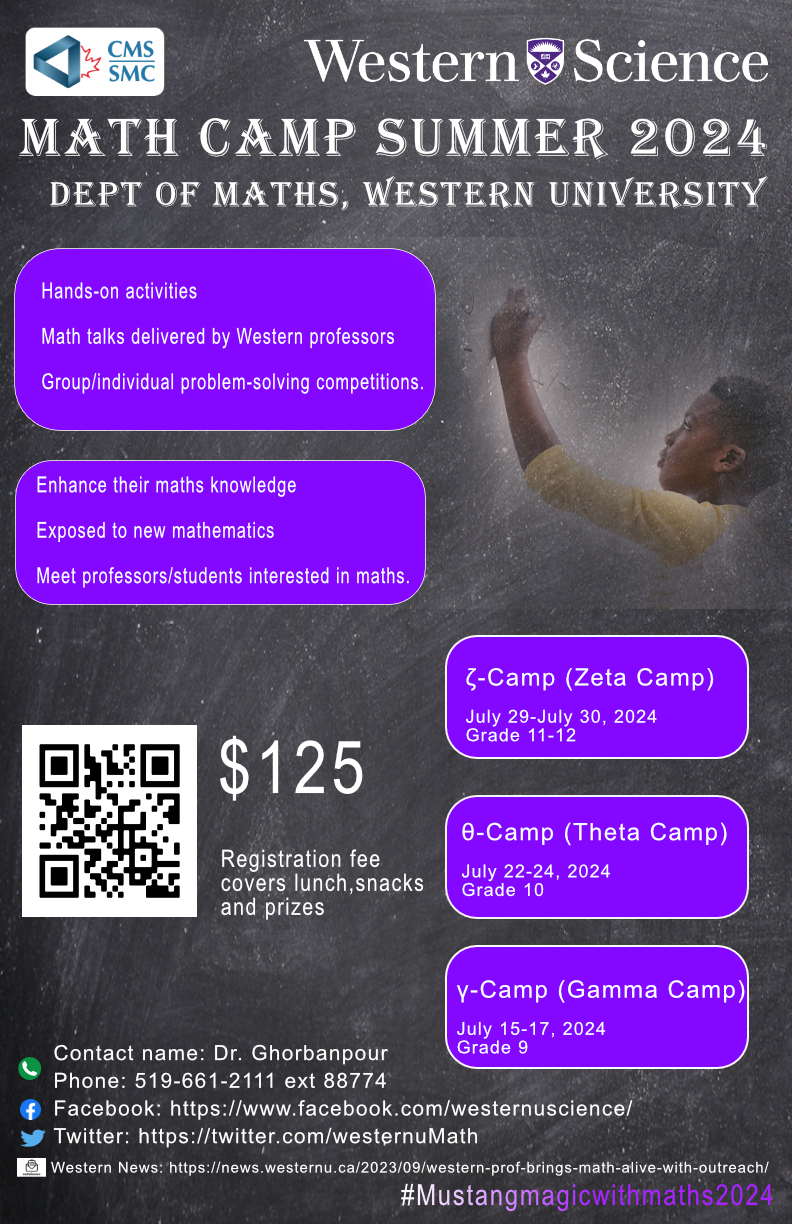 80/117
[Speaker Notes: hmahaja3_poster.jpg]
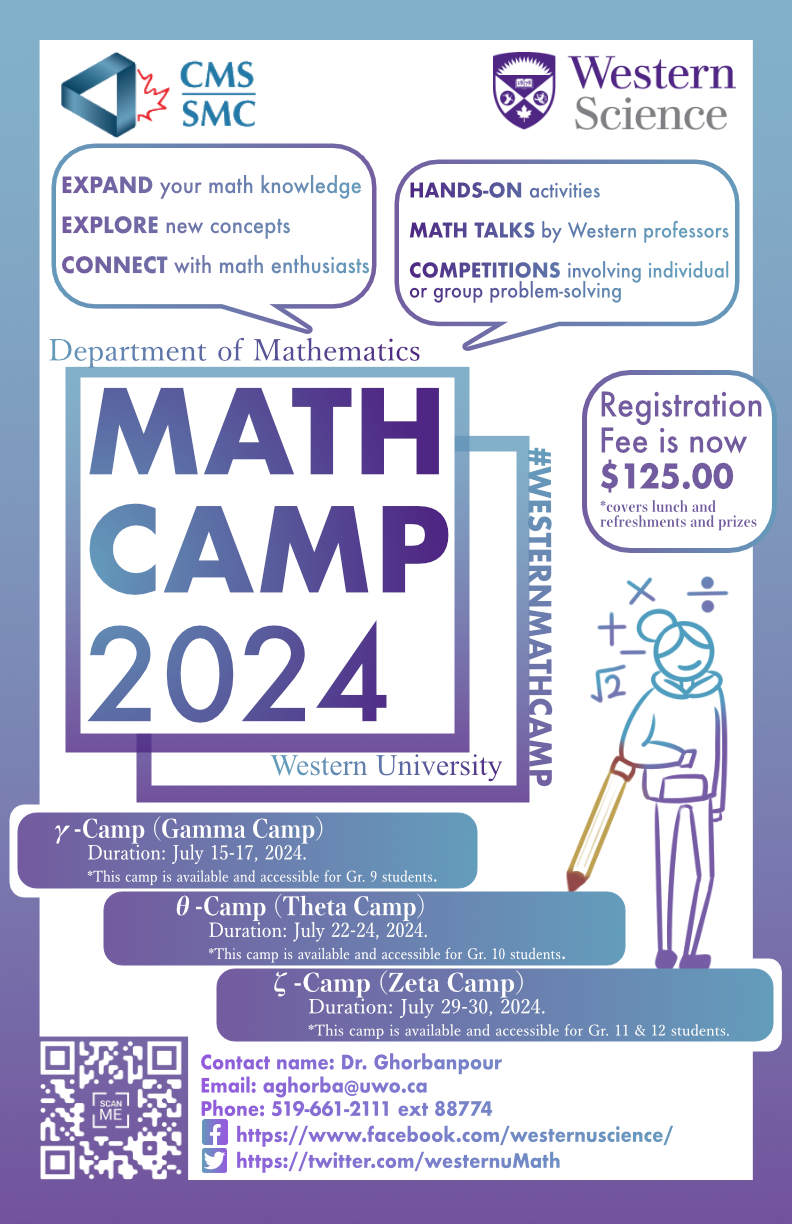 81/117
[Speaker Notes: hlu296_poster.jpg]
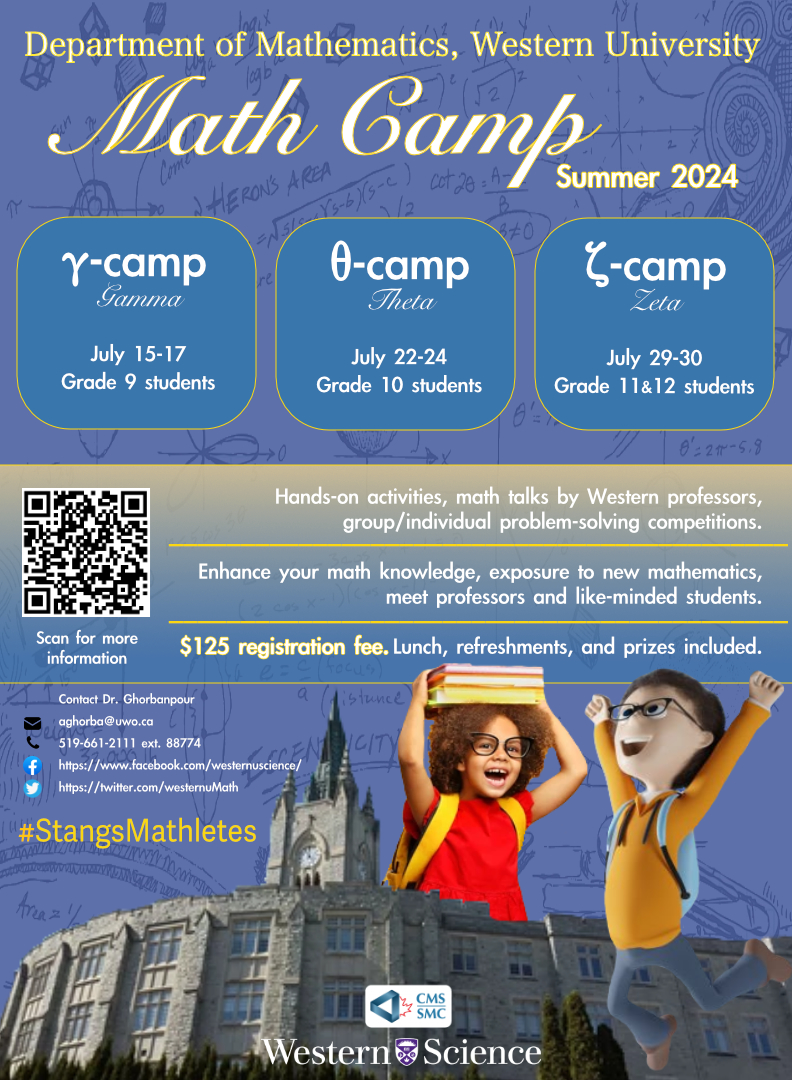 82/117
[Speaker Notes: gqi6_poster.jpg]
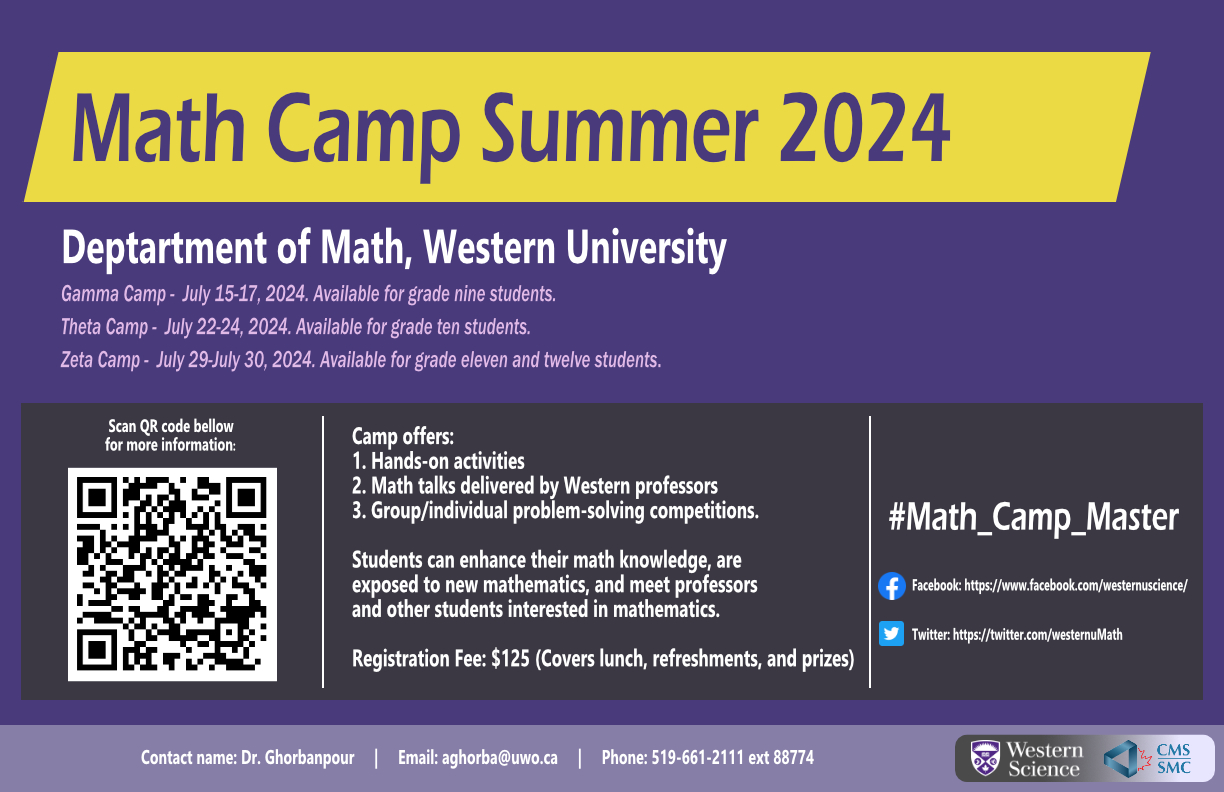 83/117
[Speaker Notes: erimon_poster.jpg]
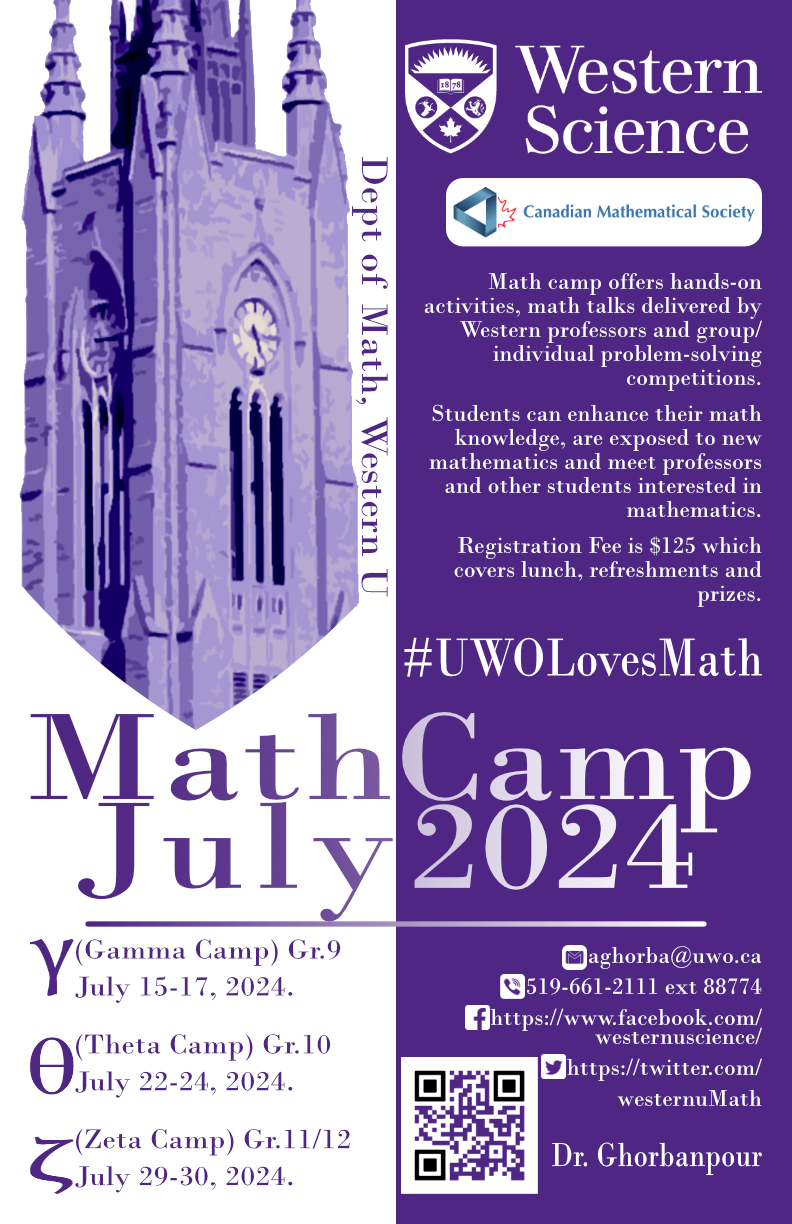 84/117
[Speaker Notes: eprobst2_poster.jpg]
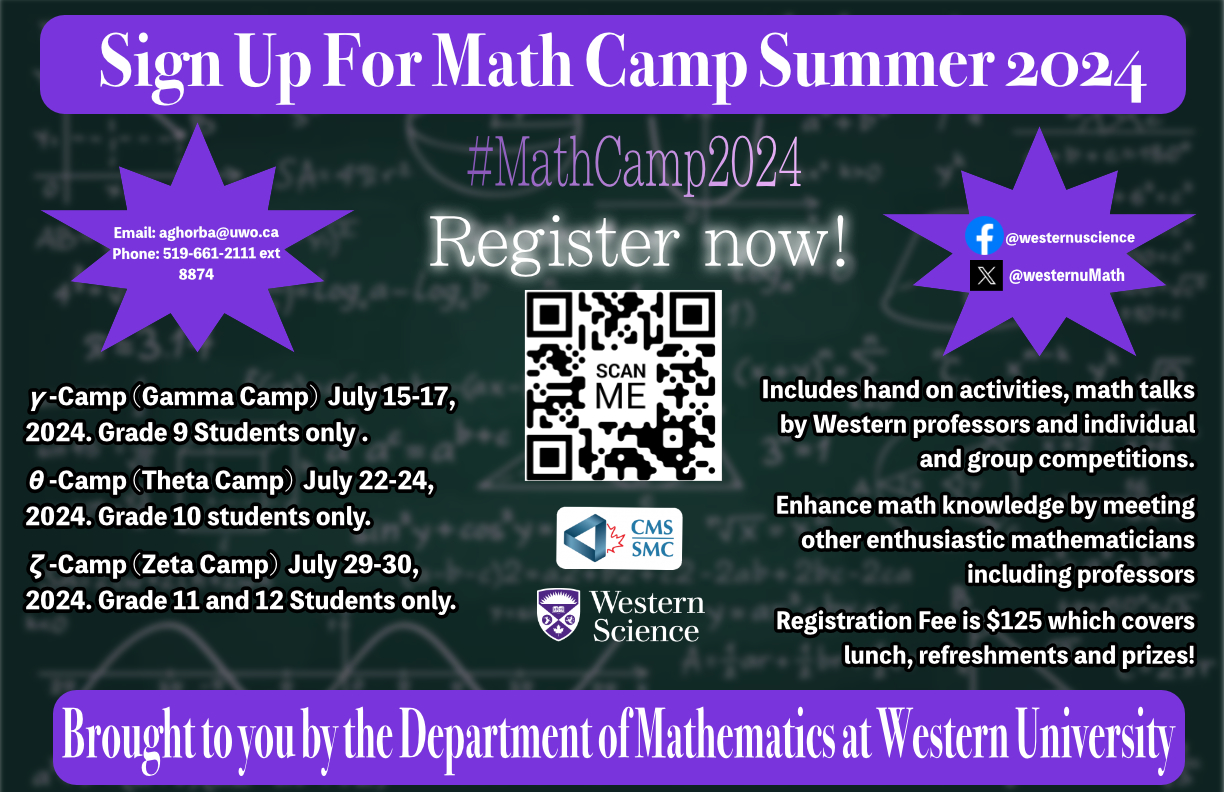 85/117
[Speaker Notes: emilston_poster.jpg]
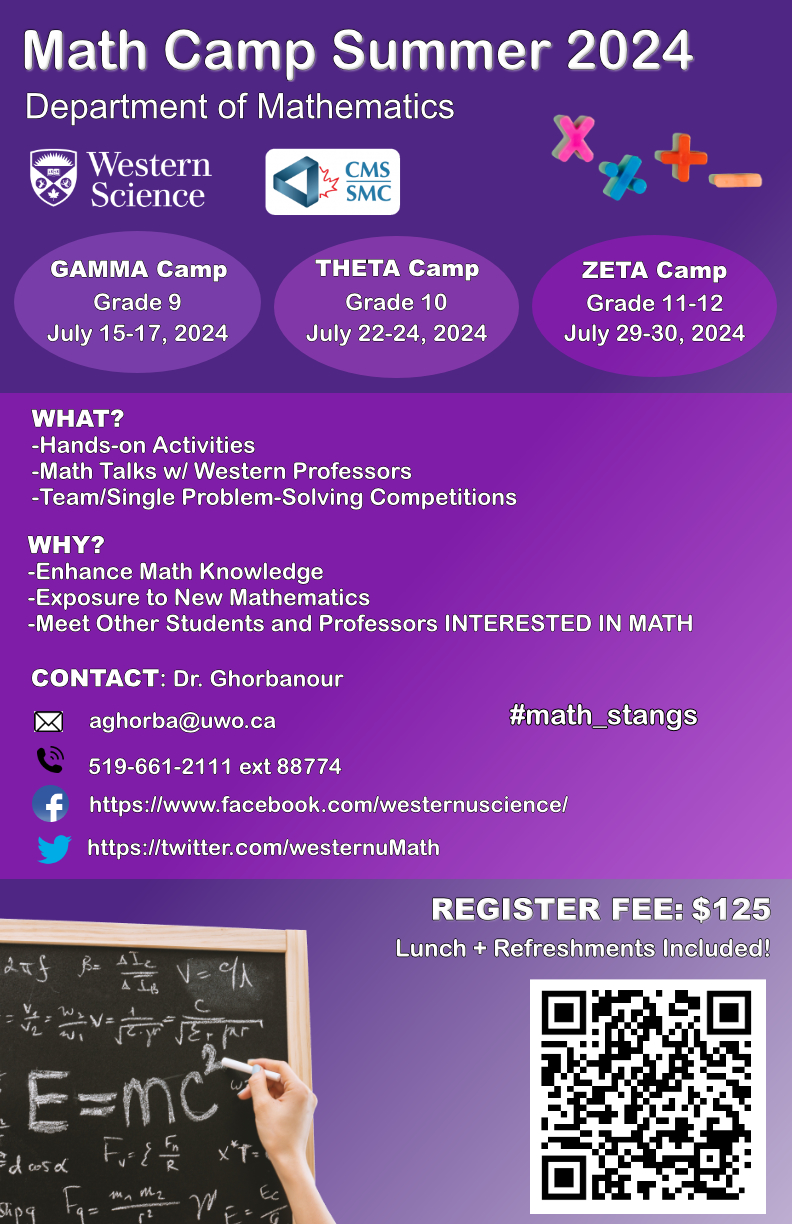 86/117
[Speaker Notes: ema55_poster.jpg]
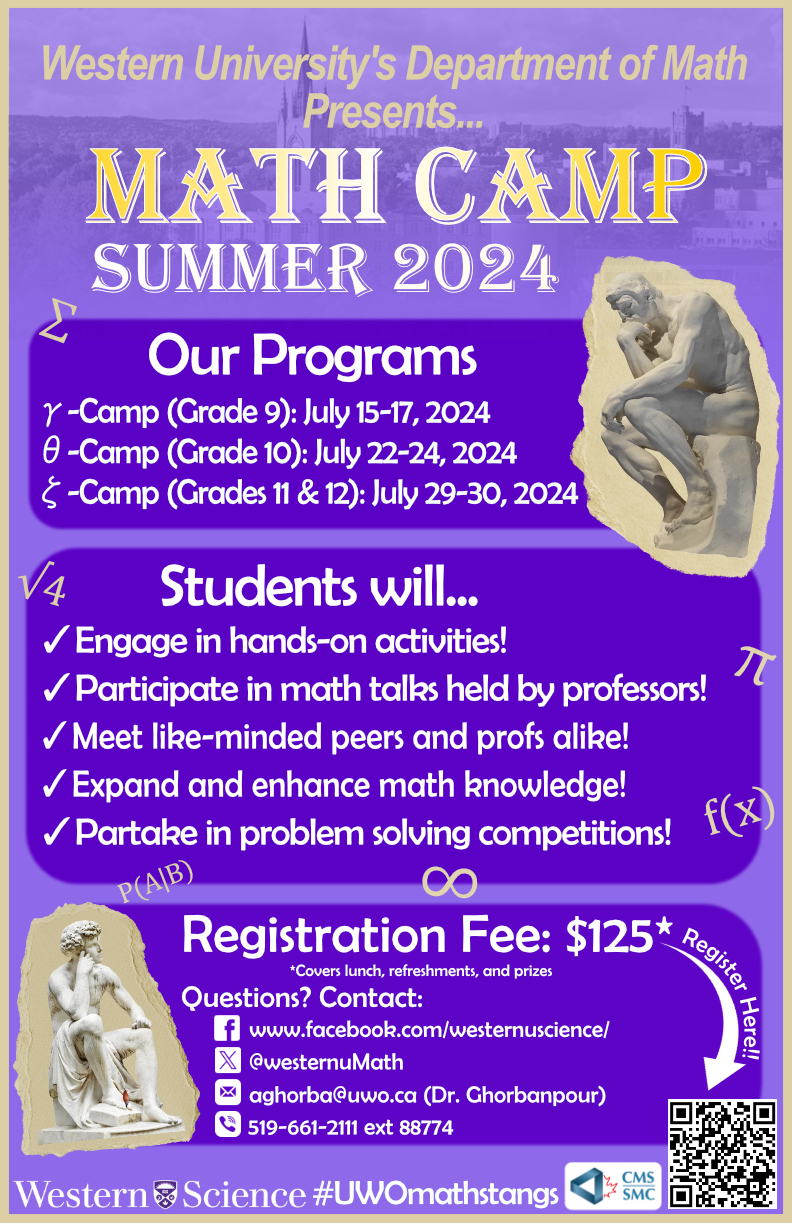 87/117
[Speaker Notes: elu29_poster.jpg]
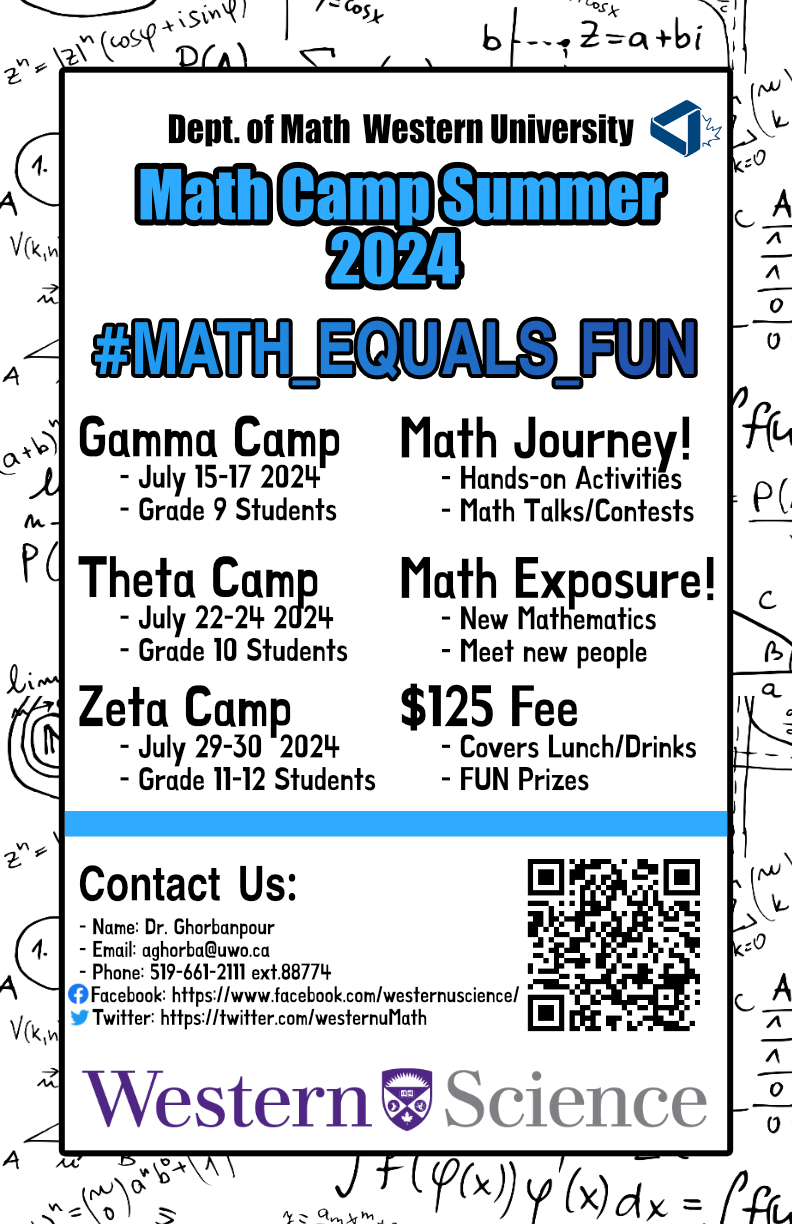 88/117
[Speaker Notes: dpate686_poster.jpg]
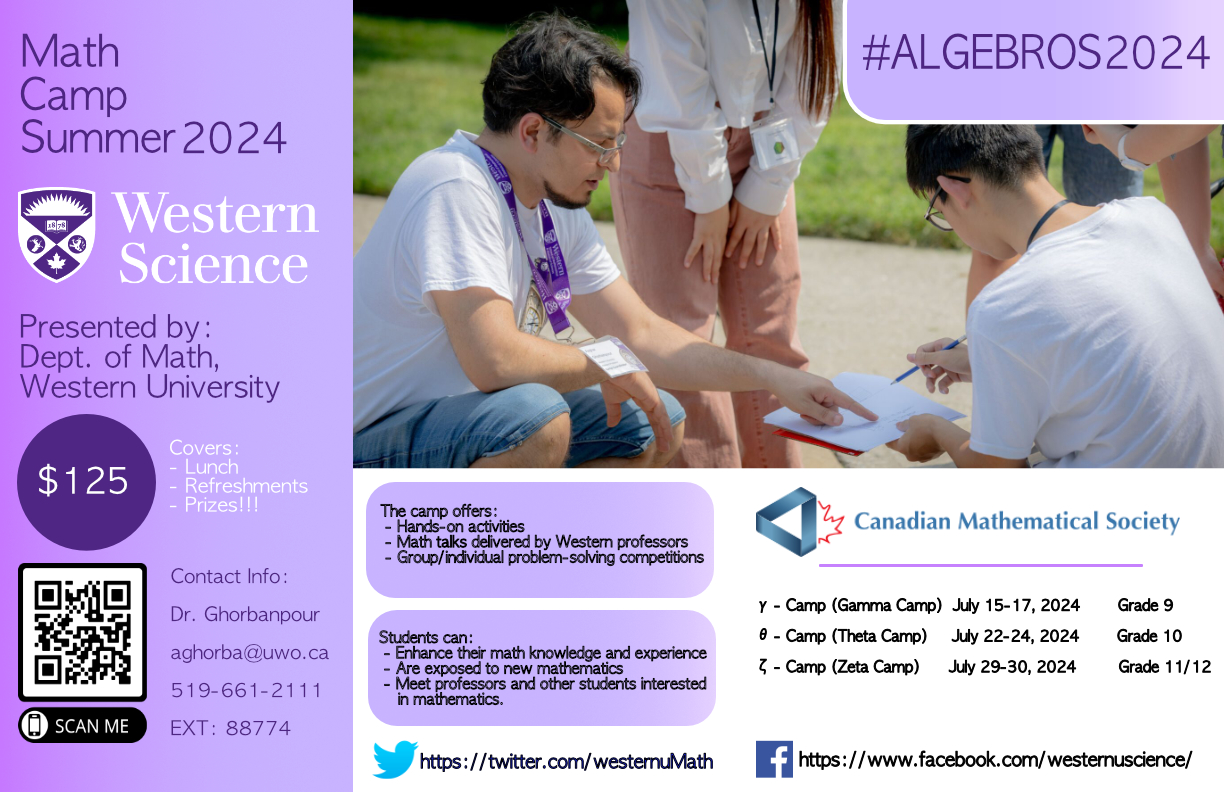 89/117
[Speaker Notes: dnantham_poster.jpg]
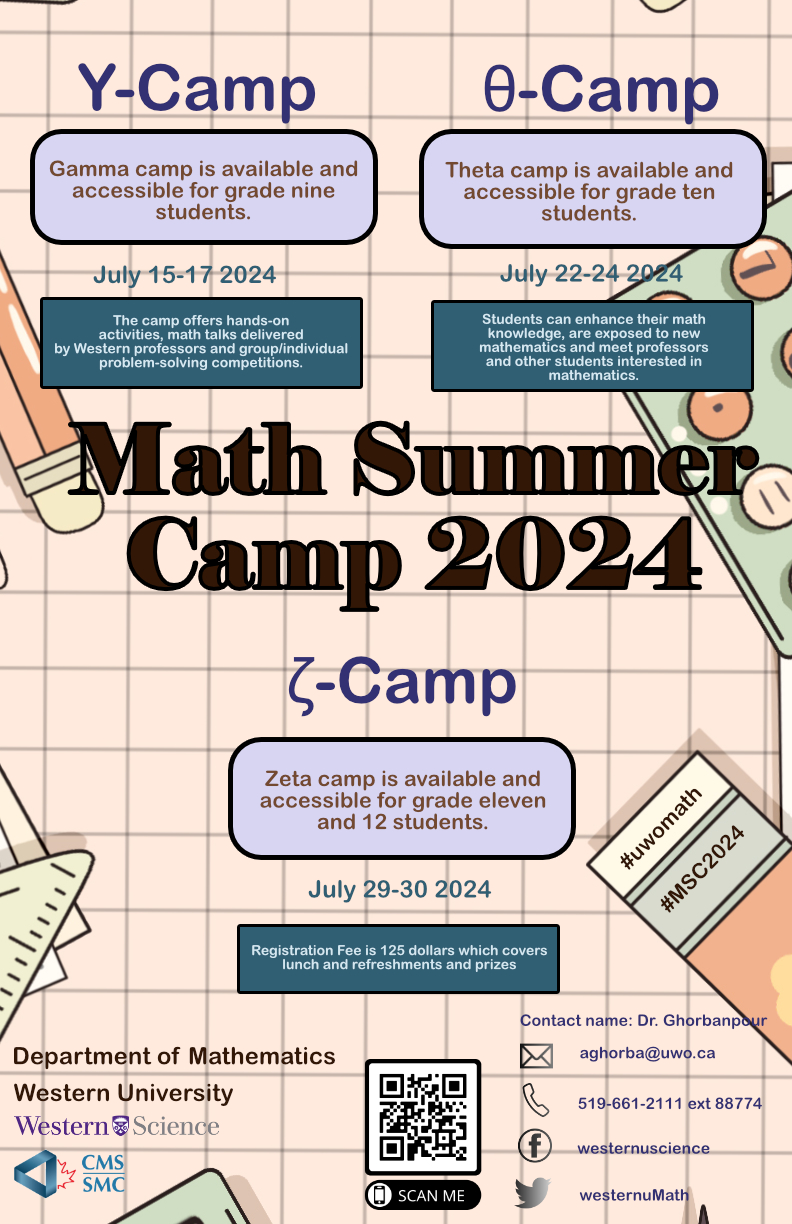 90/117
[Speaker Notes: dmithani_poster.jpg]
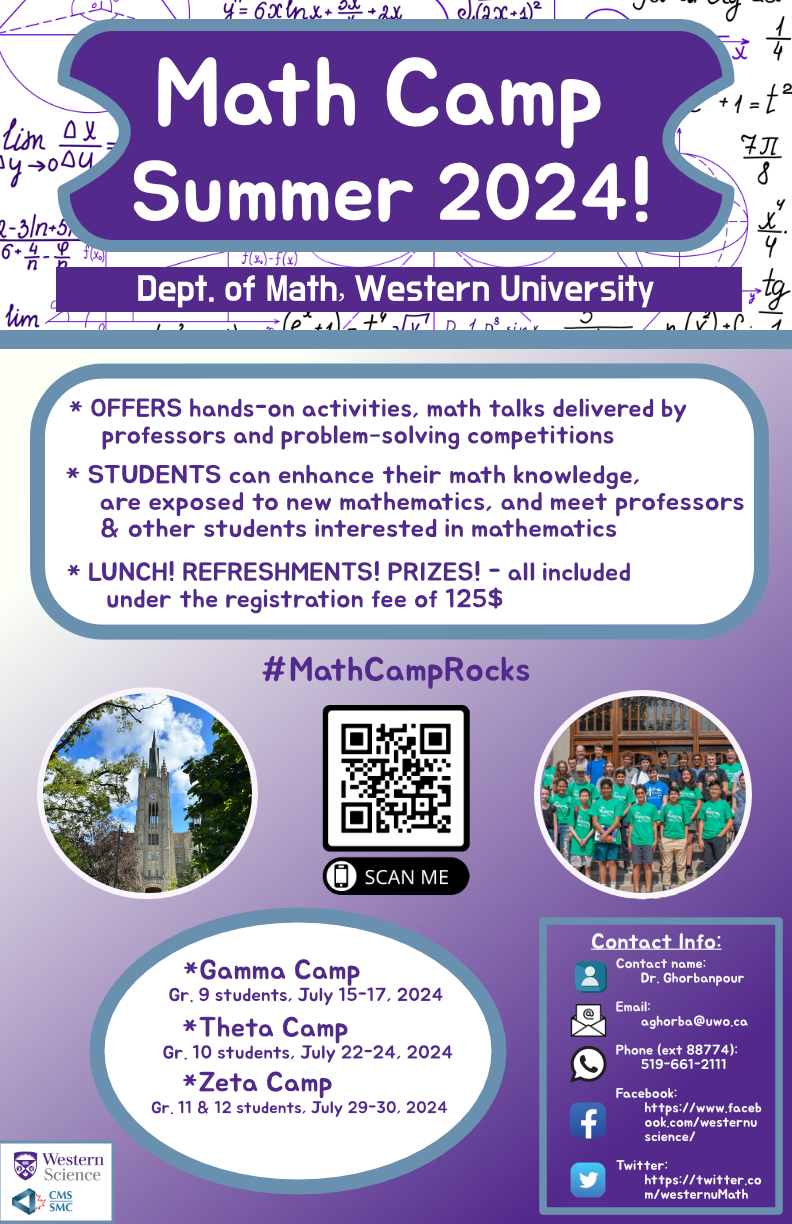 91/117
[Speaker Notes: dmckenn5_poster.jpg]
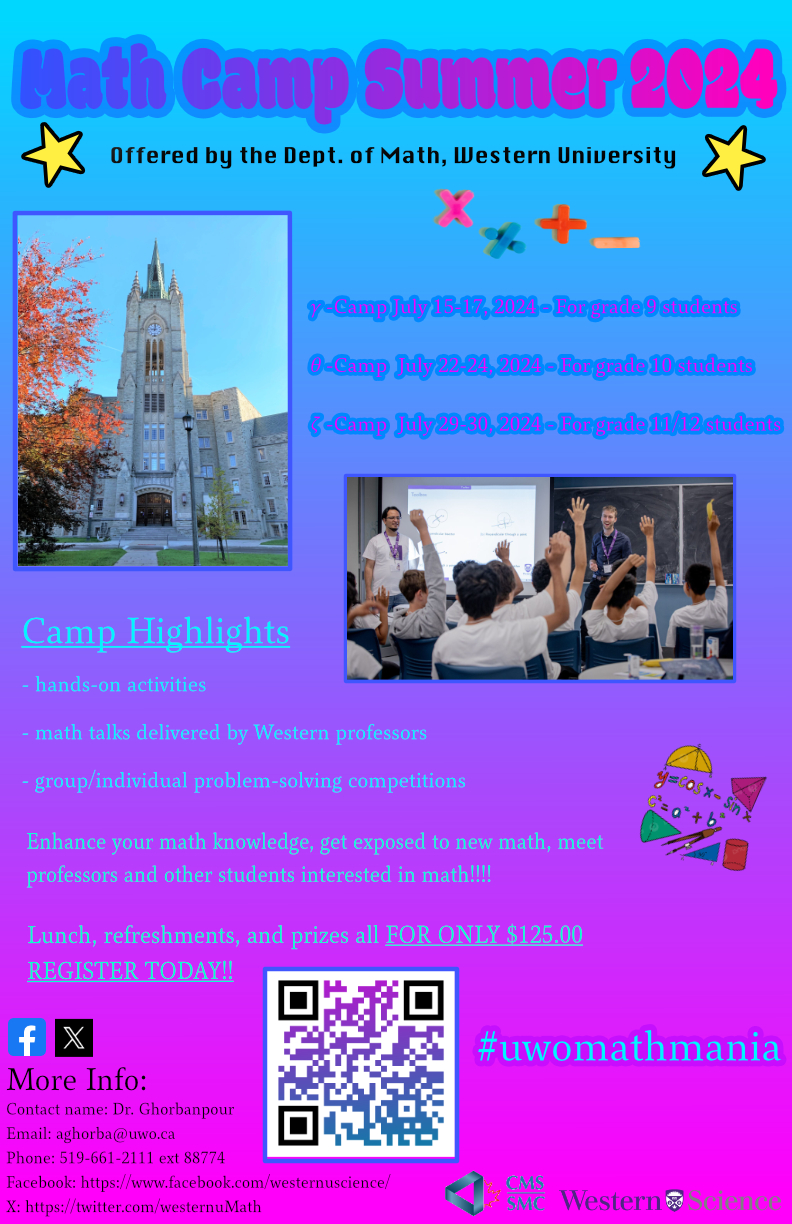 92/117
[Speaker Notes: dly43_poster.jpg]
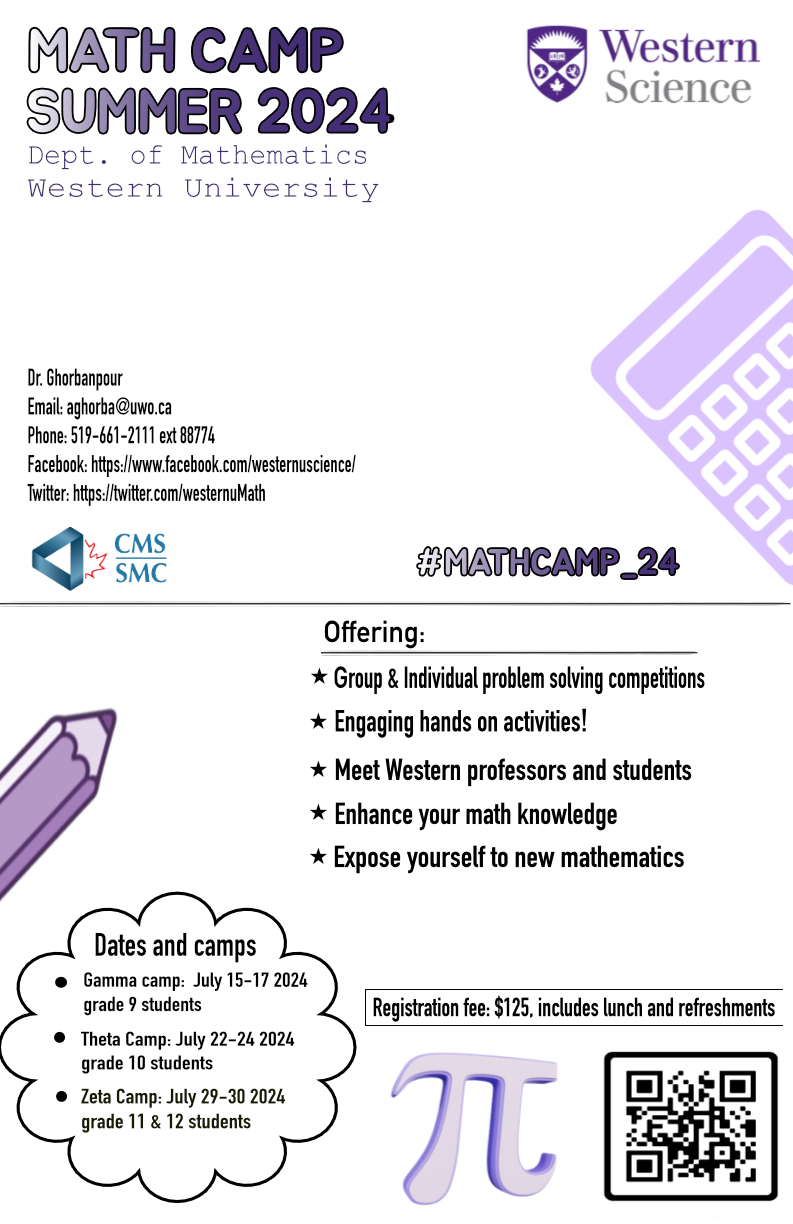 93/117
[Speaker Notes: cpisapia_poster.jpg]
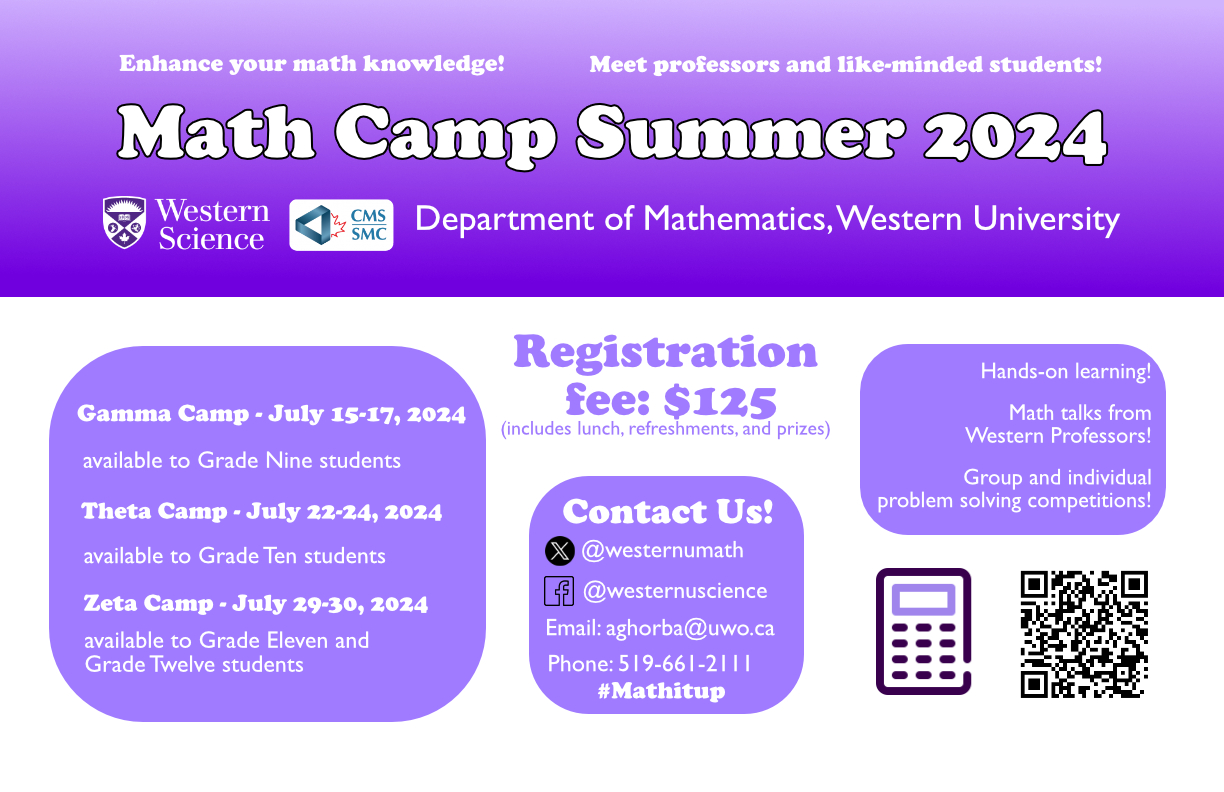 94/117
[Speaker Notes: cmulhol_poster.jpg]
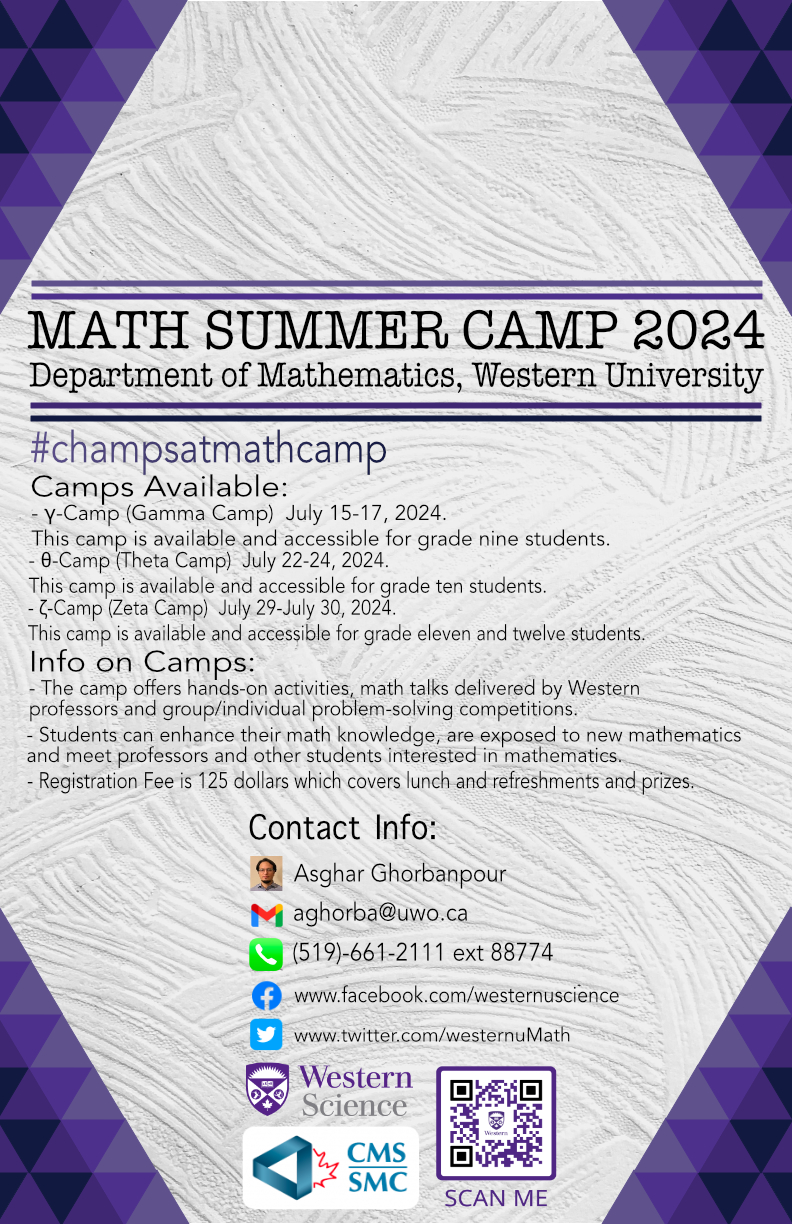 95/117
[Speaker Notes: cmcleo52_poster.jpg]
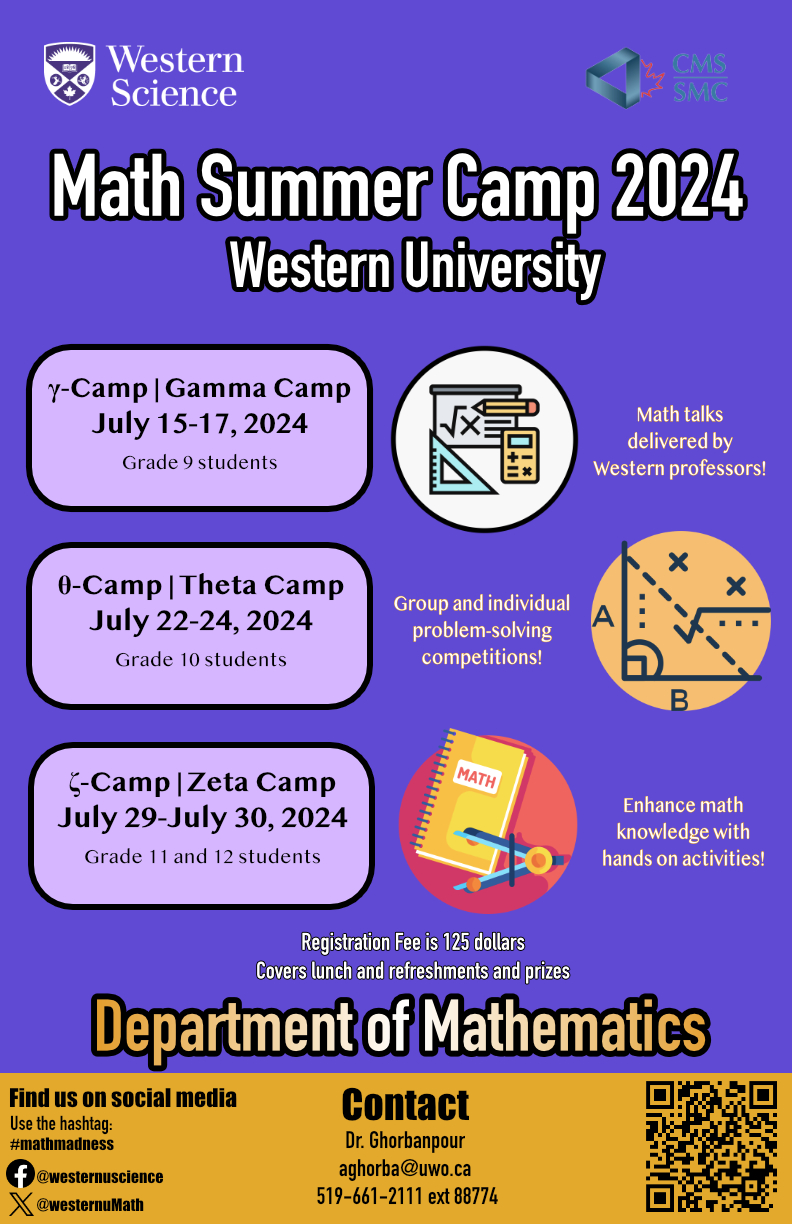 96/117
[Speaker Notes: cmcdo23_poster.jpg]
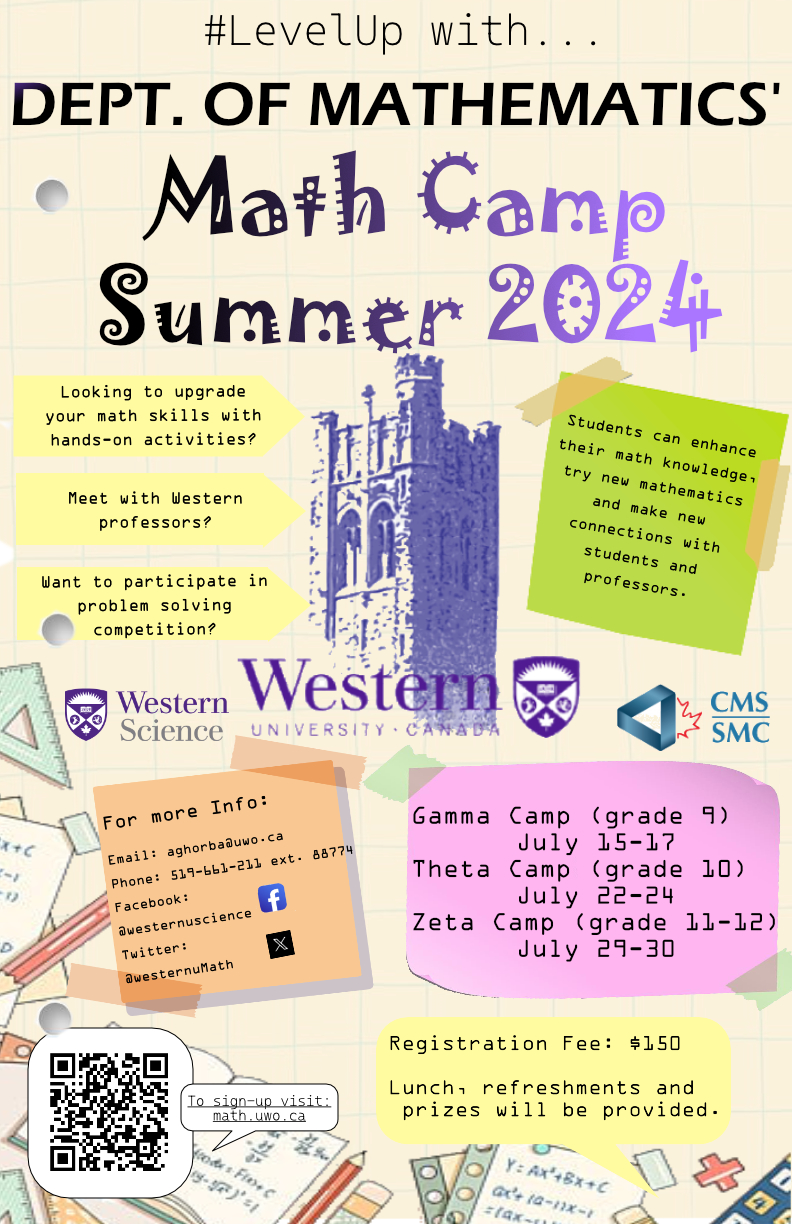 97/117
[Speaker Notes: cmascar6_poster.jpg]
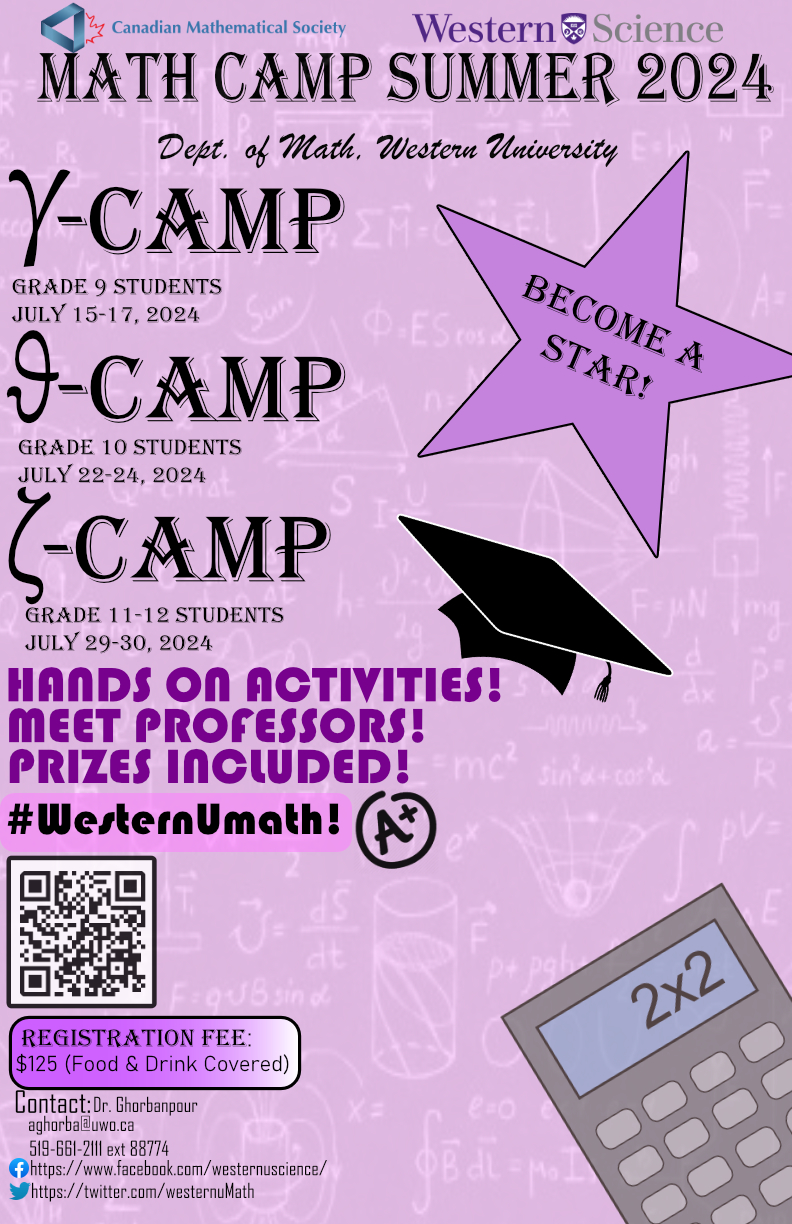 98/117
[Speaker Notes: bpink_poster.jpg]
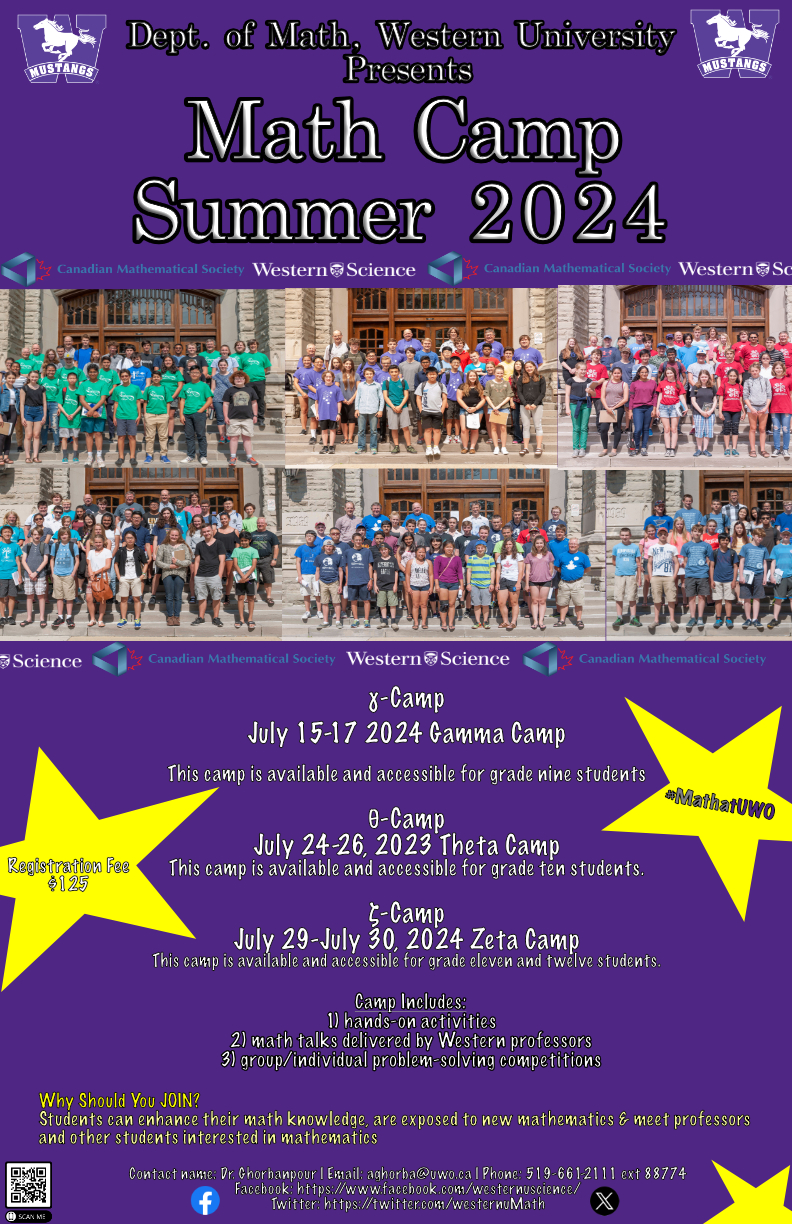 99/117
[Speaker Notes: bpaul33_poster.jpg]
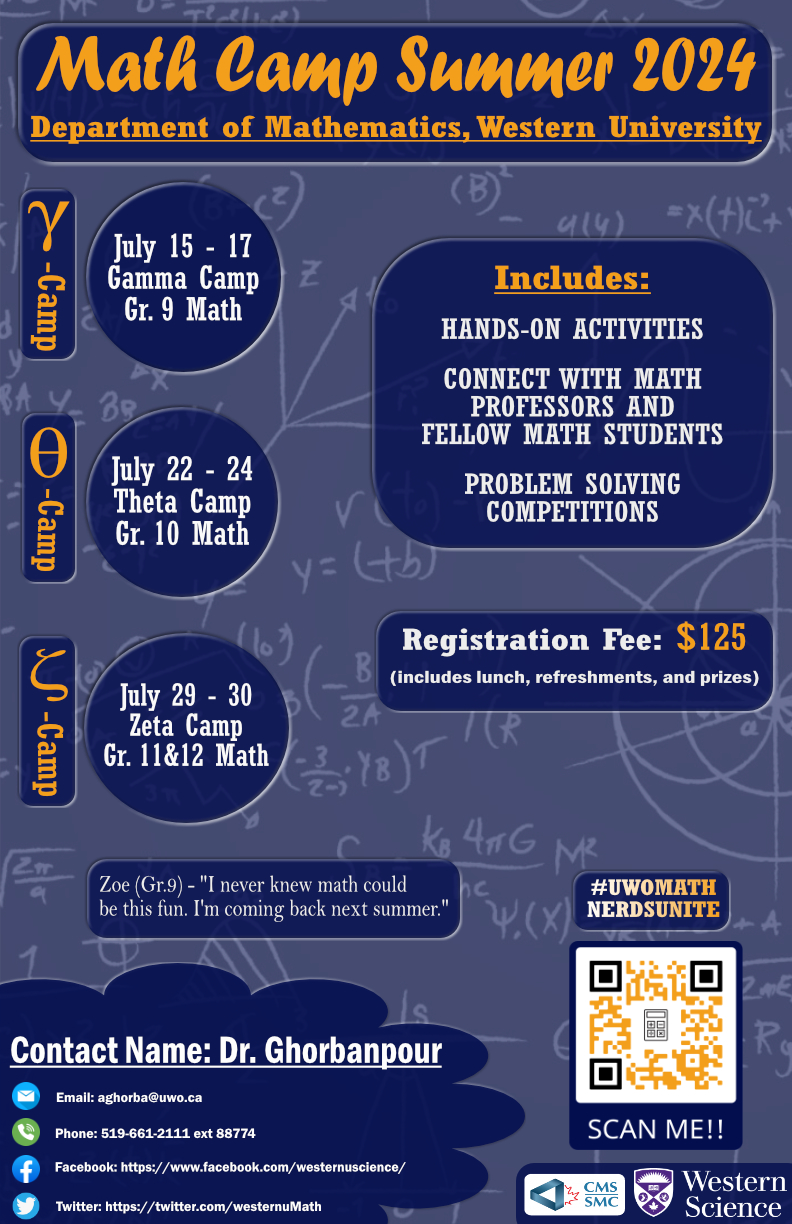 100/117
[Speaker Notes: bmurph59_poster.jpg]
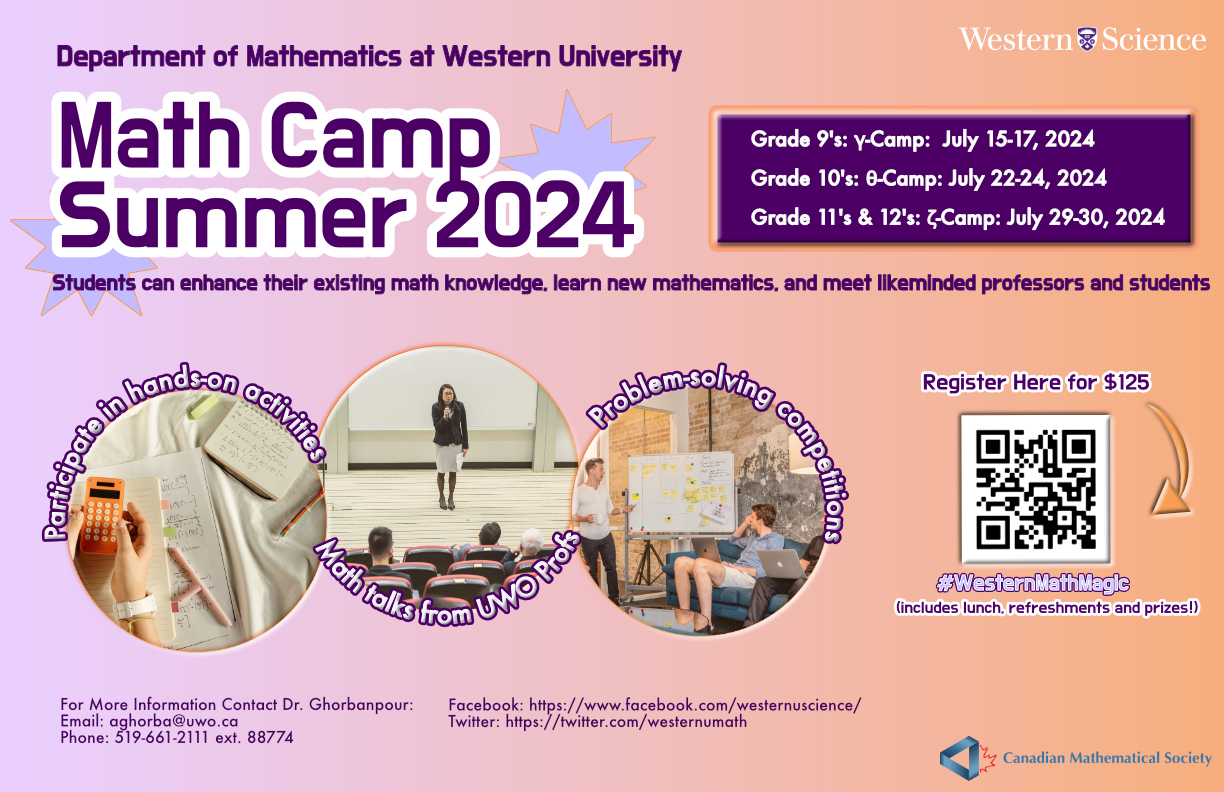 101/117
[Speaker Notes: bmirabe_poster.jpg]
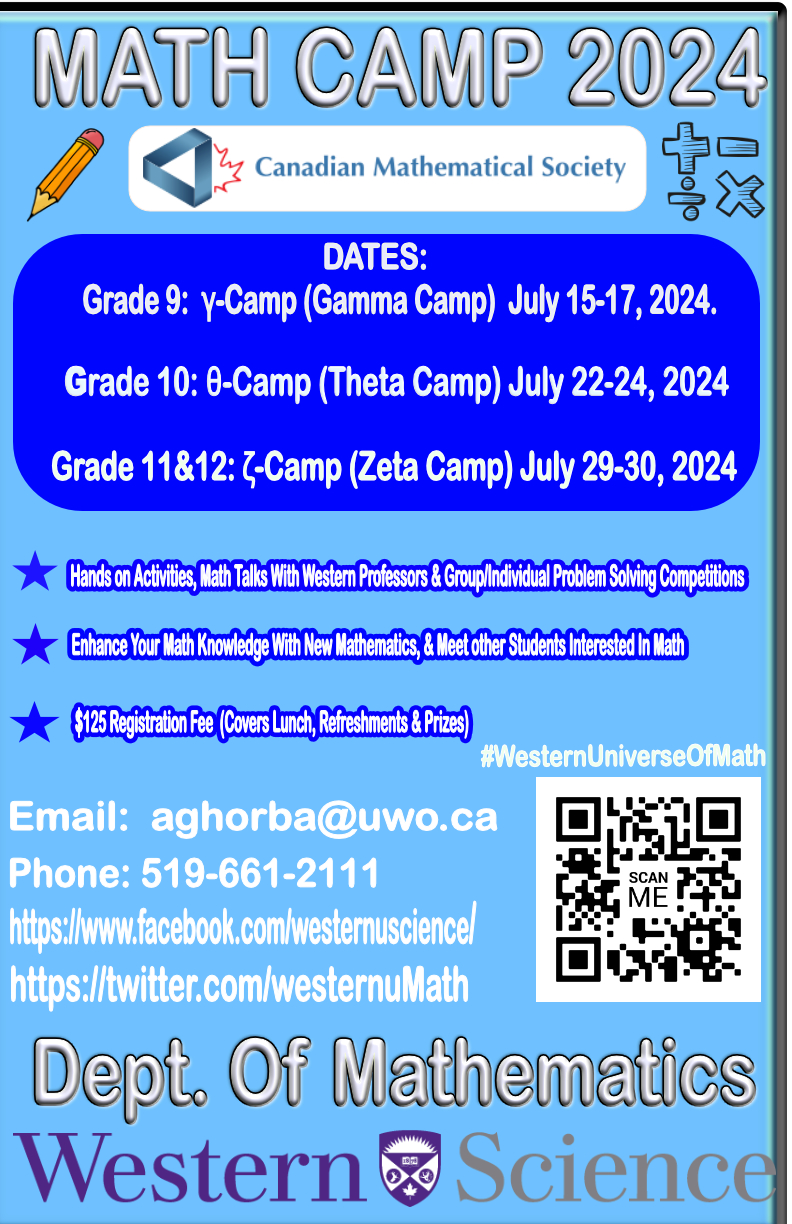 102/117
[Speaker Notes: bmckenn4_poster.jpg]
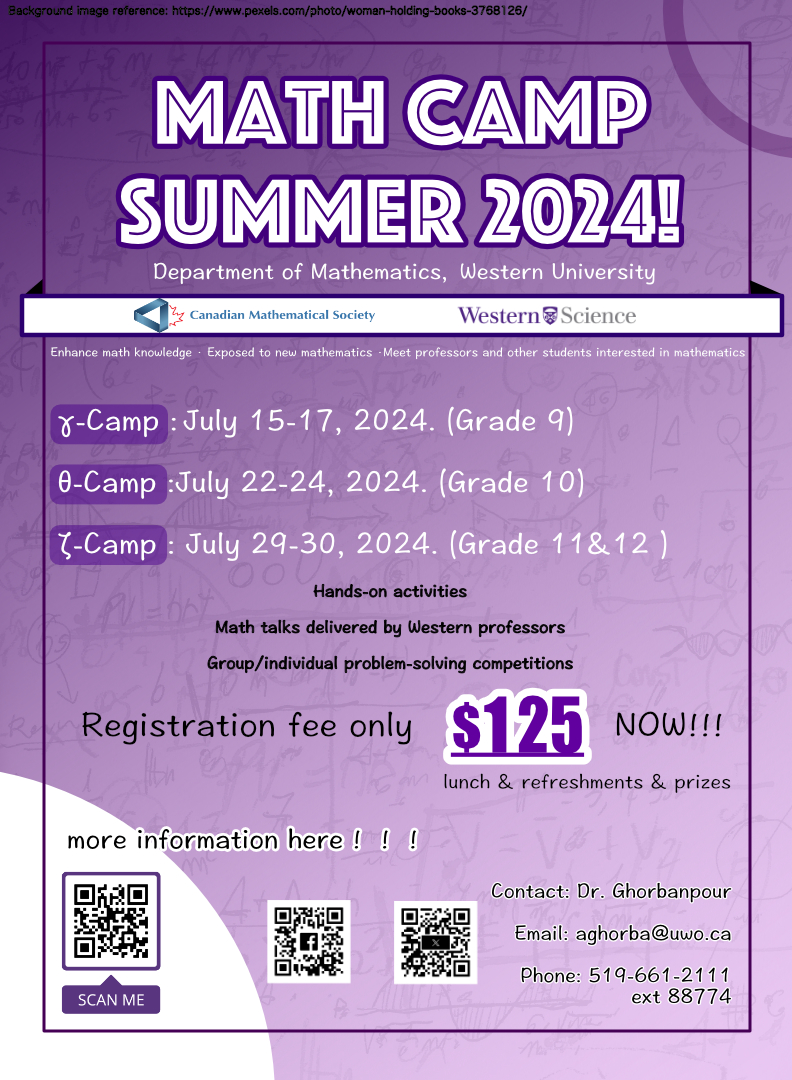 103/117
[Speaker Notes: blu66_poster.jpg]
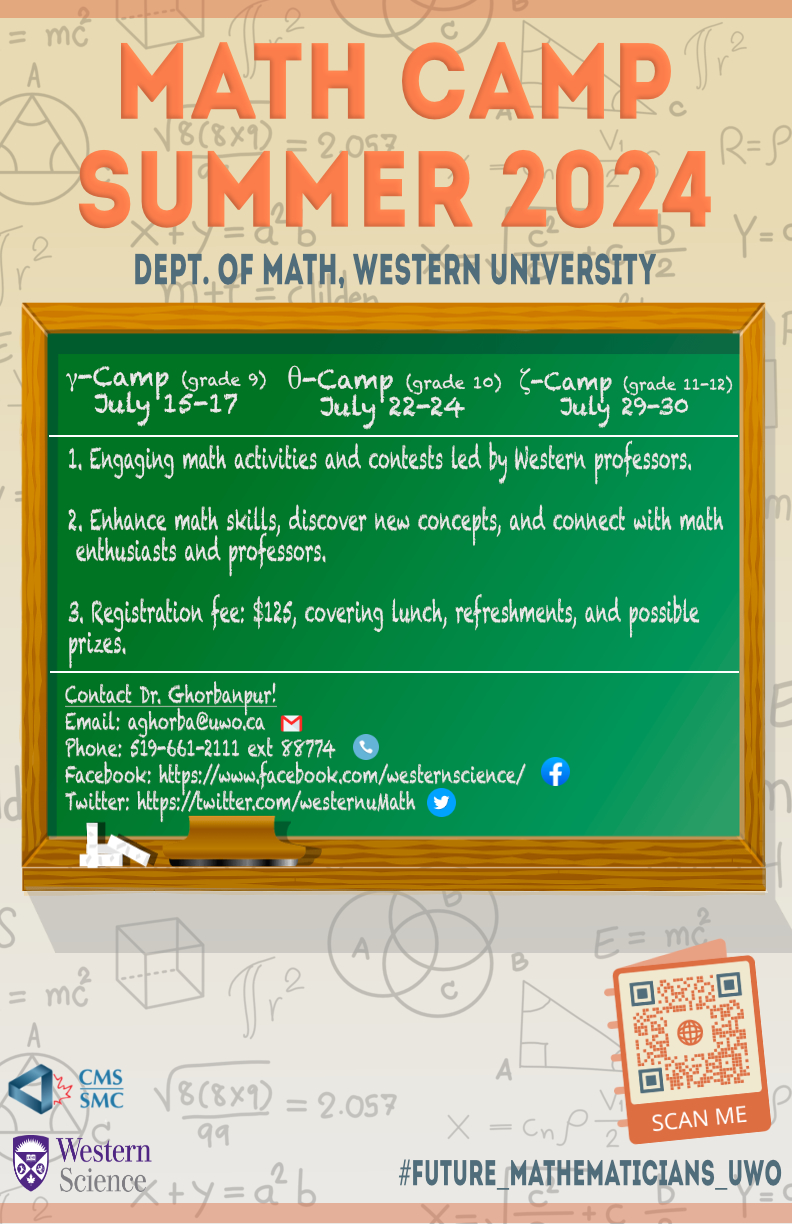 104/117
[Speaker Notes: arishi5_poster.jpg]
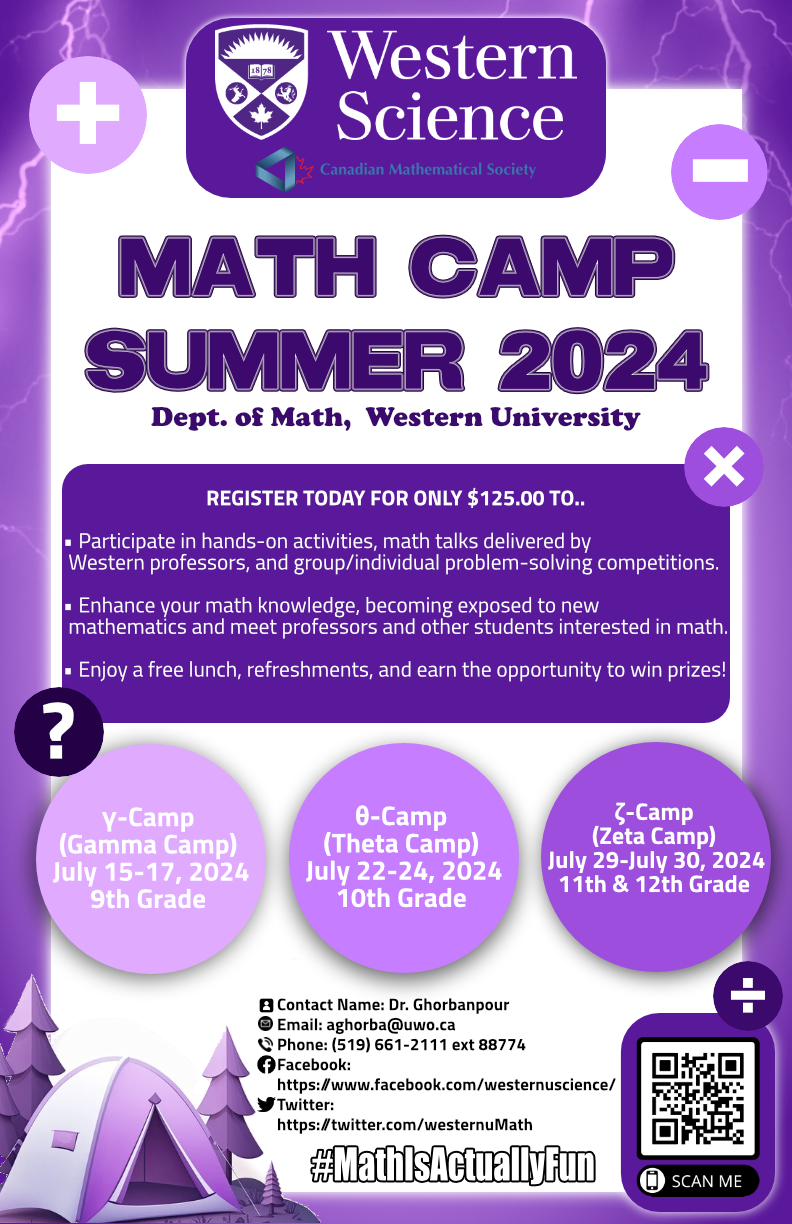 105/117
[Speaker Notes: aren5_poster.jpg]
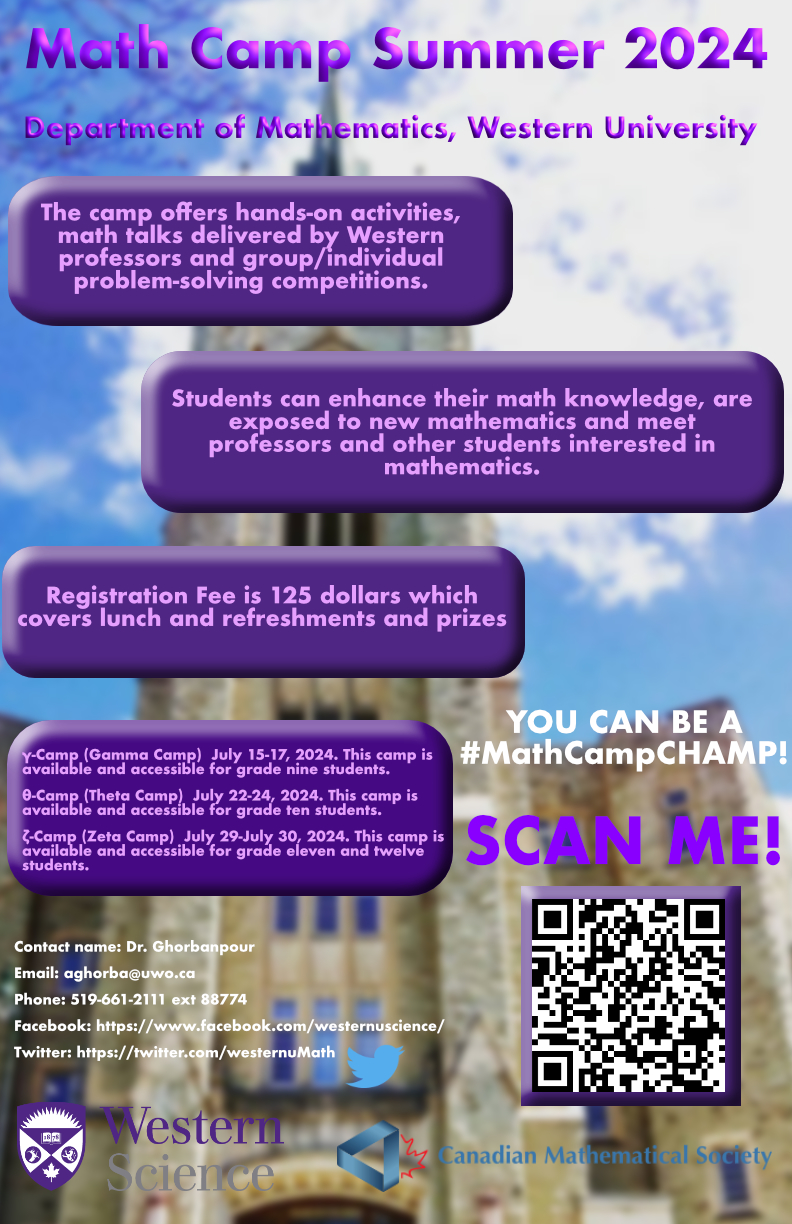 106/117
[Speaker Notes: arahm32_poster.jpg]
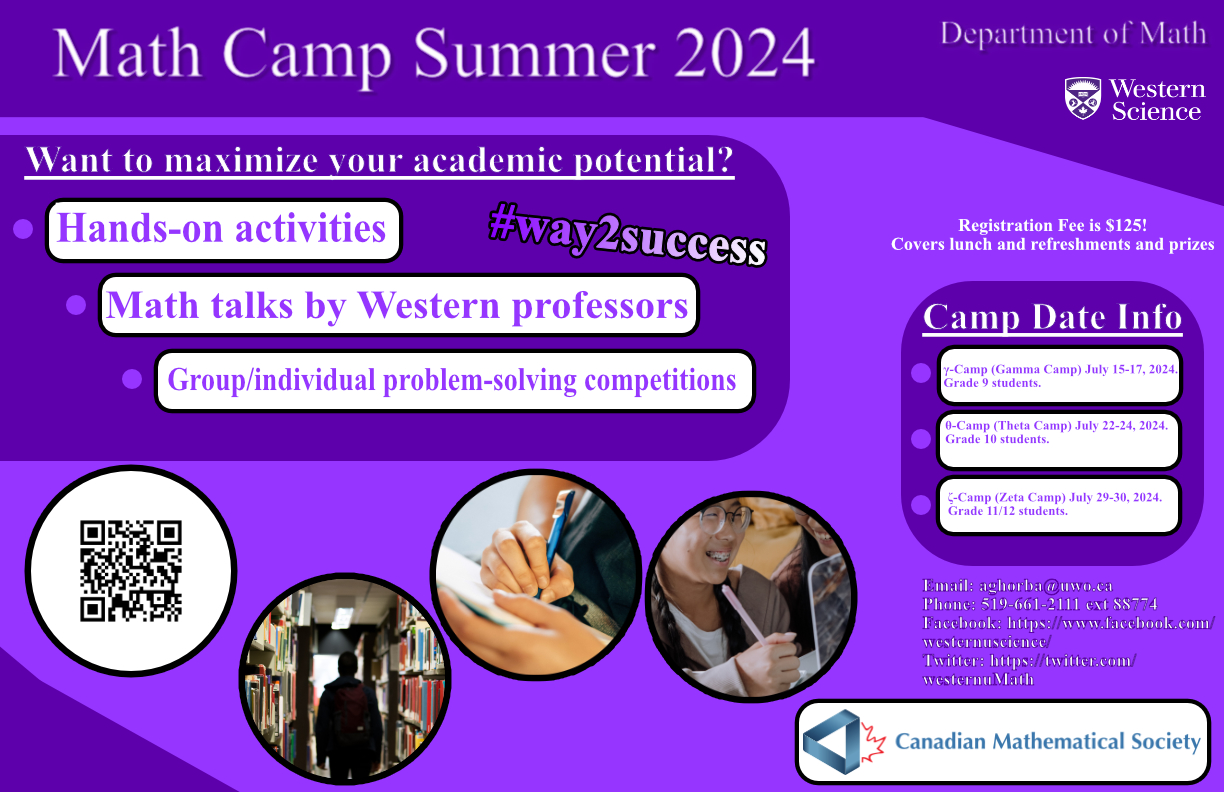 107/117
[Speaker Notes: apoteria_poster.jpg]
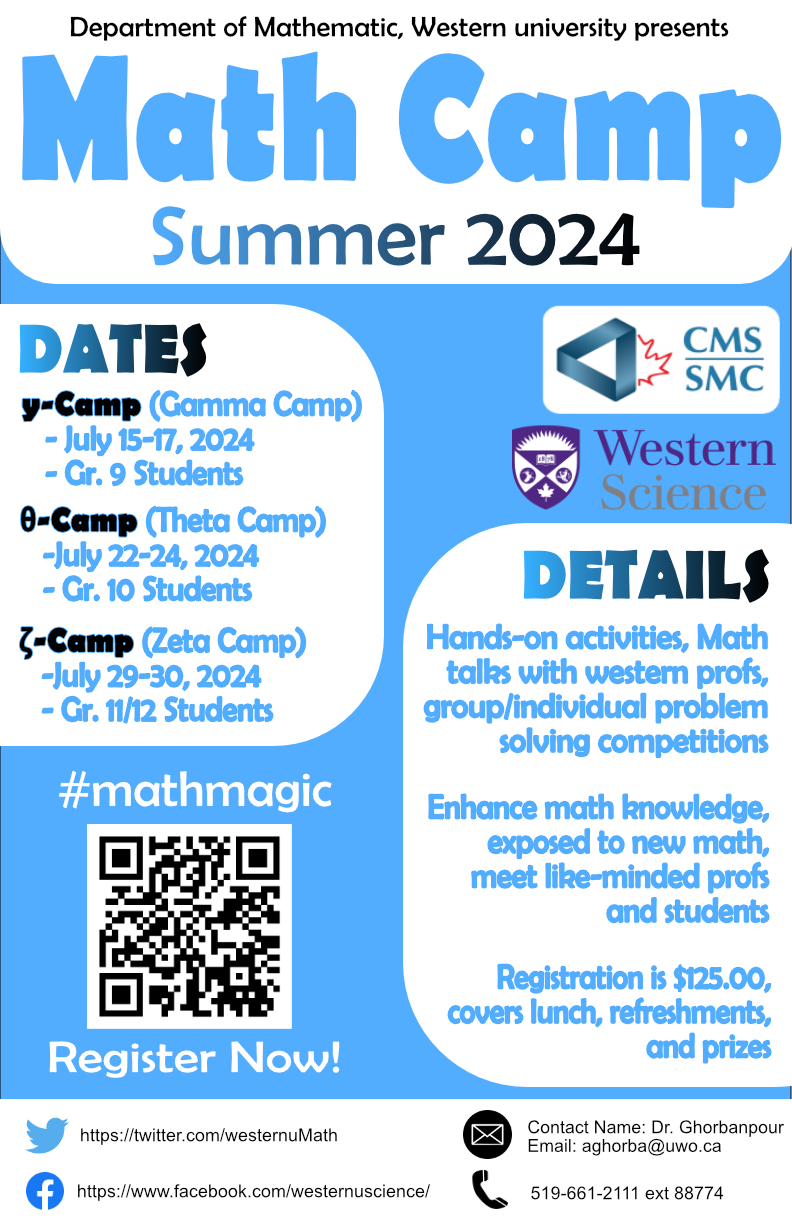 108/117
[Speaker Notes: apetroz_poster.jpg]
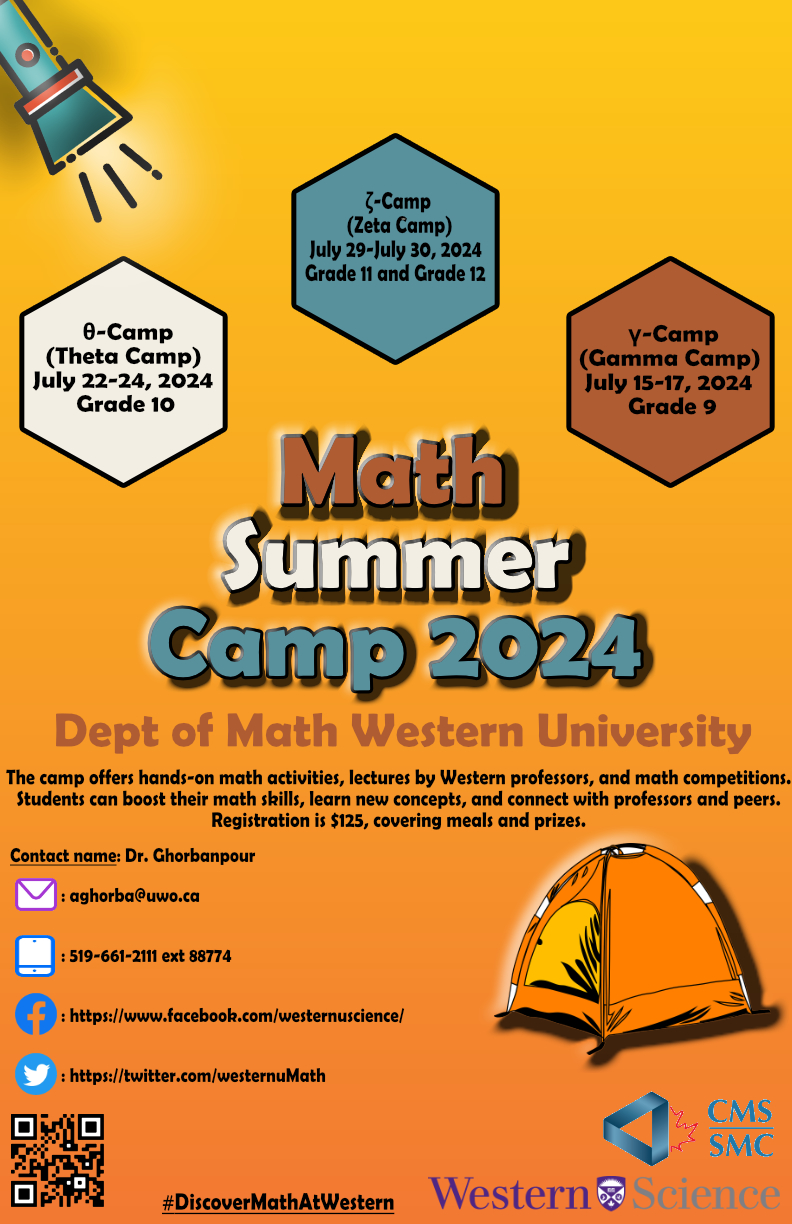 109/117
[Speaker Notes: aperk_poster.jpg]
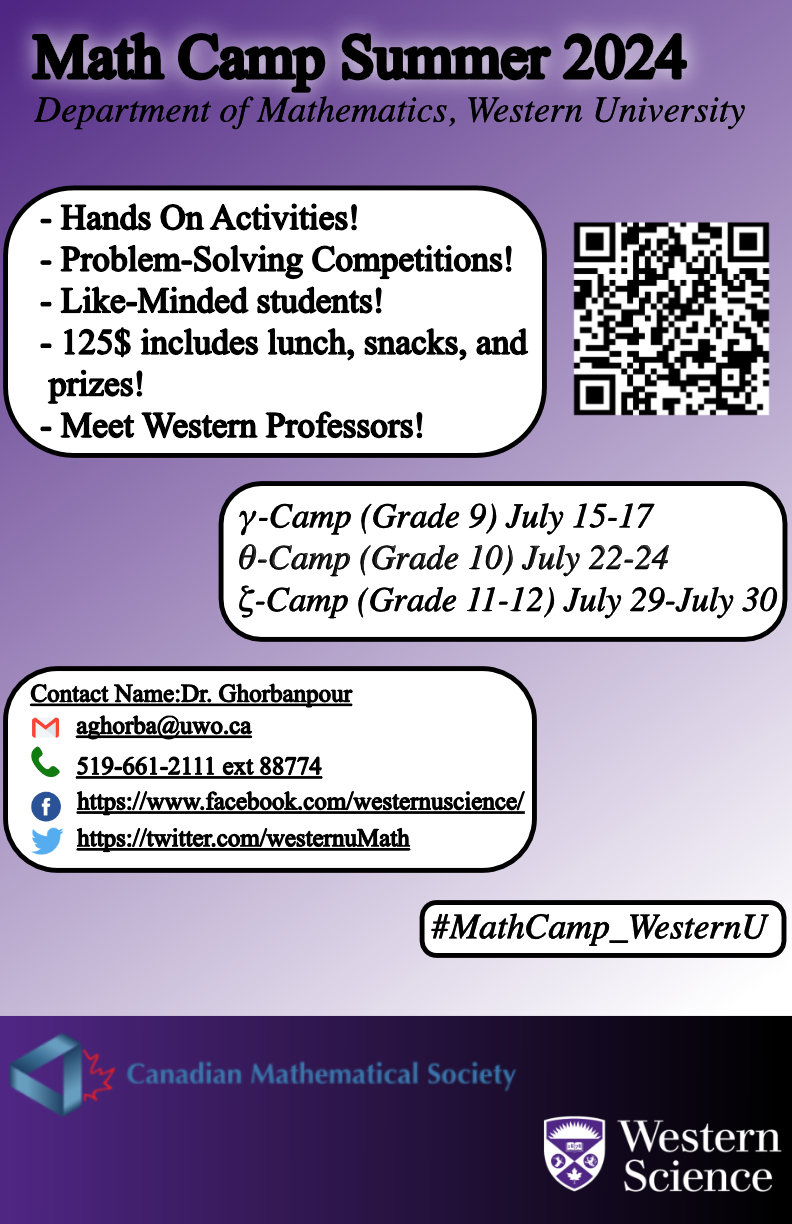 110/117
[Speaker Notes: aparik22_poster.jpg]
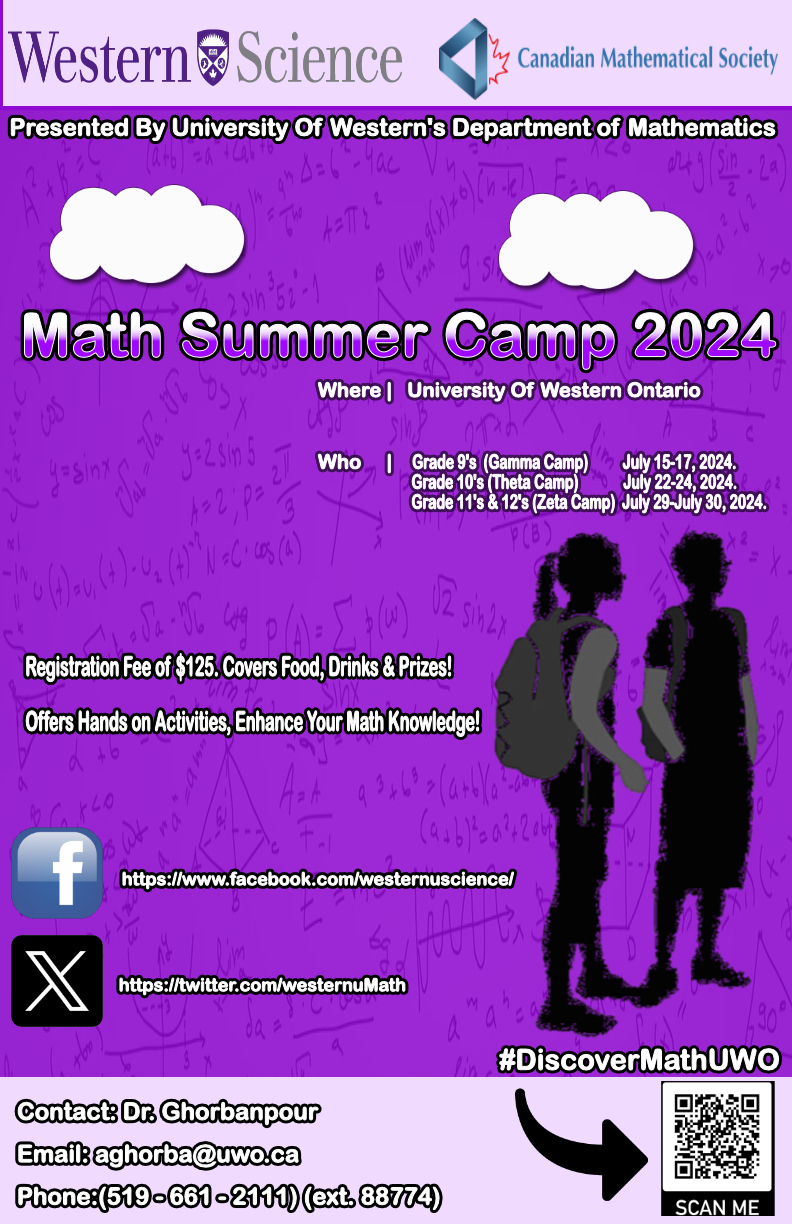 111/117
[Speaker Notes: apandol3_poster.jpg]
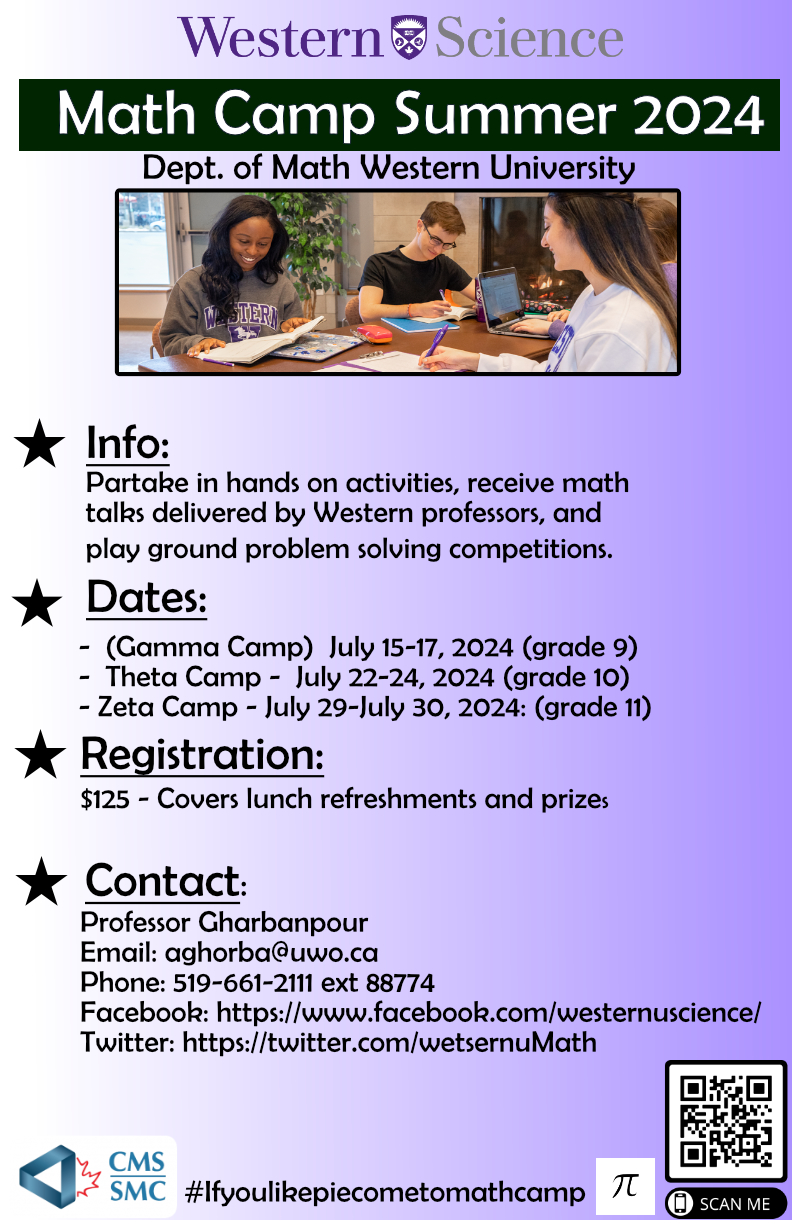 112/117
[Speaker Notes: anoakes2_poster.jpg]
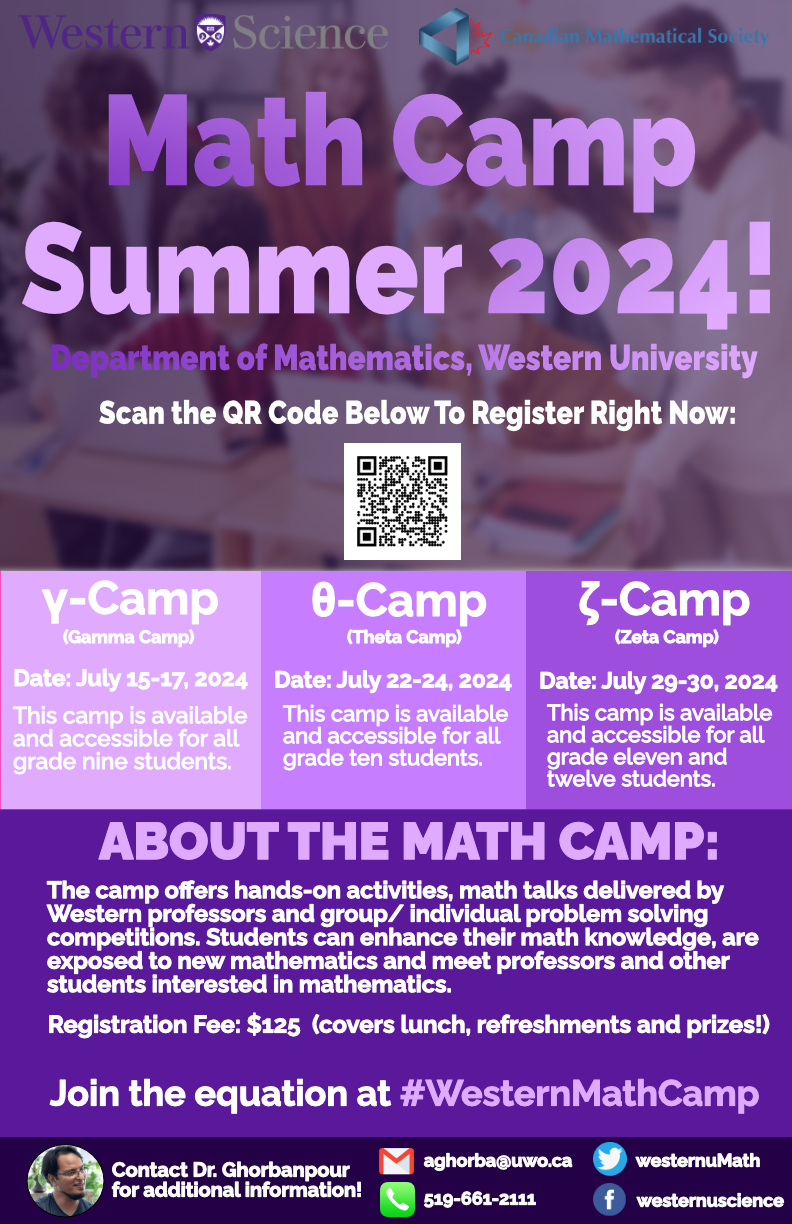 113/117
[Speaker Notes: anguy353_poster.jpg]
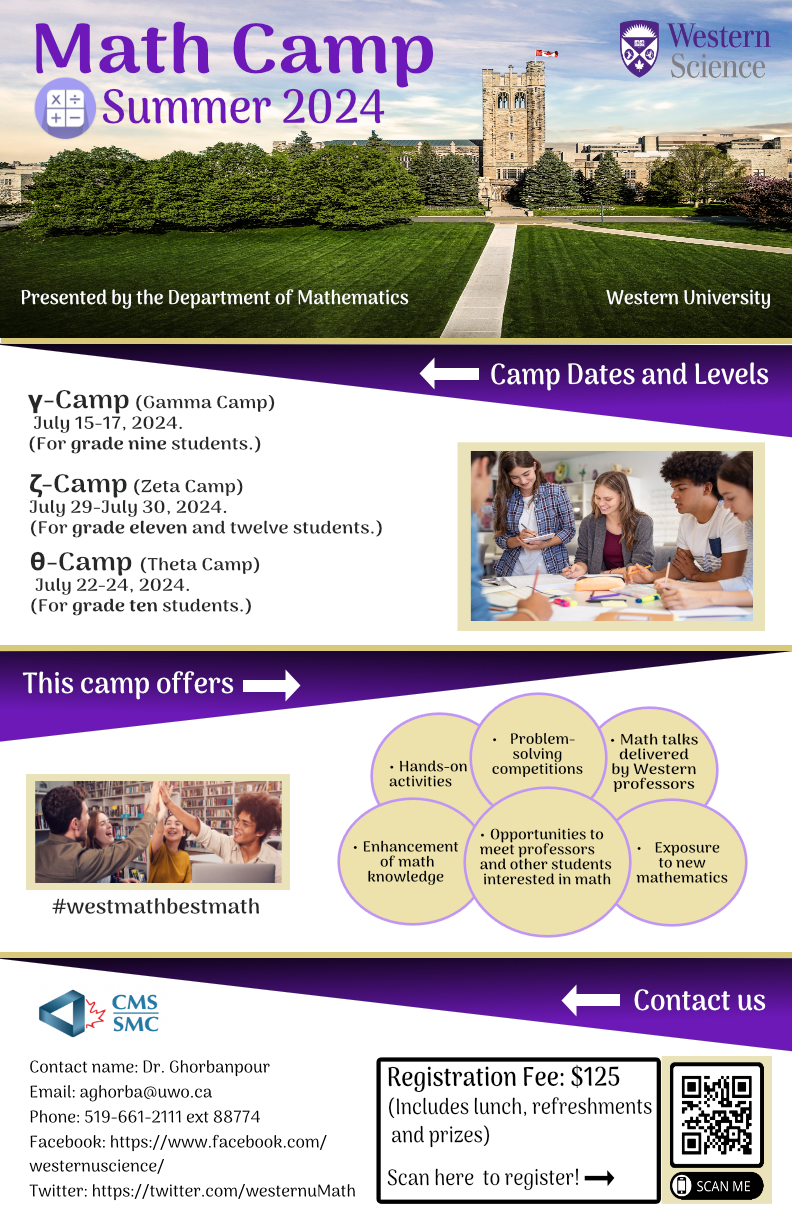 114/117
[Speaker Notes: aneaguru_poster.jpg]
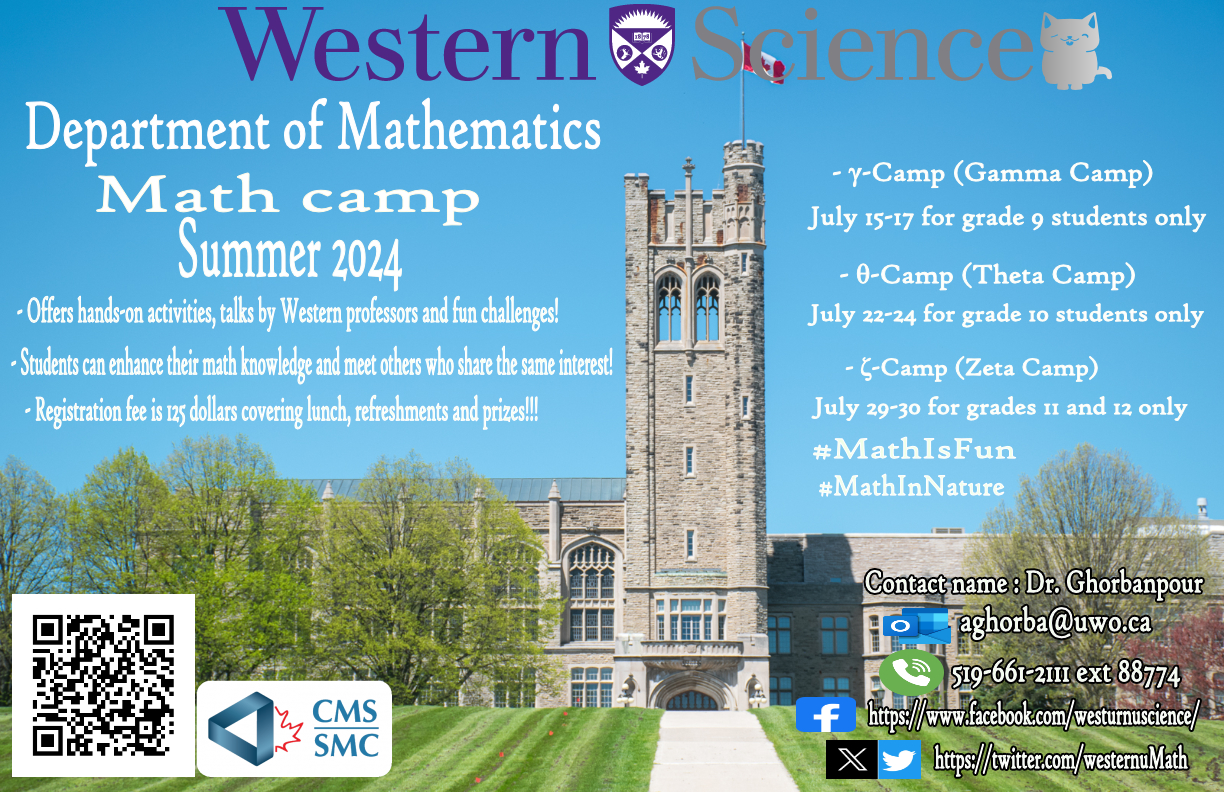 115/117
[Speaker Notes: amokom_poster.jpg]
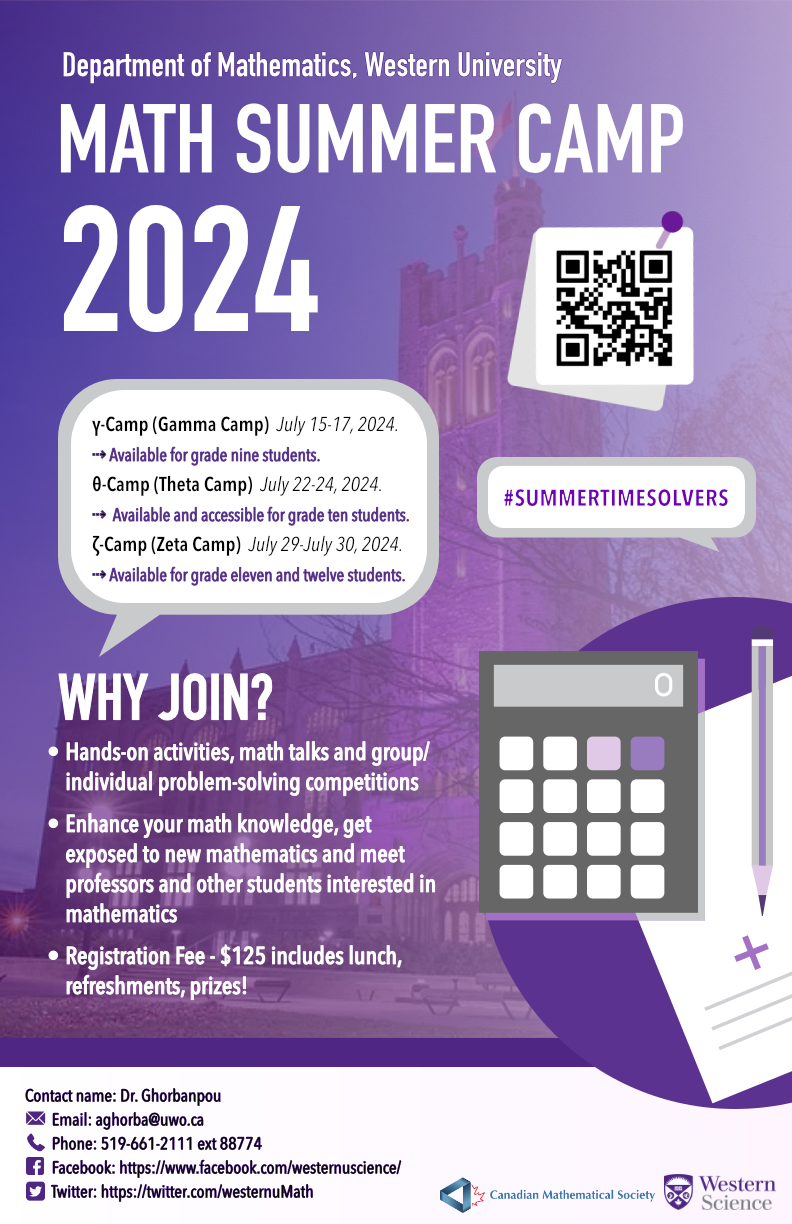 116/117
[Speaker Notes: aminski_poster.jpg]
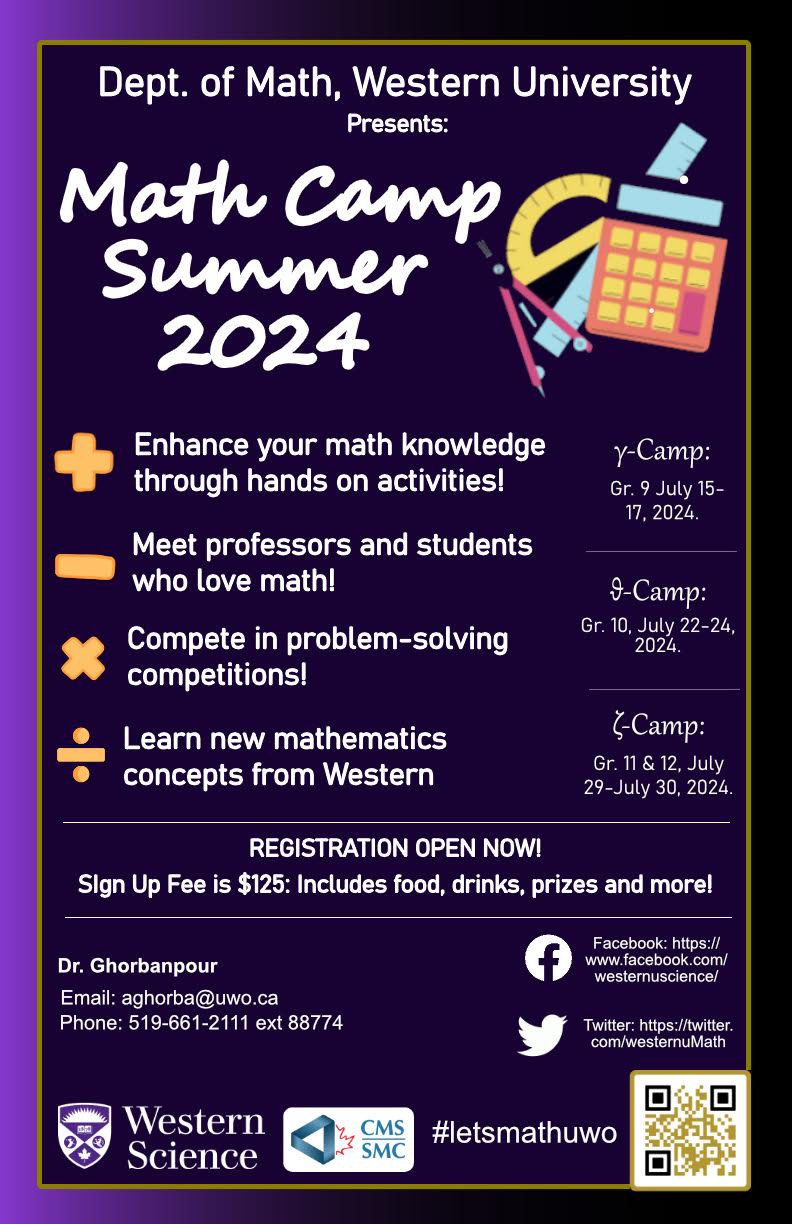 117/117
[Speaker Notes: amikha3_poster.jpg]
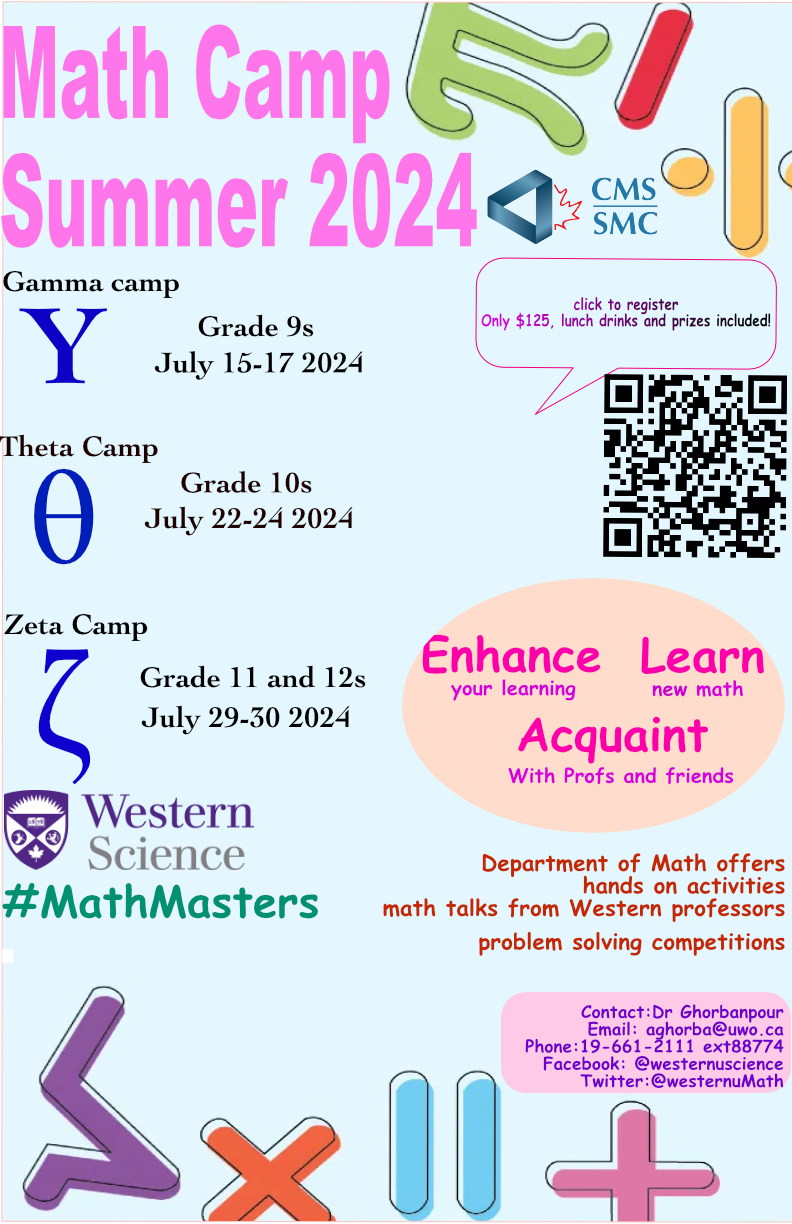 118/117
[Speaker Notes: alopes28_poster.jpg]